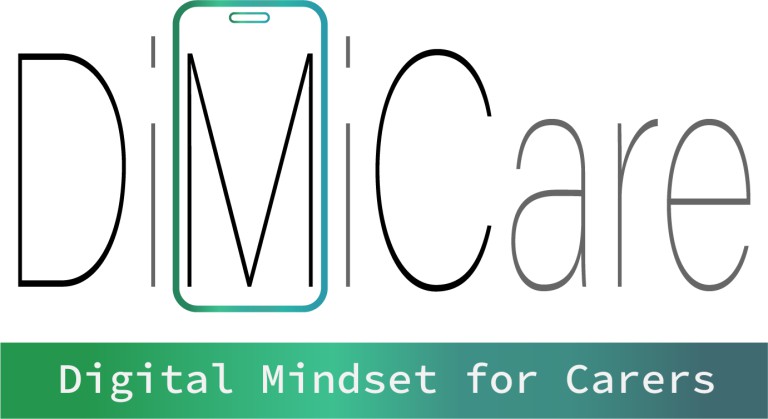 Modul 1

Grundlæggende digitale kompetencer

Enhed 1
Informations- og datakendskab
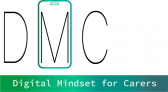 01 Digital kompetence
Hvad er de digitale kompetencer?
Ramme for digitale kompetencer for borgere (DigComp)
Nøglekomponenter i digital kompetence
Hvorfor er digitale færdigheder afgørende for plejepersonale?
02 Grundlæggende digital viden
Hvad er en computer?
Mobile enheder
Hardware og software
Applikationssoftware
INDHOLDSF ORTEGNELS E
03 Opsætning af en computer
Det grundlæggende i at bruge Windows
Det grundlæggende i at bruge macOS
Installation og afinstallation af programmer

04 Internetforbindelse
Hvad er internet?
Tilslutning til internettet
Internetsurfing, søgning og filtrering af information
01 Digital kompetence
Hvad er digitale kompetencer?
01 Digital kompetence
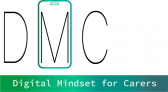 Betydningen af digital dannelse er dynamisk og afhængig af det aktuelle teknologiske landskab og dets praktiske anvendelser, da den løbende udvikling af teknologier konstant introducerer nye aktiviteter og mål.
DIGITAL KOMPETENCE
er en kombination af viden, færdigheder og holdninger med om brugen af teknologi til at udføre opgaver, løse problemer, kommunikere, håndtere information, samarbejde samt til at skabe og dele indhold effektivt, hensigtsmæssigt, sikkert, kritisk, kreativt, uafhængigt og etisk.
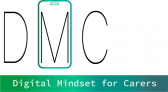 Digital kompetenceramme for borgere (DigComp 2.2)
Digital  Competence  Framework  for  Citizen  (DigComp)1  , Europa-Kommissionens  Fælles  Forskningscenter  (JRC), forståelse af, hvad digital kompetence er.
der	er	udviklet	af giver	 en	fælles
Digital  kompetence  indebærer  "selvsikker,  kritisk  og  ansvarlig  brug  af  og engagement i digitale teknologier til læring, på arbejdspladsen og til deltagelse i samfundet.  Det  defineres  som  en  kombination  af  viden,  færdigheder  og holdninger."
1 DigComp, EU Science Hub, Joint Research Centre, https://joint-research-centre.ec.europa.eu/digcomp/digcomp-framework_en, (tilgået 11. marts 2024).
Nøglekomponenter i digital kompetence
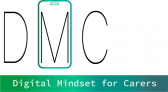 DigComp beskriver, hvilke kompetencer nutidens borgere har brug for, så de kan bruge digitale teknologier på en selvsikker, kritisk, samarbejdende og kreativ måde for at nå mål relateret til arbejde, læring, fritid, inklusion og deltagelse i vores digitale samfund.
De 5 nøgleområder for digital kompetence i henhold til DigComp-rammen er som følger:
INFORMATIONS- OG DATAKOMPETENCE
KOMMUNIKATION OG SAMARBEJDE
SKABELSE AF DIGITALT INDHOLD
SIKKERHED
PROBLEMLØSNING
Nøglekomponenter i digital kompetence
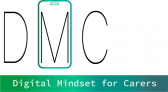 INFORMATIONS- OG DATAKOMPETENCE:

Browsing, søgning og filtrering af data, information og digitalt indhold
Evaluering af data, information og digitalt indhold
Håndtering af data, information og digitalt indhold
For at udforske nogle nyttige aspekter af informations- og datakompetence
for plejeassistenter og hjemmehjælpere, se Modul 1, Enhed 1.
Nøglekomponenter i digital kompetence
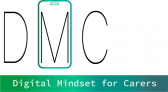 KOMMUNIKATION OG SAMARBEJDE:

Interaktion gennem digitale teknologier
Deling gennem digitale teknologier
Engagement i medborgerskab gennem digitale teknologier
Samarbejde gennem digitale teknologier
Netikette (den korrekte eller acceptable måde at bruge internettet på)
Håndtering af digital identitet

For at udforske nogle nyttige aspekter af kommunikation og samarbejde for
plejeassistenter og hjemmehjælpere, se modul 1, enhed 2.
Nøglekomponenter i digital kompetence
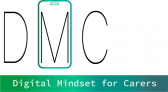 SKABELSE AF DIGITALT INDHOLD:

Udvikling af digitalt indhold
Integrering og videreudvikling af digitalt indhold
Copyright og licenser
Programmering
For	at	udforske	nogle	nyttige	aspekter	af	digital	indholdsskabelse	for
plejeassistenter og hjemmehjælpere, se modul 1, enhed 3.
Nøglekomponenter i digital kompetence
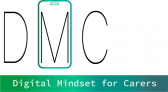 SIKKERHED:

Beskyttelse af enheder
Beskyttelse af personlige data og privatliv
Beskyttelse af sundhed og velvære
Beskyttelse af miljøet
Se	modul	5	for	at	udforske	nogle	nyttige	aspekter	af	sikkerhed	for
plejeassistenter og hjemmehjælpere.
Nøglekomponenter i digital kompetence
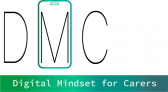 PROBLEMLØSNING:

Løsning af tekniske problemer
Identificering af behov og teknologiske løsninger
Kreativ brug af digitale teknologier
Identificering af digitale kompetencegab
For	at	udforske	nogle	nyttige	aspekter	af	problemløsning	for
plejeassistenter og hjemmehjælpere, se modul 1, enhed 4.
Hvorfor digitale færdigheder er afgørende for
pleje Professionelle?/1
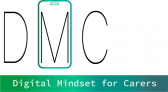 FORBEDRET KOMMUNIKATION OG SAMARBEJDE
Digitale  færdigheder  giver  plejepersonalet  mulighed  for  at  kommunikere  og samarbejde mere effektivt ved hjælp af en række digitale værktøjer som e-mail, instant messaging og videoopkald.


ØGET PRODUKTIVITET OG EFFEKTIVITET
Plejepersonale kan øge produktiviteten og strømline opgaverne ved at udnytte digitale værktøjer og software, hvilket reducerer den tid, der bruges på manuelle processer.
Hvorfor digitale færdigheder er afgørende for
pleje professionelle?/2
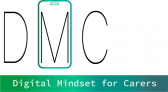 PROBLEMFRI ADGANG TIL INFORMATION OG RESSOURCER
Digital dannelse giver hurtig adgang til information, så plejepersonalet hurtigt kan analysere  data  og  forbedre  deres  viden,  hvilket  gør  det  lettere  at  træffe beslutninger.


ØGET TILPASNINGSEVNE OG MODSTANDSDYGTIGHED
I det dynamiske teknologiske landskab gør digitale færdigheder plejepersonalet i stand til ubesværet at tilpasse sig nye værktøjer, systemer og processer, hvilket fremmer større tilpasningsevne og modstandsdygtighed.
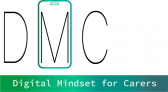 02 Grundlæggende digital viden
I nutidens teknologidrevne sundhedslandskab er det bydende nødvendigt, at sundhedspersonalet besidder vigtige digitale færdigheder, især når de tager sig af ældre patienter.
Dette kursus har til formål at løse problemet ved at give hjemmehjælpere og plejepersonale  en  struktureret  vej  til  digital  kompetence,  der  starter  med grundlæggende viden.
Programmet  henvender  sig  til  personer  med  forskellige  uddannelsesmæssige baggrunde og sikrer, at de tilegner sig de nødvendige færdigheder til at udmærke
sig i et digitalt udviklende sundhedsmiljø.
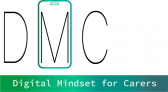 Hvad er en computer?
En COMPUTER er en alsidig elektronisk enhed, der modtager  rådata,  behandler  dem  ved  hjælp  af programmer gennem interaktion mellem hardware- og  softwarekomponenter,  gemmer  mellem-  og slutresultater  i  hukommelsen  og  producerer  de ønskede output.
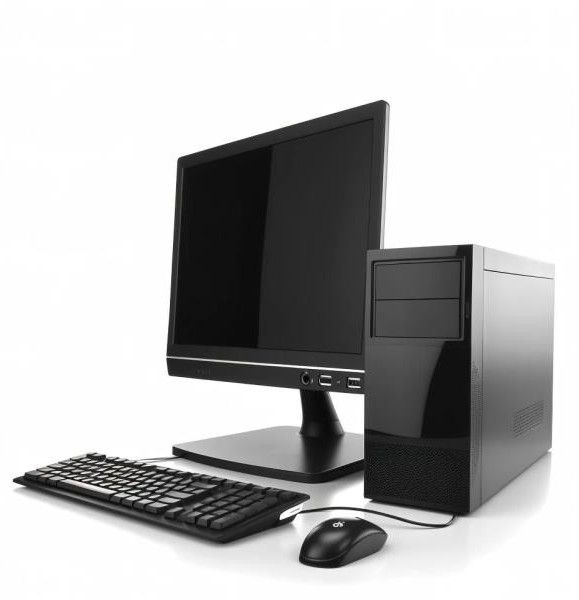 Det spiller en afgørende rolle i forskellige aspekter af det moderne liv, lige fra personlig databehandling til  komplekse  videnskabelige  simuleringer  og
Designet af Freeepik
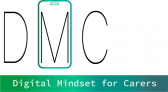 Hvad er en computer?
STATIONÆRE COMPUTERE
Stationære  computere  er  designet  til  at  blive placeret på et skrivebord, og de består typisk af et par forskellige dele, herunder computerkabinettet, skærmen, tastaturet og musen.
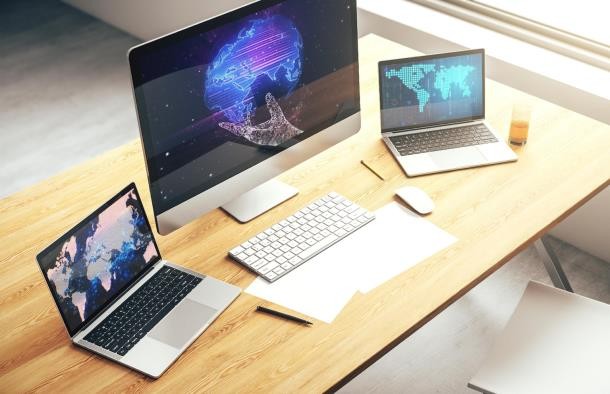 BÆRBARE COMPUTERE
Laptops er batteridrevne computere, der er mere bærbare  end  stationære  computere,  så  du  kan bruge dem næsten overalt.
Designet af Freeepik
Personlige  computere  findes  i  to  hovedtyper:  PC  og  Mac.  Begge  er  fuldt funktionelle, men de har et forskelligt udseende, og mange foretrækker den ene eller den anden.
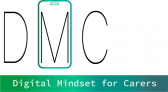 Hvad er en computer?
Vigtige egenskaber ved computere:
TIDSEFFEKTIVITET:	Hurtig	udførelse	af	opgaver,
løsning	af	komplekse
problemer på få sekunder og besparelse af værdifuld tid.


INTERNETFORBINDELSE:	Giver	adgang	til	vigtig	information,	letter	global kommunikation og forbinder til den store verden på internettet.


LAGRINGSKAPACITET: Muliggør lagring af store mængder data, herunder projekter, dokumenter og multimedieindhold.
1/
2
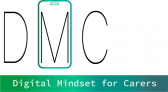 Hvad er en computer?
ENTERTAINMENT  HUB:  Fungerer  som  en  vigtig  kilde  til  underholdning gennem spil, musik, film og social networking.


DATAORGANISERING: Effektiv lagring og organisering af data med mulighed
for at oprette forskellige mapper for nem adgang.


TILGÆNGELIGHED  FOR  FYSISK  HANDICAPPEDE:  En  velsignelse  for personer med fysiske udfordringer, der tilbyder specialiseret software til hjælp, såsom skærmlæsning for synshandicappede.

2/
2
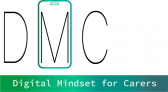 Mobile enheder
TABLET-COMPUTERE
Tablet-computere,	der	er
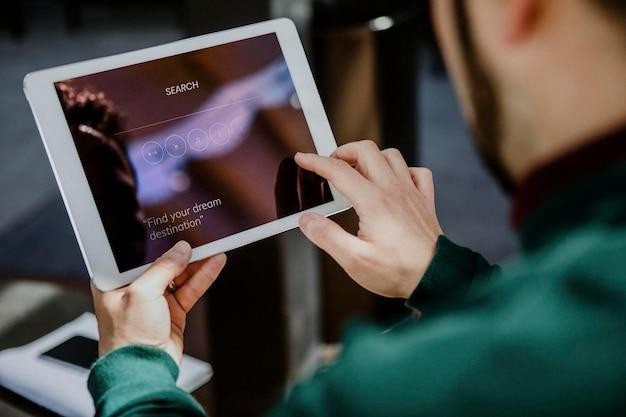 designet	til	at	være
bærbare	ligesom	laptops,	mangler	fysiske tastaturer og touchpads.
Den berøringsfølsomme skærm gør det muligt at bruge virtuelt tastatur og fingerbaseret navigation. Selvom tablets måske ikke udfører alle de samme opgaver	som	traditionelle	computere,	gør	deres
Designet af Freeepik
bekvemmelighed	dem	til	en	ideel	sekundær computerenhed for mange brugere.
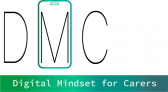 Mobile enheder
E-LÆSERE
E-bogslæsere,	også	kaldet
tablet-computere,	bortset	fra
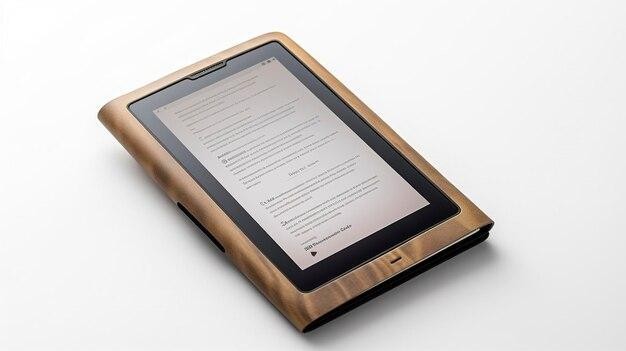 e-readers,
ligner
at	de	primært	er
designet til at læse e-bøger (digitale bøger, der kan downloades).
Designet af Freeepik
Bemærkelsesværdige eksempler er Amazon Kindle, Barnes & Noble Nook og
Kobo.
De  fleste  e-readers  bruger  en  e-ink-skærm,  som  er  lettere  at  læse  end  en traditionel computerskærm. Du kan endda læse i stærkt sollys, præcis som hvis du læste en almindelig bog.
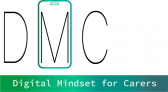 Mobile enheder
SMARTPHONES
Smartphonen,  som  er  en  robust  videreudvikling  af  den almindelige mobiltelefon, går videre end basale funktioner som telefonopkald, telefonsvarer og tekstbeskeder.
De    fleste    smartphones    er    kendetegnet    ved berøringsfølsomme skærme og eliminerer behovet for et fysisk tastatur, idet de tilbyder et virtuelt tastatur og intuitiv
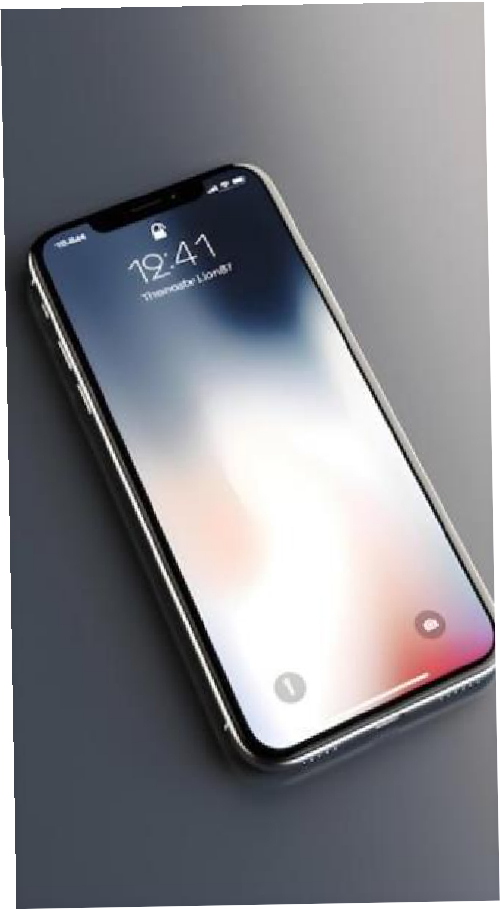 fingerinteraktion med skærmen.
Designet af Freeepik
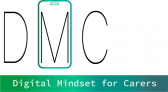 Mobile enheder
Standardfunktionerne	omfatter	et kamera	i	høj		kvalitet
digitalt
og
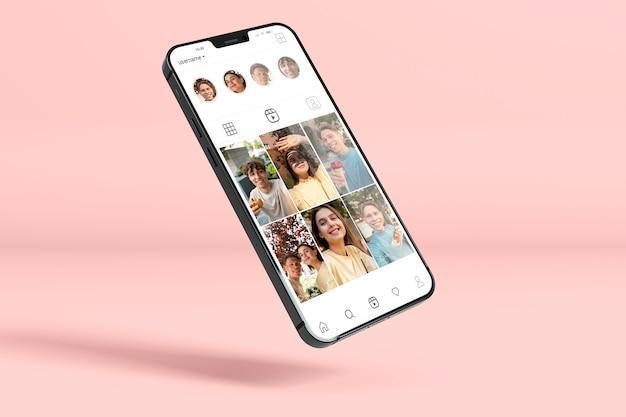 multimediefunktioner, der gør det muligt at samle forskellige elektroniske enheder som gamle   bærbare   computere,   digitale musikafspillere  og  digitale  kameraer  i  en
Designet af Freeepik
eMnekdelt,maulsliigdhigedeennhedf.or
at	oprette	forbindelse	til	internettet	via	Wi-Fi	eller
mobilnetværk (hvilket kræver et månedligt dataabonnement), giver smartphones brugerne mulighed for at udføre computerlignende opgaver som at tjekke e-mail, surfe på nettet og shoppe online.
Hardware og software
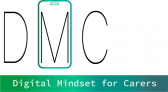 Et computersystem er opdelt i to kategorier:


HARDWARE: enhver fysisk del af en computer.
SOFTWARE: et sæt instruktioner, der styrer hardwareoperationer.

Alt, hvad du foretager dig på din computer, afhænger af både hardware og
software.

For eksempel at se denne lektion i en webbrowser (software) og bruge en
mus (hardware) til at navigere.
Hardware og software
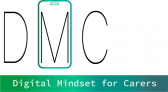 Der findes fire hovedtyper af computerhardware:

1.  PROCESSING  DEVICES  er  de  komponenter,  der  er  ansvarlige  for behandlingen af information i computersystemet. Det omfatter enheder som CPU (Central Processing Unit), hukommelse og bundkort.

1.  LAGRINGSENHEDER er komponenter, der gør det muligt at lagre data i et computersystem.   Det   omfatter   enheder   som   harddiskdrev   og compactdiskdrev.

1.	INDGANGSENHEDER omfatter ting som tastaturer, mus og scannere.

1.	Udgangsenheder omfatter ting som skærme og printere.
Hardware og software
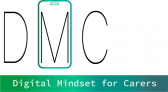 USB (Universal Serial Bus) er en standard for tilslutning af eksterne enheder til computere.
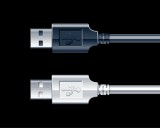 HDMI (High Definition Multimedia Interface): Denne type kabel kan overføre video- og lydsignaler uden interferens over en maksimal længde på 15 meter.
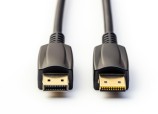 KABLER TIL TILSLUTN ING AF INPUT- OG OUTPUTE NHEDER
Lydkabler: Det er normalt to kabler, et til højttalerne og et til
mikrofonen.
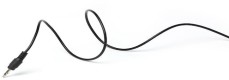 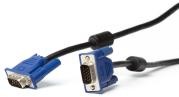 VGA (Video Graphics Array) er en standard for tilslutning til en skærm.
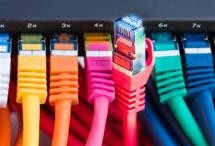 Netværkskabler bruges til at forbinde computeren til et netværk via kabel.
Hardware og software
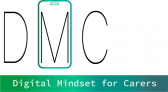 Et  SOFTWARE-program  er  et  sæt  kode  og  instruktioner,  der  fortæller  en computer, hvordan den skal køre og udføre specifikke opgaver. En enkelt computer kan udføre flere funktioner samtidigt, afhængigt af de installerede softwareprogrammer.

I bund og grund fungerer software som en computers hjerne, der styrer alle dens funktioner og gør den i stand til at behandle og reagere på forskellige input og krav.
Hardware og software
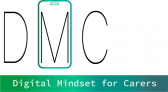 Der er fire hovedtyper af softwareprogrammer:
APPLIKATIONSSOFTWARE (eller applikationer) udfører en specifik opgave 	på en computer. Denne software er almindeligt brugt, selv blandt dem med en 	grundlæggende forståelse af computere.
SYSTEM-SOFTWARE  gør  det  muligt  at  køre  softwareprogrammer  på  en 	computers  hardware.  Denne  software  kan  omfatte  operativsystemer  som 	Windows, macOS og Linux.
PROGRAMMERINGSSOFTWARE kan give brugeren mulighed for at skabe 	en applikation. Disse programmer giver enkeltpersoner værktøjer til at udvikle, 	skrive, teste og debugge programmeringskode.
DRIVER SOFTWARE er et softwareprogram, der muliggør kommunikation 	mellem operativsystemet og en hardwareenhed. Noget hardware kræver en 	driverinstallation, før det kan bruges, f.eks. printere, scannere og modemer.
Applikationssoftware
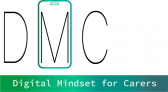 APPLICATION SOFTWARE-programmer er designet til at udføre specifikke opgaver, forenkle arbejdsgange og forbedre kommunikationen.

Uanset om du skal udføre dine opgaver, skrive noter, lave online research, sætte alarmen, føre en logbog eller endda spille spil, så findes der eksplicitte applikationssoftwareprogrammer, der kan hjælpe dig.
Applikationssoftware
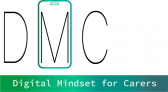 De	mest	almindelige	eksempler	på	applikationer,	der	bruges	af	millioner
dagligt, er listet nedenfor:
EN	SUITE	AF	MICROSOFT-produkter	som	MS	Office,	PowerPoint,	MS Word, Excel og Outlook.
INTERNETBROWSERE som Google Chrome, Safari, Firefox osv.
ONLINE-kommunikationsværktøjer i realtid som Skype, Hangouts, Google Meet, Zoom og WhatsApp.
SOFTWARE TIL STREAMING AF MULTIMEDIER OG MUSIK som Spotify,
Pandora osv.
GRAFIK- OG DESIGN-SOFTWARE som Adobe Photoshop.
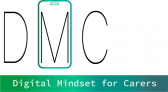 03 Opsætning af en computer
Du har fået din nye computer og kan begynde at
konfigurere den.
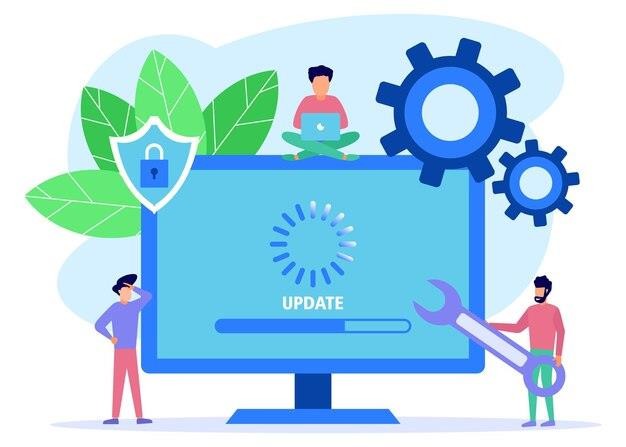 Det  kan  virke  som  en  overvældende  og kompliceret opgave, men det er faktisk meget nemmere, end du måske tror!
Det betyder ikke noget, hvilket mærke computer
du har,  da  de  fleste computere er sat  op  på
samme måde.
Designet af Freeepik
VIDEO INDHOLD
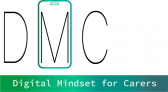 Lær mere om det grundlæggende i at bruge Windows ved at se videoen1 nedenfor
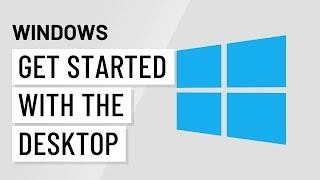 Grundlæggende om Windows: Kom godt i gang med skrivebordet
1 Grundlæggende om Windows: Kom godt i gang med skrivebordet [online video], @GCFLearnFree, 14. maj 2019, https://youtu.be/GDKIxBr6yhI
VIDEO INDHOLD
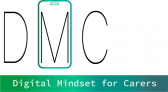 Lær mere om det grundlæggende i at bruge macOS
ved at se videoen1 nedenfor
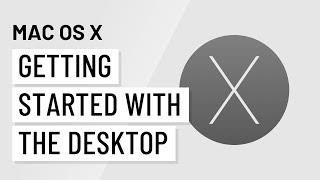 Grundlæggende om Mac OS X: Kom godt i gang med skrivebordet
1 Grundlæggende om Mac OS X: Kom godt i gang med skrivebordet [online video], @GCFLearnFree, 18. september 2014, https://youtu.be/bEQ8u3LViDU
VIDEOINDHOLD
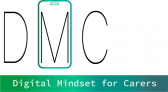 Få mere at vide om, hvordan du installerer software på Windows
ved at se videoen1 nedenfor
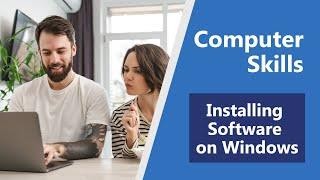 Sådan installerer du software på Windows
1 Sådan installeres software på Windows [online video], @GCFLearnFree, 22. februar 2023, https://youtu.be/J-UUJH_3eGg
Afinstallation af programmer på din Windows-
1p. cÅbn kontrolpanelet
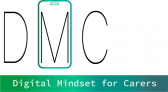 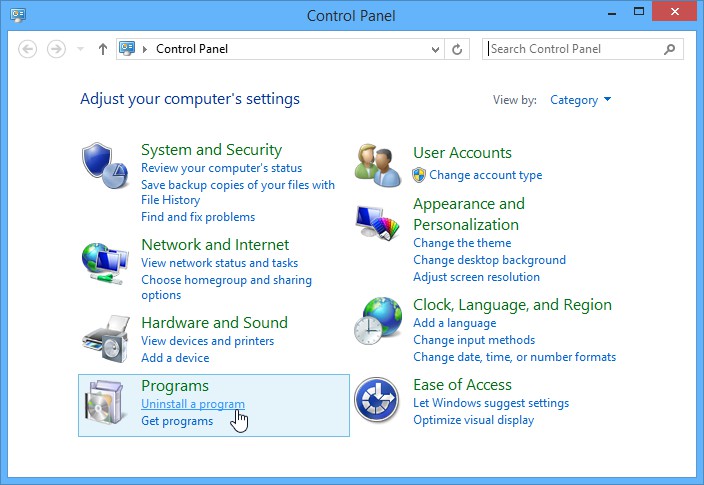 2. Vælg Fjern et program
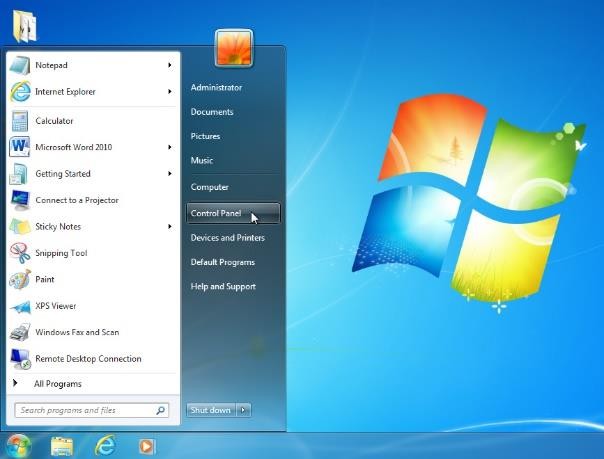 Afinstallation af programmer på din Windows-
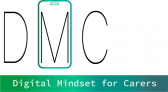 pc3. Vælg den ønskede applikation,
Klik derefter på Afinstaller
4. bekræft afinstallationen
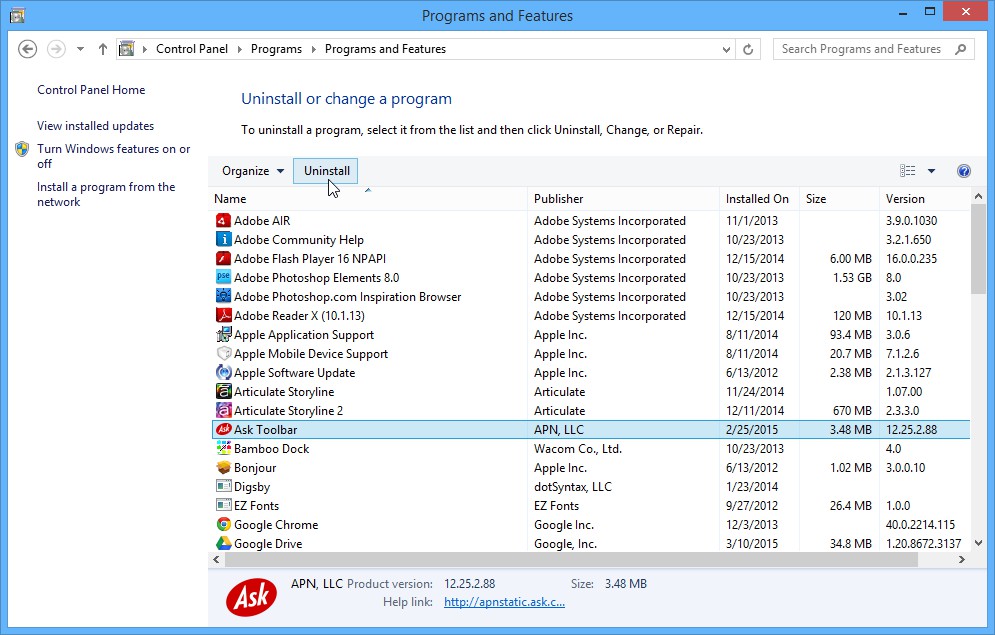 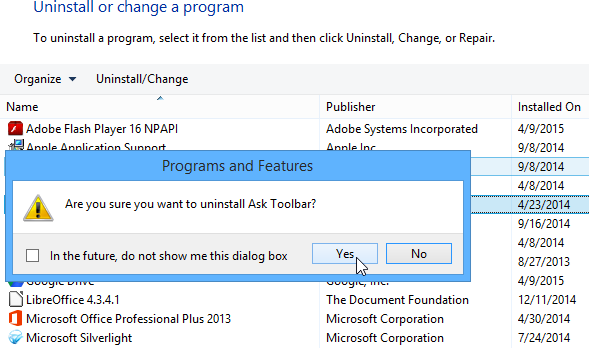 Så er det nu!
Programmet vil blive fjernet fra din computer!
Installation af programmer på din Mac
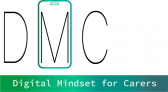 Mac App Store
Hvis  du  bruger  macOS,  kan  du downloade  og  installere  software  fra Mac App Store.
Mac  App  Store  er  beregnet  til  at forenkle  processen  med  at  finde  og installere	software	fra tredjepartsudviklere - når du finder en app,  behøver  du  ikke at  gøre  noget ekstra for at installere den.
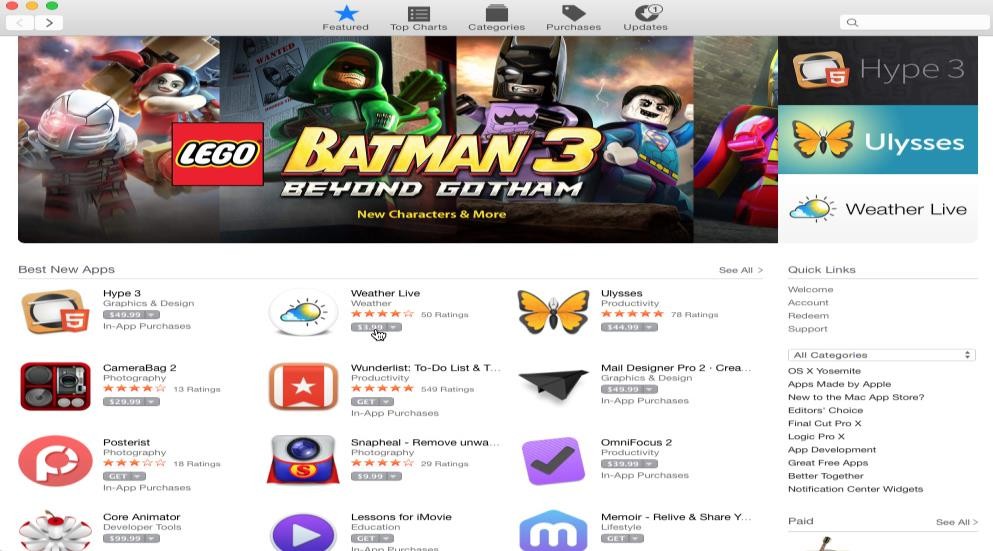 Installation af programmer på din Mac
1. Find og download en .dmg-fil*.
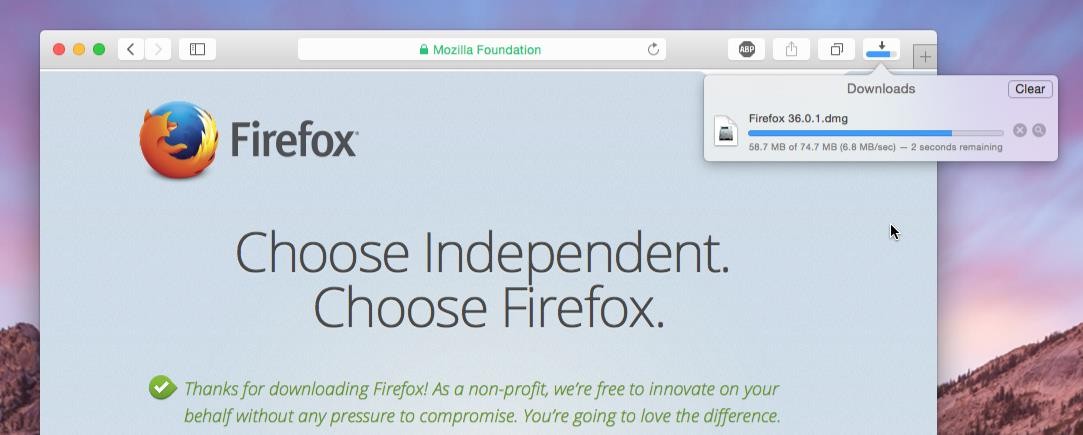 2. Find og vælg .dmg-filen. (Den vil
normalt være i din downloads-mappe).
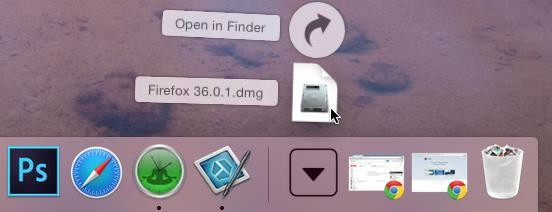 *En DMG-fil (forkortelse for Disk Image) er en type filformat, der bruges i Apples macOS- operativsystem.
Installation af programmer på din Mac
3. Der vises en dialogboks. Klik og træk ikonet til din applikationsmappe.
4. Programmet er nu installeret!
Du kan dobbeltklikke på ikonet for at
åbne programmet.
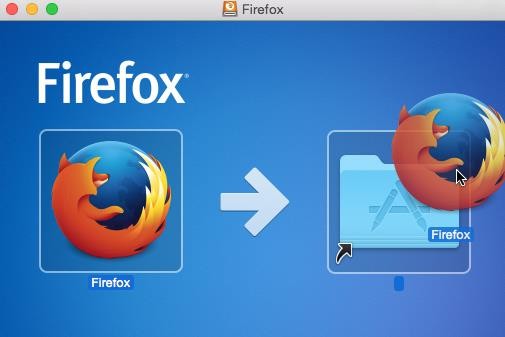 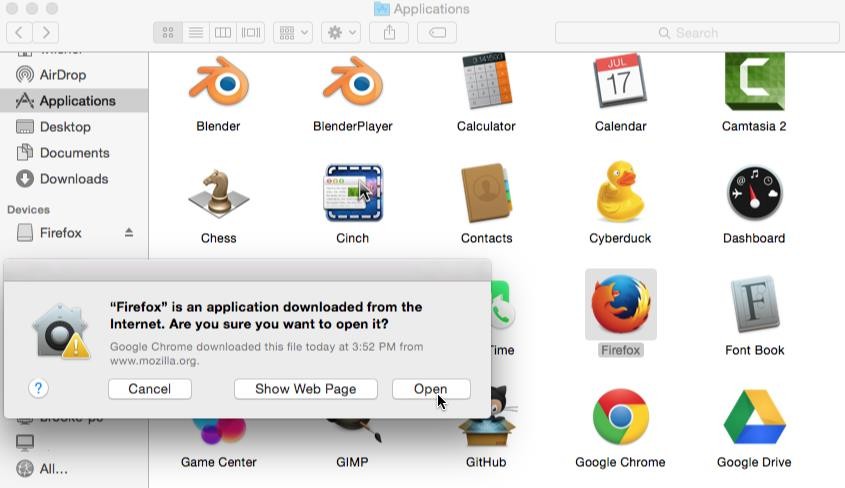 Installation af programmer på din Mac
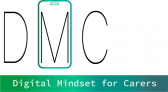 5. På skrivebordet vil der sandsynligvis være et diskdrevsikon med navnet på programmet. Dette kaldes en volumen, og den er ikke nødvendig, efter at programmet er blevet installeret.
Du kan blot trække den ned i papirkurven på docken.
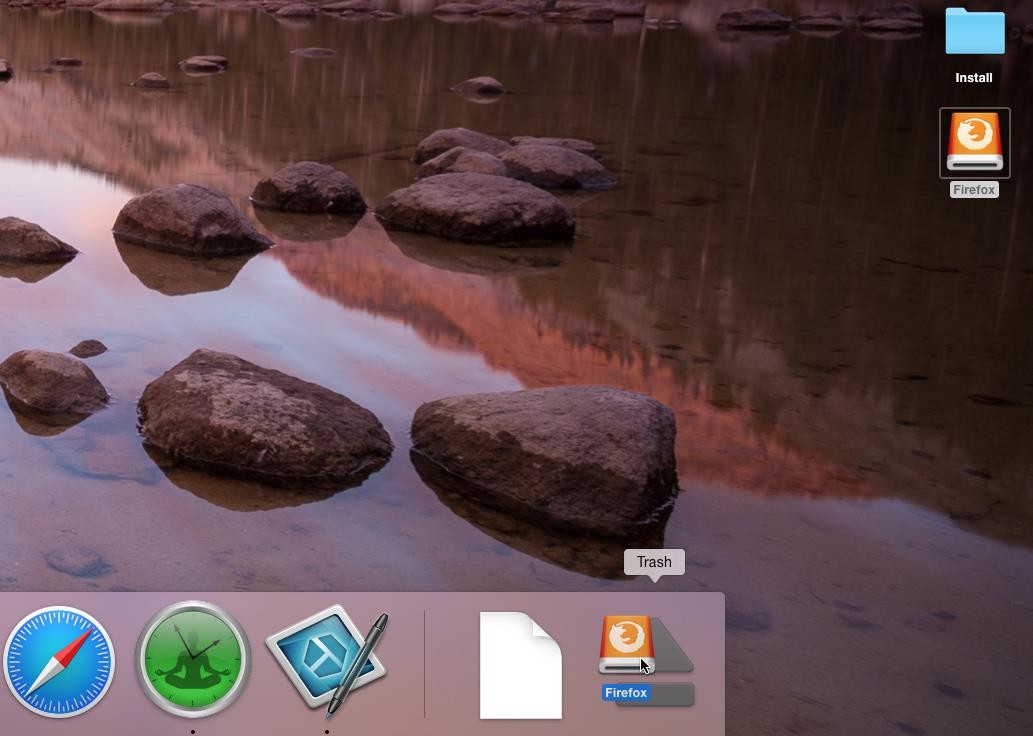 Afinstallation af programmer på din Mac
1. Åbn et nyt Finder-vindue, og
vælg derefter Programmer.
2. Find det ønskede program, og klik og træk det til papirkurven på Docken.
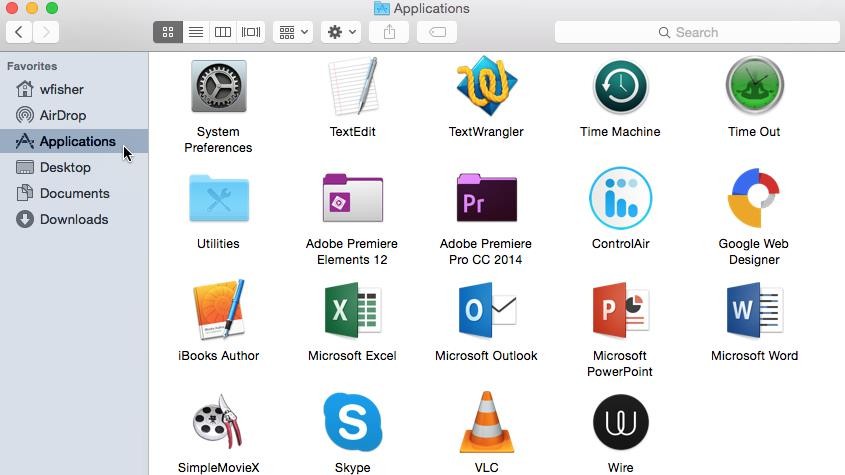 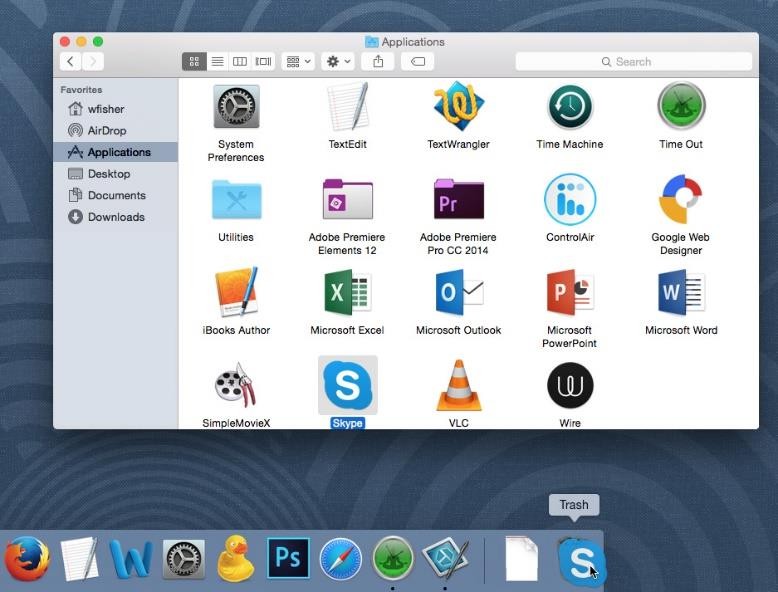 Afinstallation af programmer på din Mac
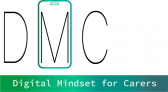 3. Tøm skraldespanden.
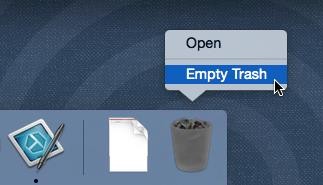 Så er det nu!
Programmet vil blive fjernet fra din computer.
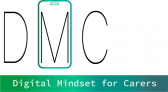 04 Internetforbindelse
Hvad er internettet
?
04 Internetforbindelse
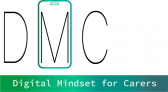 INTERNETTET er et stort netværk, der forbinder computere over hele verden. Via internettet kan folk  dele  information  og  kommunikere  fra  alle steder med en internetforbindelse.
Når du har sat din computer op, vil du måske købe  INTERNETADGANG  til  hjemmet,  så  du
kan sende og modtage e-mails, surfe på nettet, streame videoer og meget mere.
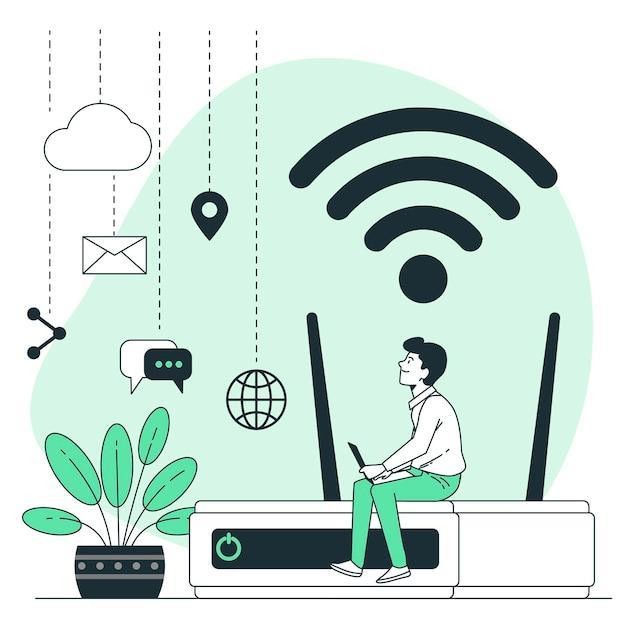 Designet af Freeepik
VIDEO INDHOLD
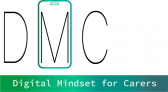 Få mere at vide om at oprette forbindelse til internettet ved at se videoen1 nedenfor
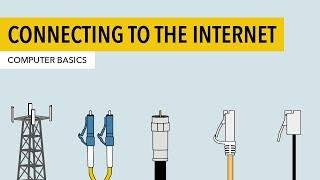 Grundlæggende om computeren: Tilslutning
til internettet
1 Grundlæggende om computere: Tilslutning til internettet [online video], @GCFLearnFree, 2. september 2020, https://youtu.be/93-3zmVvCGU
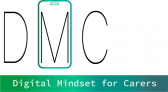 Internetsurfing, søgning og filtrering af
information
Bekræft netværksstatus (et eksempel med Windows 10)
Netværksikonet  i  nederste  højre  hjørne  af  skærmen  kan  fortælle  dig  en masse  om  din  netværksforbindelse  og  dens  tilstand.  Netværksikonet repræsenterer den aktuelle status for din netværksforbindelse. Afhængigt af den aktuelle status for din forbindelse, vil ikonets udseende ændre sig.
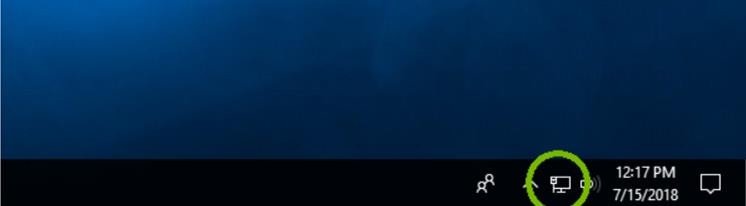 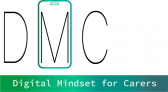 Internetsurfing, søgning og filtrering af
information
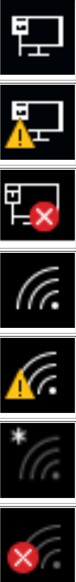 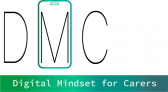 Internetsurfing, søgning og filtrering af
information
Hvis du vil se endnu flere oplysninger om din forbindelsesstatus, skal du klikke på selve netværksikonet, uanset hvilken status det viser i øjeblikket.
el
le
Dette vil åbne netværksmenuen. I netværksmenuen kan du
se status for din aktuelle forbindelse.
Hvis din enhed er i stand til at oprette forbindelse til WiFi, vil du også se en liste over trådløse netværk, som din enhed i øjeblikket er inden for rækkevidde af.
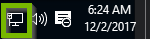 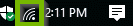 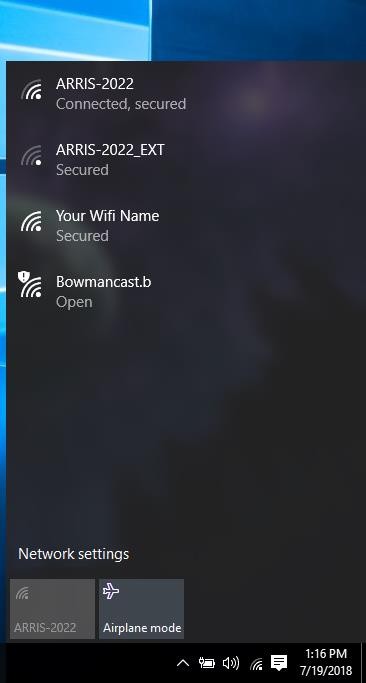 r
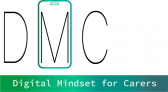 Internetsurfing, søgning og filtrering af
information
De  fleste  informationer  på  internettet  findes  på  hjemmesider.  Når  du  er forbundet til internettet, kan du få adgang til hjemmesider ved hjælp af et program, der kaldes en webbrowser.

En WEBBROWSER giver dig mulighed for at oprette forbindelse til og se hjemmesider. Selve webbrowseren er ikke internettet, men den viser sider på internettet. Hver hjemmeside har en unik adresse. Ved at skrive denne adresse i din webbrowser, kan du oprette forbindelse til den pågældende hjemmeside, og din webbrowser vil vise den.
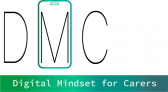 Internetsurfing, søgning og filtrering af
information: de mest brugte browsere/1
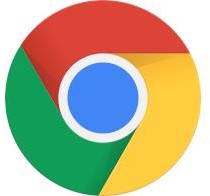 Bedst generelt - Google Chrome Understøtter Googles tjenester Inkluderer administration af fanegrupper Overgår andre browsere i test

Bedst til sikkerhed - Mozilla Firefox
Blokerer kryptominere Forhindrer fingeraftryk Gemmer adgangskoder lokalt
Ranker lavest for hastighed i tests

Bedst til tilpasning - Vivaldi Giver høj grad af tilpasning Beskytter mod phishing Synkroniserer data mellem enheder
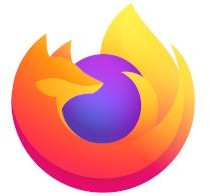 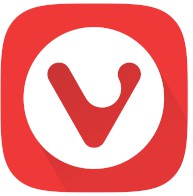 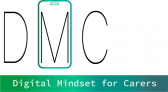 Internetsurfing, søgning og filtrering af
information: de mest brugte browsere/2
Bedst til sociale medier - Opera
Indeholder en indbygget VPN-klient
Inkluderer sociale værktøjer
Verificerer alle hjemmesider

Bedst til Mac - Apple Safari
Giver en ren privatlivsrapport
Understøtter udvidelser
Viser forhåndsvisning af faner
Konkurrerer med Chrome i hastighed på Mac

Bedst til Windows - Microsoft Edge
Stabler faner lodret
Grupperer hjemmesider i samlinger
Understøtter Dolby Audio og 4K
Konkurrerer	med	Chrome	i	hastighed	på
Windows
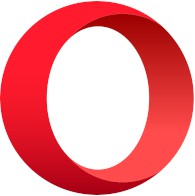 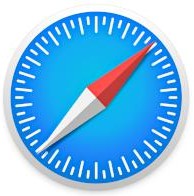 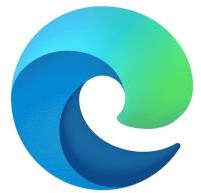 VIDEOINDHOLD
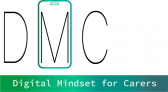 Lær mere om det grundlæggende i at bruge en webbrowser ved at se videoen1 nedenfor
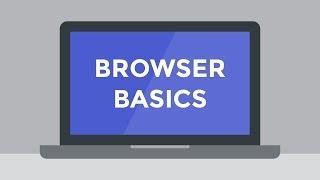 Grundlæggend
e om browsere
1 Grundlæggende om browsere [online video], @GCFLearnFree, 16. juli 2014, https://youtu.be/FxirRVJWUTs
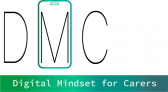 Internetsurfing, søgning og filtrering af information: søgemaskiner
En  søgemaskine  er  et  system  og  et  program,  der  gør  det  nemt  for  alle mennesker at søge på internettet og finde svar på internettet med de nøgleord og sætninger, de søger efter online. En søgemaskine gennemsøger alle online- sider, når nogen indtaster et søgeord for at finde resultatet, og processen er meget hurtig.
De fem største søgemaskiner er meget populære og kan bruges af alle:

GOOGLE
BING
YAHOO!
DUCKDUCKGO
BAIDU
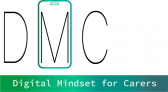 Internetsurfing, søgning og filtrering af information: søgemaskiner
Når det kommer til at starte en søgning, er der to almindelige metoder, som både er nemme at finde og brugervenlige.
Mulighed	1:	Hjemmesiden.	Gå	til	søgemaskinens	hjemmeside,	f.eks. google.com, og skriv dine søgeord i tekstfeltet.
For at se dine resultater kan du trykke på Enter-tasten, eller du kan klikke på et ikon, såsom Google Search-knappen eller et forstørrelsesglas.
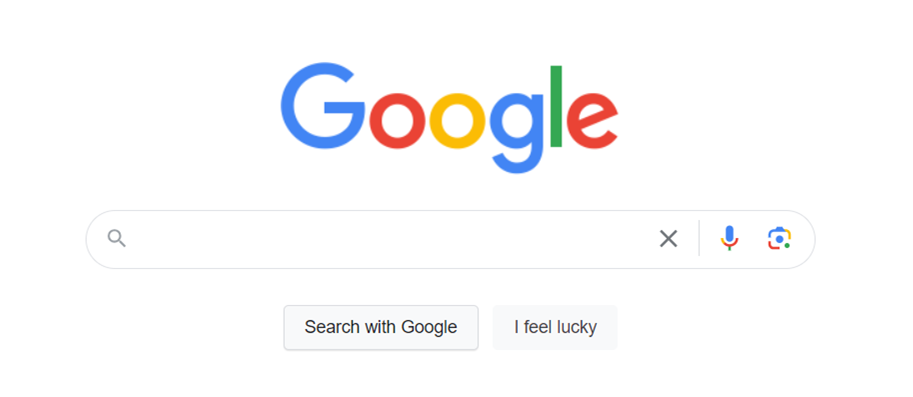 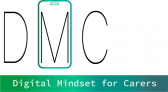 Internetsurfing, søgning og filtrering af information: søgemaskiner
Mulighed	2:	Din	browsers	adresselinje.	Afhængigt	af	din	browser	kan	du muligvis foretage en søgning direkte fra browserens interface.

I	Chrome	kan	du	f.eks.	indtaste	dit	søgeord	direkte	i	adresselinjen	(billedet nedenfor).
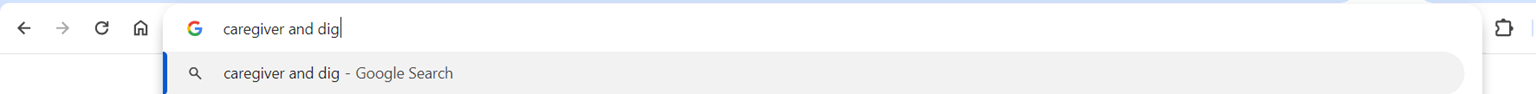 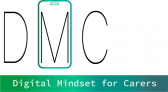 Internetsøgning og filtrering af information - TIPS!
HOLD TINGENE ENKLE. Når du søger efter noget, skal du altid holde det enkelt. Prøv
kun at søge efter nøgleord, og vær specifik for at holde resultaterne relevante.
BRUG AUTOFULDFØRELSE. Når du skriver i søgefeltet, bruger Google automatisk en 	funktion, der hedder Autocomplete, som foreslår de mest populære resultater, der involverer dit
søgeord. Du kan vælge en af disse nye ideer med musen eller piletasterne, eller du kan blive
ved med at skrive for at få forskellige forslag.
BRUG	VÆRKTØJSFUNKTIONEN.	Prøv  værktøjsfunktionen	for  at  præcisere	dine
søgeresultater. Lad os sige, at du søger efter billeder af akustiske guitarer, men at du kun vil se grønne guitarer. Når du har klikket på Værktøjer, skal du vælge Farve og derefter den grønne firkant for at filtrere resultaterne. Ud over at sortere efter størrelse eller udgivelsesdato kan du klikke på andre faner som Nyheder og Videoer for at sortere disse resultater på lignende måder.
PAS PÅ STAVEFEJL. Hvis din stavning ikke er perfekt, skal du ikke bekymre dig. Så
længe den er tæt på, vil søgemaskinerne forsøge at rette dine fejl. Men hvis du vil søge efter en forkert eller usædvanlig stavemåde, skal du bare klikke på det forkert stavede link under den rettede stavemåde. De fleste søgemaskiner ignorerer også store bogstaver, tegnsætning og grammatik, så du behøver ikke at bekymre dig om at gøre tingene perfekte.
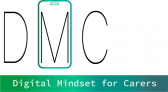 Hvordan vurderer du online information - TIPS!
TJEK KILDEN - evaluer onlineindhold ved at granske kilden. Undersøg forfatterskab, 	referencer, tilhørsforhold og potentielle fordomme. Udforsk hjemmesidens sektioner, eller søg 	efter detaljer.
TJEK  DATOEN  -  tjek  onlineinformationens  dato,  relevans  og  kildens  troværdighed. 	Undersøg overskrifter, sidefødder, metadata, URL eller citater for nøjagtighed og aktualitet.
TJEK  BEVISERNE  - tjek datanøjagtighed, kildens troværdighed, korrekte citater og
overensstemmelse med andre pålidelige kilder.
TJEK FORMÅLET - tjek, om det informerer, uddanner, overtaler, underholder, sælger; 	undersøg objektivitet, forudindtagethed og egnethed til behov.
TJEK KVALITETEN - vurder online information ved at tjekke indholdets kvalitet, klarhed,
sammenhæng, organisering, grammatik, grafik og overholdelse af standarder. Undersøg struktur, funktionalitet og sammenlign med andre kilder.
TJEK	DIN	EGEN	BIAS	- reflekter over fordomme, søg forskellige perspektiver, og 	adressér huller eller usikkerheder i din tankeproces.
Sammenfatning
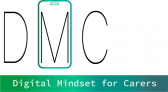 Denne enhed dækker digital dannelse med fokus på Digital Literacy Framework (DigComp) og dens nøglekomponenter. Der lægges særlig vægt på data literacy på grund af den afgørende rolle, det spiller i hverdagen og i plejesektoren. Digitale færdigheder omfatter en forståelse af computere, mobile enheder, hardware, software og processen med at opsætte og administrere en computer. Det grundlæggende i at bruge Windows og MacOS udforskes sammen med installation og afinstallation af programmer. Enheden ser også på tilslutning til internettet, søgning og filtrering af information online.
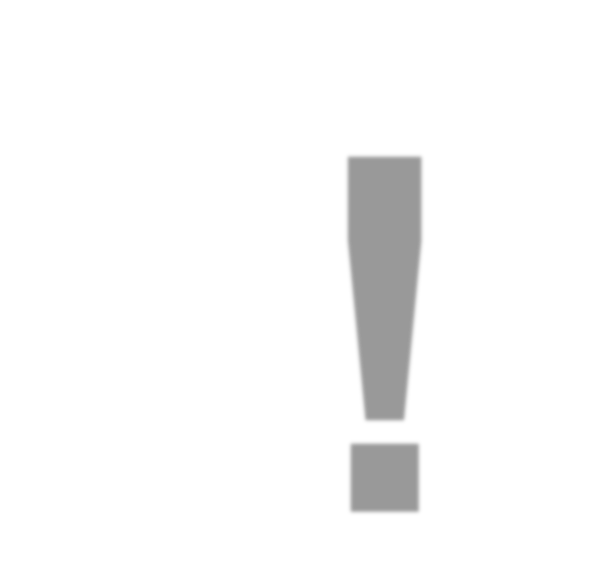 Øvelse i selvrefleksion
Tid til Selvrefleksion
Øvelse i selvrefleksion
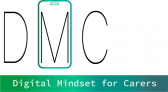 Dernæst vil du se spørgsmål, der er relateret til indholdet i denne enhed.

Reflektér over spørgsmålene, og besvar dem skriftligt i din (digitale) dagbog!
Øvelse i selvrefleksion
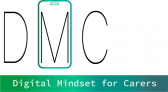 Hvordan kan du integrere nøglekomponenterne i digital kompetence, som er skitseret i DigComp-rammen, i dit daglige arbejde som plejeassistent? Tænk på en specifik situation, hvor datakompetence ville være afgørende i din rolle. Hvordan kan du bruge data literacy-færdigheder til at forbedre kvaliteten af den pleje, du yder?
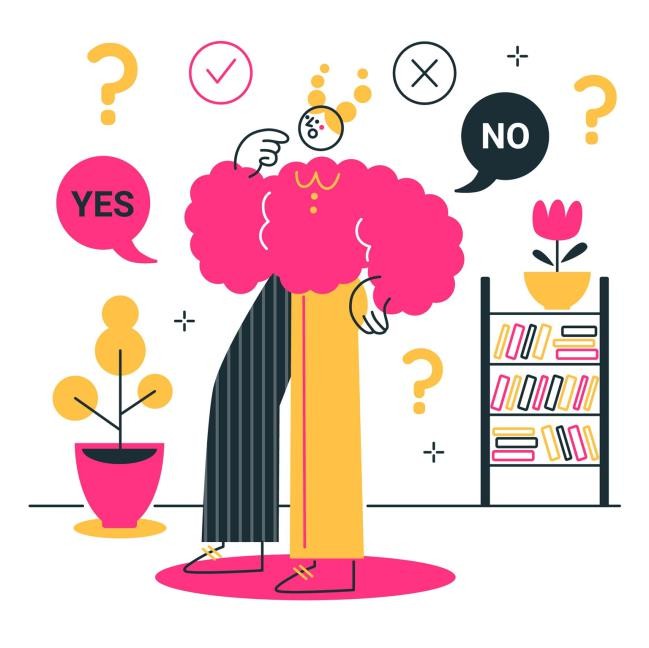 Hvordan kan du bruge din forståelse af computere, mobile enheder, hardware og software i dine daglige plejeopgaver og til at forbedre kommunikationen med patienter og kolleger? Tænk på et scenarie, hvor en computer skal sættes op. Hvordan kan du gøre det effektivt, eller hjælpe en patient i denne proces, med dine digitale færdigheder?
1
Overvej en situation, hvor en patient har brug for hjælp til at koble sig på internettet. Hvordan kan du effektivt guide dem gennem processen? Hvordan kan din viden om browsing, søgning og filtrering af information på internettet hjælpe dig og klienten med at finde relevant information eller deltage i aktiviteter, de nyder online?
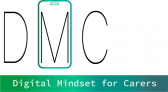 Tillykke, du har gennemført enhed 1 i modul
1.
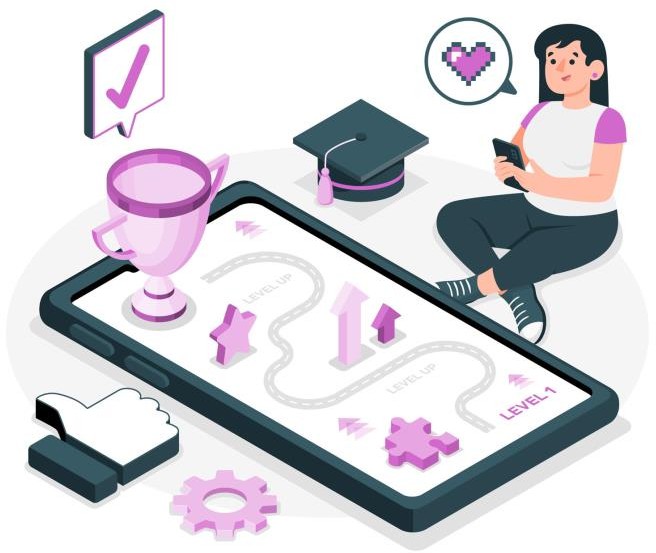 Godt klaret!
Referencer/Ressourcer
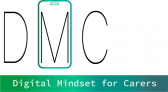 Skov, A. Center for Digital Dannelse 2016. Hvad er digital kompetence? Det digitale kompetencehjul. Digital-competence.eu. https://digital-competence.eu/dc/en/front/what-is-digital-competence/ (tilgået marts 2024) PMS Consulting, 11. april 2023. Digitale færdigheder på arbejdspladsen: Hvorfor det er afgørende for succes. Linkedin.com. https://www.linkedin.com/pulse/digital-literacy-workplace-why-its-crucial-success-pms- consulting/ (tilgået marts 2024).
DigComp. EU Science Hub. Joint-research-centre.ec.europa.eu. https://joint-research-centre.ec.europa.eu/digcomp_en (tilgået marts 2024).
Aparna, 15. december 2023. Hvad er en computer? Definition, karakteristika og klassifikation. Careerpower.in. https://www.careerpower.in/school/computer/what-is-a-computer (tilgået marts 2024).
Indeed-redaktionen, 1. oktober 2022. Hvad er et softwareprogram? Definition, typer og fordele. Indeed.com. https://www.indeed.com/career-advice/career-development/what-is-software-program (tilgået marts 2024).
Fingent, januar 2024. Typer af applikationssoftware: Guide for 2024. Fingent.com. https://www.fingent.com/blog/a-detailed-guide-to-types-of-software-applications/ (tilgået marts 2024).
Sayantoni Das, 19. oktober 2023. Hvad er applikationssoftware? (Med eksempler). Simplilearn.com. https://www.simplilearn.com/tutorials/programming-tutorial/what-is-application-software (tilgået marts 2024). Installation af software på din Windows-pc, Installation af software på din Mac, Afinstallation af software fra din Windows-pc, Afinstallation af software fra din Mac. GFC, Global, Creating Opportunity for a Better Life. Edu.gcfglobal.org. https://edu.gcfglobal.org/en/basic-computer-skills/installing-software-on-your-windows-pc/1/ (tilgået marts 2024).
Opsætning af en computer. GFC Global, Skaber muligheder for et bedre liv. Edu.gcfglobal.org. https://edu.gcfglobal.org/en/computerbasics/setting-up-a-computer/1/ (tilgået marts 2024).
Dennis, M.A., Kahn, R., 5. februar 2024. Internet, computernetværk. Redaktørerne af Encyclopaedia Britannica. Britannica.com. https://www.britannica.com/technology/Internet (tilgået marts 2024).
Sådan kontrollerer du forbindelsen i Windows 10. RealDefense LLC, 2023. Techsolutions.support.com. https://www.techsolutions.support.com/how-to/how-to-check-connection-on-windows-10-10937 (tilgået marts 2024).
Hvordan opretter jeg forbindelse til internettet? GFC Global, Skaber muligheder for et bedre liv. Edu.gcfglobal.org. https://edu.gcfglobal.org/en/computerbasics/connecting-to-the-internet/1/ (tilgået marts 2024). Brug en webbrowser. GFC Global, Skaber muligheder for et bedre liv. Edu.gcfglobal.org. https://edu.gcfglobal.org/en/internetbasics/using-a-web-browser/1/ (tilgået marts 2024).
Parrish, K., Haynes, C., 19. december 2023. De bedste webbrowsere i 2024. HighSpeedInternet.com. https://www.highspeedinternet.com/resources/best-web-browsers (tilgået marts 2024).  Introduktion til at søge online. GFC Global, Skaber muligheder for et bedre liv. Edu.gcfglobal.org. https://edu.gcfglobal.org/en/search-better-2018/introduction-to-searching-online/1/ (tilgået marts 2024). Batool, A., 12. juni 2023. Bedste top 5-søgemaskiner i 2023. LinkedIn.com. https://www.linkedin.com/pulse/best-top-5-search-engines-2023-ayesha-batool/ (tilgået marts 2024).
AI and the LinkedIn community, How do you assess online information? LinkedIn.com. https://www.linkedin.com/advice/0/how-do-you-assess-online-information-skills-critical-thinking (tilgået marts 2024).
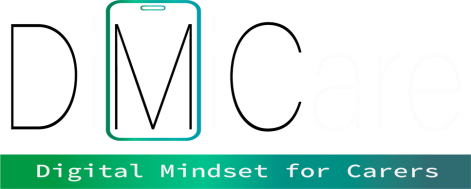 Denne læringsenhed er udviklet som en del af et Erasmus+ KA2-projekt DiMiCare og er finansieret med støtte fra Den Europæiske Union. Arbejdet er beregnet til uddannelsesmæssige formål og er licenseret under Creative Commons Attribution-NonCommercial-ShareAlike 4.0 International License @ The DiMiCare Consortium (undtagen for refererede skærmbilleder og indhold).
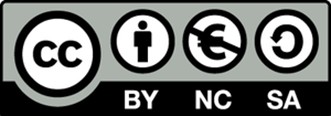 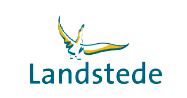 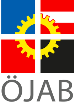 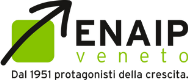 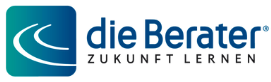 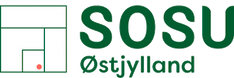 Finansieret af Den Europæiske Union. Synspunkter og meninger, der udtrykkes, er dog kun forfatternes og afspejler ikke nødvendigvis Den Europæiske Unions eller OeAD-GmbH's synspunkter. Hverken Den Europæiske Union eller den
bevilgende myndighed kan holdes ansvarlige for dem.
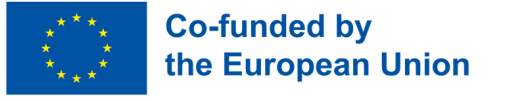 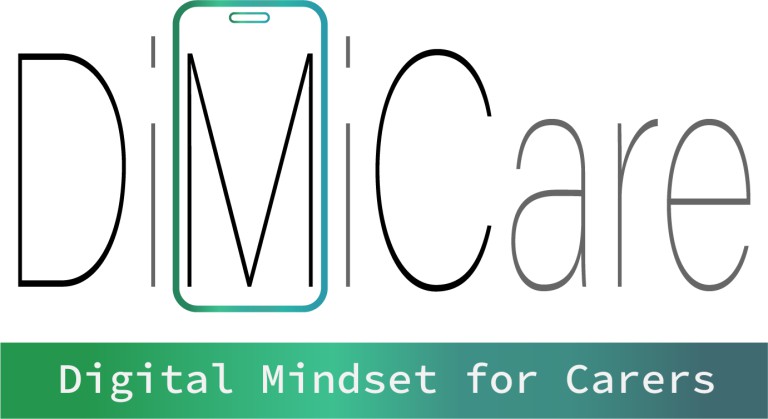 Modul 1
Grundlæggende digitale kompetencer
Enhed
2
Kommunikation og samarbejde
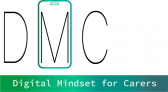 01 Hvad er digital kommunikation?
Fordele ved digital kommunikation

02 Forskellige typer af kommunikationskanaler
E-mail
Øjeblikkelige beskeder
Apps til øjeblikkelige beskeder
Hvad er et videoopkald?
Apps til videoopkald
Nyhedsbrev
Internetforum

03 Sådan deler du data, information og digitalt indhold
Hvad er datadeling?
Hvad er fordelene ved datadeling i sundhedsvæsenet?
Sådan deler du data med internetforbindelse
Sådan deler du data uden internetforbindelse
INDHOLDS- FORTEGNELSE
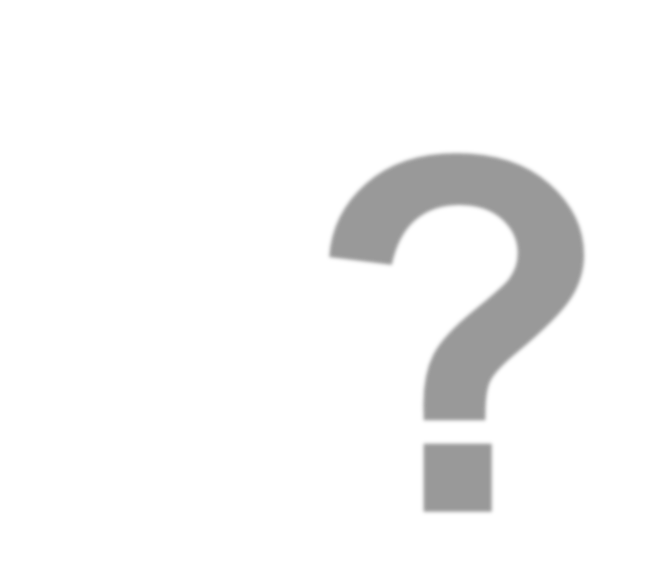 Digital kommunikation
Hvad er den digita1	l kommunikation
01 Hvad er digital kommunikation?
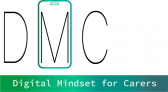 Digital kommunikation er elektronisk udveksling af information, data eller beskeder. Det tager mange former og er blevet kommunikationsstandarden for enkeltpersoner og organisationer i løbet af de sidste par årtier.

Når du sender en e-mail, sms'er til en ven eller poster på de sociale medier, bruger du digital kommunikation. Og med introduktionen af nye teknologier er det blevet en grundpille i vores daglige interaktion.
Fordele ved digital kommunikation/1
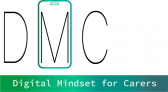 Digitale værktøjer har revolutioneret den måde, vi kommunikerer på, og gjort det hurtigere, mere effektivt og mere tilgængeligt at tale med hinanden. Her er nogle af de vigtigste fordele ved digital kommunikation:
Hurtigere:	Det
er	næsten	øjeblikkeligt.	E-mails,	instant	messages	og
tekstbeskeder	kan	sendes	og	modtages	på	få	sekunder,	hvilket	gør kommunikationen hurtigere og mere effektiv.

Tilgængelig:	Med	en	internetforbindelse	eller	en	mobil	enhed	kan	folk	nå
hinanden hvor som helst og når som helst.
Fordele ved digital kommunikation/2
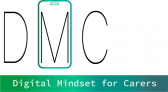 Omkostningseffektivt: kommunikationsmetoder.
Det		er	generelt	billigere	end	traditionelle For	eksempel	er	VoIP	og	videokonferencer	ofte
billigere end telefonopkald over lange afstande og personlige møder.

Øget produktivitet: Digital kommunikation gør det muligt for folk at samarbejde hurtigt og effektivt. Det er praktisk for virksomheder og organisationer, der arbejder på tværs af forskellige tidszoner.

Miljøvenlig:  Digitalisering  reducerer  papirforbruget  og  minimerer  CO2- udledningen, hvilket gør det til en mere miljøvenlig løsning.
02 Forskellige typer af kommunikationskanaler
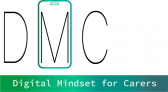 Denne session vil introducere nogle typer af kommunikationskanaler, især:  e-mail,  instant  messaging  med  eksempler  på  apps,  hvad  er  et videoopkald  med  eksempler  på  nogle  apps,  hvad  er  nyhedsbrev  og internetforum og deres mulige anvendelse for plejeassistenter.
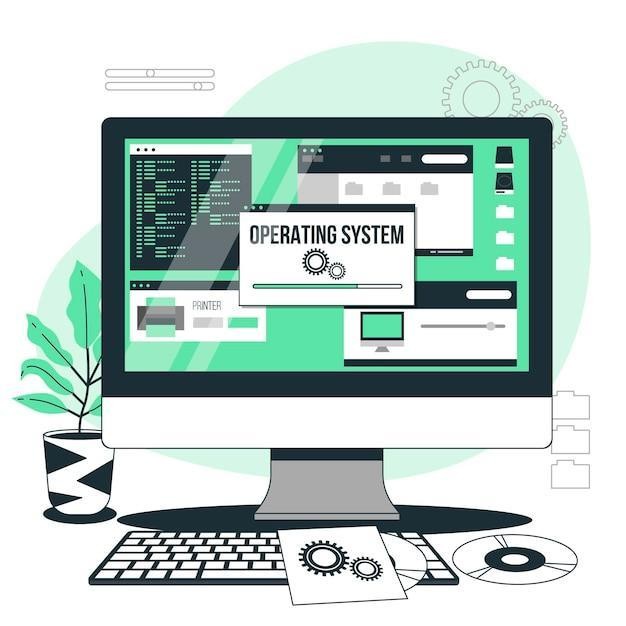 Designet af Freeepik
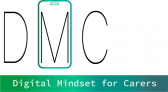 E-mail
Det er en besked, der sendes og modtages af digitale computere via et netværk. Et e-mailsystem gør det muligt for computerbrugere på et netværk at sende tekst, grafik, lyd og animerede billeder til andre brugere.
Netværksbrugere  har  typisk  en  elektronisk  postkasse,  som  modtager, gemmer og administrerer deres korrespondance. Modtagerne kan vælge at se, printe, gemme, redigere, besvare, videresende eller på anden måde reagere på kommunikationen.

Eksempler	på	e-mailudbydere:	Gmail	(Google),	Yahoo!	Mail	( Outlook (Microsoft), iCloud Mail (Apple)
Yahoo),
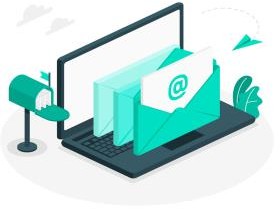 Klik her for at lære, hvordan du opretter en Gmail-konto
Designet af Freeepik
Øjeblikkelige beskeder
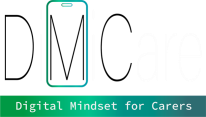 Instant  Messaging  er  en  form  for  tekstbaseret  kommunikation,  hvor  to personer  deltager  i  en  enkelt  samtale  via  deres  computere  eller  mobile enheder i et internetbaseret chatrum.

Instant  Messaging  kan  bruges  i  sundhedsvæsenet  til  at  konsultere speciallæger, dele tests og undersøgelser og koordinere med kolleger.
Øjeblikkelige beskeder
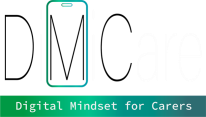 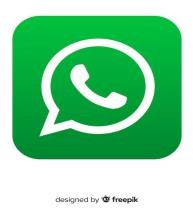 WhatsApp giver brugerne mulighed for at sende tekst-, tale- og videobeskeder, foretage tale- og videoopkald og dele billeder, dokumenter, brugerplaceringer og andet indhold. Tjenesten kræver et mobiltelefonnummer for at blive tilmeldt.
Sådan downloader eller afinstallerer du WhatsApp
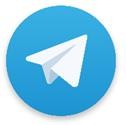 Med Telegram kan du sende beskeder, fotos, videoer og filer af enhver type (doc, zip, mp3 osv.). Du kan få adgang til dine beskeder fra flere enheder på én gang, herunder tablets og computere, og dele et ubegrænset antal fotos, videoer og filer (doc, zip, mp3 osv.) på op til 2 GB hver.
Sådan downloader du Telegram
Designet af Freeepik
Facebook Messenger er en instant messaging-funktion, der er indbygget i Facebook. Den giver Facebook-brugere mulighed for at komme i kontakt med hinanden og sende chatbeskeder, fotos, videoer og udføre andre opgaver. For at kunne bruge Facebook Messenger skal du først have en Facebook-konto. Hvis du allerede har en Facebook-konto eller lige har oprettet en, kan du fortsætte ved at downloade Facebook Messenger-applikationen fra Google Play, App Store, Windows Phone Store eller ved at besøge Messenger.com.
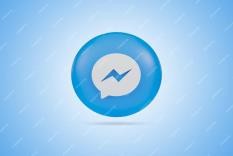 Designet af Freeepik
Hvad er et videoopkald?/1
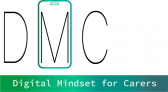 Et videoopkald er et telefonopkald via en internetforbindelse, også kaldet VoIP  (Voice  over  Internet  Protocol),  som  bruger  video  til  at  sende  et livebillede af den person, der ringer op.
Videoopkald   foretages   ved   hjælp   af   en computers  webcam  eller  andre  elektroniske hardwareenheder med et videokamera, f.eks. en smartphone, tablet eller et videosystem. Du kan
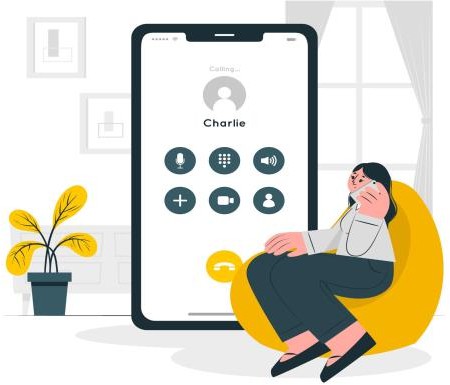 også få brug for hovedtelefoner med mikrofon.
Designet af Freeepik
Hvad er et videoopkald?/2
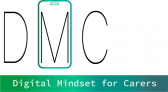 Videoopkald på en computer
Der	kræves	ofte	ekstra	software.	Nogle
programmer	og	apps	tillader
videoopkald ved hjælp af en internetforbindelse.
Videoopkald på en smartphone
Hvis de har kapacitet til det, har smartphones indbyggede programmer til
videoopkald, som varierer fra mærke til mærke.
Videoopkald på en tablet
Tablets kræver en applikation for at kunne foretage videoopkald. Ikke alle
tablets	har	et	indbygget	kamera,	så	sørg	for,	at	din	tablet	har	denne
funktion, før du prøver at foretage et videoopkald.
Apps til videoopkald - Skype
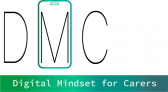 Skype er en instant messaging- og videoopkaldstjeneste, der hører under
Microsoft.
Det er bygget til både en-til-en- og gruppesamtaler og fungerer, uanset hvor du er - via mobil eller pc.

Med Skype kan du holde møder. Det er gratis at bruge - til at sende beskeder og have lyd- og videoopkald med grupper på op til 100 personer.
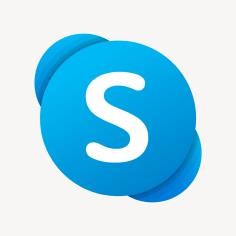 Designet af Freeepik
VIDEO INDHOLD
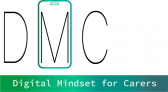 Lær at bruge Skype ved at se videoen1 nedenfor.
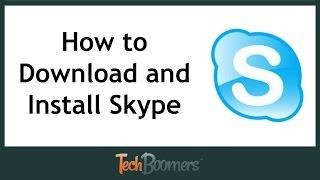 1
Sådan downloader og installerer du Skype
1 Sådan downloades og installeres Skype [online video], Technoboomers, 15. april 2017, https://www.youtube.com/watch?v=lb31wbno z_c
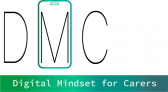 Apps til videoopkald - Google Meet
Google Meet er Googles videokonference-app, som er tilgængelig for alle, der har en Google-konto.

Et onlinemøde er nemt at sætte op, uanset om du er en person, der mødes med en patient, en medicinsk ekspert eller kolleger. Du kan have op til 100 deltagere, og mødet kan vare i op til 60 minutter.


Klik her for at se, hvordan du foretager video- eller taleopkald
med Google Meet.
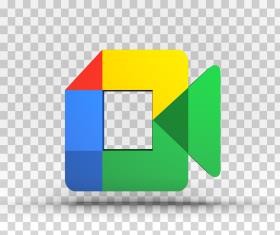 Designet af Freeepik
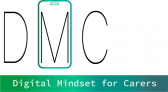 Apps til videoopkald - Zoom
Zoom er en videokonferenceplatform, der kan bruges via en computer eller mobilapp, og som giver brugerne mulighed for at oprette forbindelse online til videokonferencemøder, webinarer og livechat.

Appen kan downloades gratis. De gratis tjenester giver brugerne mulighed for  at  oprette  ubegrænsede  møder  med  op  til  100  deltagere,  selvom tidsgrænsen for gruppemøder er 40 minutter.

Klik her for at lære, hvordan du bruger Zoom
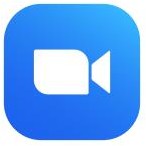 Designet af Freeepik
Nyhedsbrev
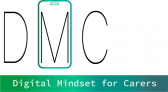 Et nyhedsbrev er en elektronisk rapport med nyheder om en virksomheds eller  organisations  aktiviteter,  som  sendes  til  dens  medlemmer,  kunder, medarbejdere eller andre abonnenter. Nyhedsbreve indeholder generelt et hovedemne af interesse for modtagerne.
At abonnere på et nyhedsbrev kan være nyttigt for sundhedsassistenter, så de kan holde sig ajour med nyheder    fra    sundhedsministeriet,    foreninger, apoteker, lægegrupper osv.
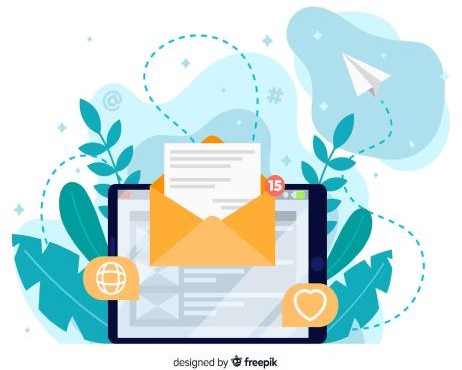 Sådan abonnerer du på et nyhedsbrev
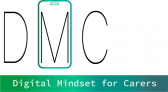 For at abonnere på et nyhedsbrev skal du udfylde den formular, som du finder på hjemmesiden for den organisation, du ønsker at blive opdateret om:

Udfyld de obligatoriske felter med dit navn, efternavn og e-mailadresse.
Sæt kryds i indstillingen Privatlivspolitik
Klik på "Registrer/tilmeld dig"
Bekræft dit abonnement på den e-mail, du vil modtage
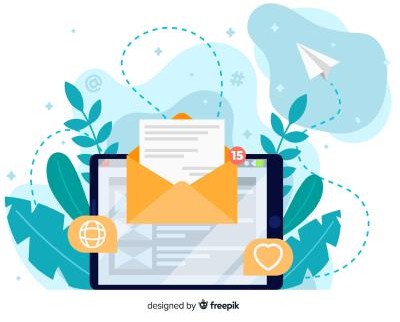 Internetforum
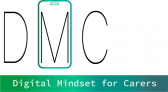 Et  internetforum  er  en  hjemmeside,  der  giver  mulighed  for  online udveksling af information mellem mennesker om et bestemt emne. Det giver mulighed for spørgsmål og svar og kan blive overvåget for at holde indholdet passende.
Det  kan  være  nyttigt  for  plejere  at  deltage  i  et onlineforum, hvor de kan opdatere sig online med fjerne kolleger, modtage lægekonsultationer og få praktiske
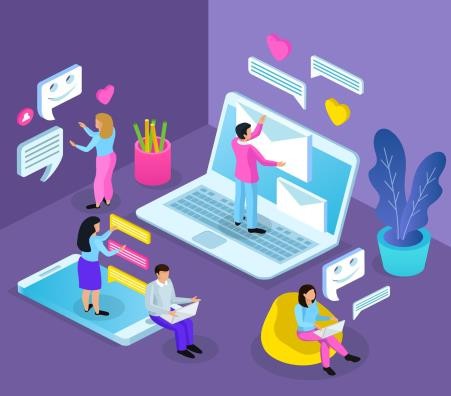 oplysninger	om	bureaukratisk	og	administrativt papirarbejde for klienten.
Designet af Freeepik
VIDEOINDHOLD
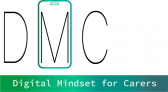 Lær at blive medlem af et onlineforum ved at se videoen1
nedenfor.
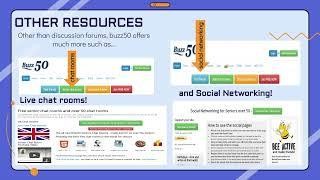 1
Sådan bruger du online-fora
1 Sådan bruger du onlinefora [online video], Cyber-Seniors, 5. oktober 2022, https://www.youtube.com/watch?v=PsYfFfqV20c
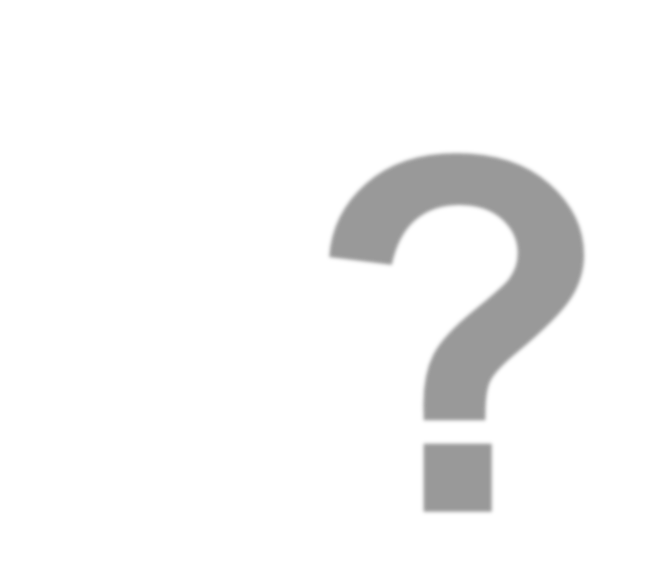 03 Hvordan deler man data, information og digitale indhold
Hvad er datad1	eling?
03 Hvordan deler man data, information og digitale indhold
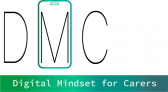 Datadeling er den bevidste handling at give adgang til specifikke datasæt, enten internt i en virksomhed eller eksternt til andre kolleger, medicinske eksperter, patienter osv.
De  typer  af  data,  der  deles,  kan  variere
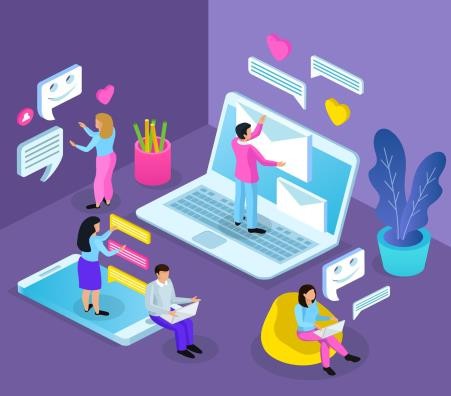 meget,	f.eks.
lægeundersøgelser,
billeder,	dokumenter,
recepter	osv.	Det	er
afgørende ansvarligt tilsigtede
at	håndtere	og	dele	data
det
for	at
formål
sikre,	at	de	tjener
uden	at
Designet af Freeepik
kompromittere
patientens interesser.
Hvad er fordelene ved datadeling i sundhedsvæsenet?
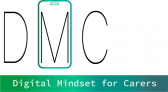 Datadeling i sundhedsvæsenet har mange fordele og forbedrer patientpleje, forskning og sundhedssystemernes generelle effektivitet betydeligt.

For eksempel:
giver et mere komplet overblik over en patients sundhedshistorie, hvilket fører til bedre informerede beslutninger og mere omfattende;
muliggøre	mere	personlig	sundhedspleje,	hvor	behandlinger	kan skræddersys til den enkelte patients specifikke karakteristika;
patienter har adgang til deres egne sundhedsdata;
reducere tid og omkostninger til lægekonsultationer.
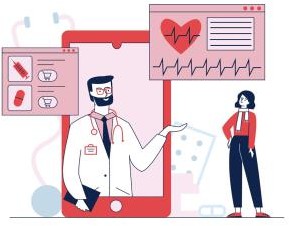 Designet af Freeepik
Sådan deler du data med internetforbindelse
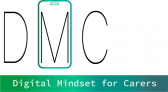 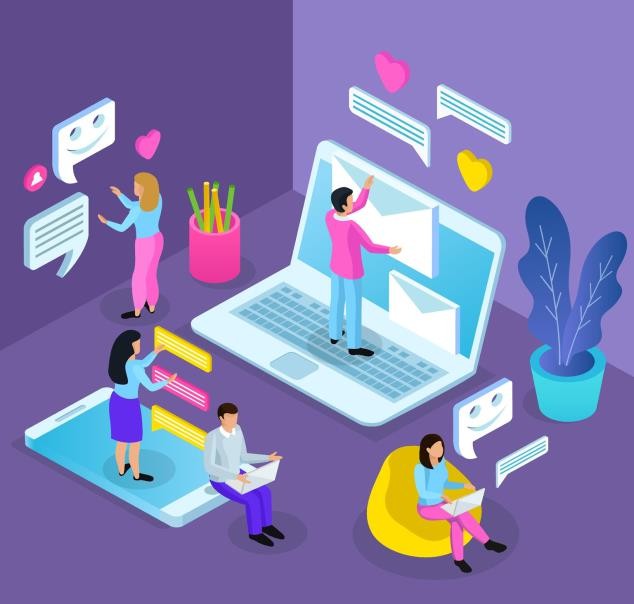 Hvis  du  har  en  internetforbindelse,  kan  du gemme og dele data, dokumenter og billeder via disse digitale værktøjer:
WeTransfer, Google Drev, Dropbox.
Designet af Freeepik
Sådan deler du data med internetforbindelse
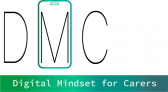 WeTransfer	er	et computerfiloverførselsservicefirma, baseret i Amsterdam, Holland.
hollandsk	internetbaseret
der	blev	grundlagt	i	2009.	Det	er
WeTransfer falder også i den grundlæggende gratis og hurtige lejr, i hvert fald hvis du vil sende filer, der er mindre end 2 GB. Du kan opgradere til WeTransfer Pro, som sender op til 200 GB data på én gang, password- beskytter de delte filer og giver dig mulighed for at indstille brug udløbsdatoer på download-linkene.
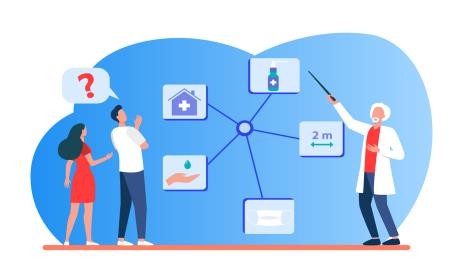 erdefinerede
Designet af Freeepik
VIDEO INDHOLD
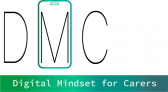 Lær, hvordan du bruger WeTransfer ved at se videoen1 nedenfor.
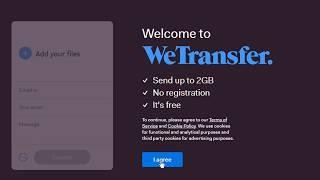 1
Sådan bruger du WeTransfers filoverførselstjeneste
1 Sådan bruger du WeTransfer filoverførselsservice [online video], Care home Marketing Expert, 13. december 2018, https://www.youtube.com/watch?v=gmzMsSCKj4E
Sådan deler du data med internetforbindelse
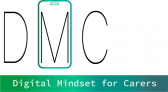 Google Drev giver brugerne mulighed for at gemme og tilgå filer online. Tjenesten synkroniserer gemte dokumenter, fotos og meget mere på tværs af alle brugerens enheder, herunder mobile enheder, tablets og pc'er.

I Google Drev har du 15 GB gratis plads på tværs af Drev, Gmail og Googles andre apps. Hvis denne plads ikke er nok til dine behov, kan du opgradere din konto til flere GB med en betalt tjeneste.
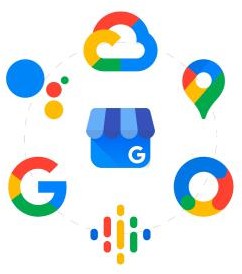 Designet af Freeepik
VIDEO INDHOLD
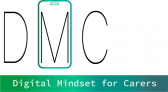 Lær, hvordan du deler filer på Google Drev ved at se videoen1 nedenfor.
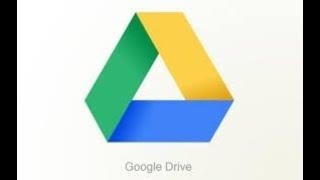 1
Sådan deler du filer på Google Drev
1 Sådan deler du filer på Google Drev [online video], WebPro Education, 29. marts 2019, https://www.youtube.com/watch?v=6yYvvZSz5XI
Sådan deler du data med internetforbindelse
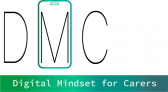 Dropbox er en lagertjeneste, der giver brugerne mulighed for at gemme filer sikkert  online  og  få  adgang  til  dem  fra  stort  set  alle  steder  med  en internetforbindelse. Funktionaliteten rækker videre end blot lagring og tilbyder en række funktioner, der er designet til at strømline filsynkronisering, deling og samarbejde.
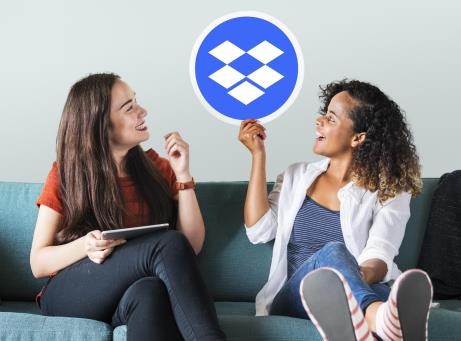 Designet af Freeepik
VIDEO INDHOLD
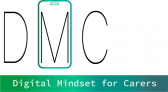 Lær at bruge Dropbox ved at se videoen1 nedenfor.
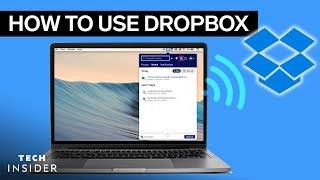 1
Sådan bruger du Dropbox
1 Sådan bruger du Dropbox [online video], Insider Tech, 12. februar 2021, https://www.youtube.com/watch?v=Bp_BHX4ZbOI
Sådan deler du data uden internetforbindelse
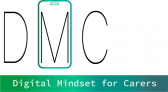 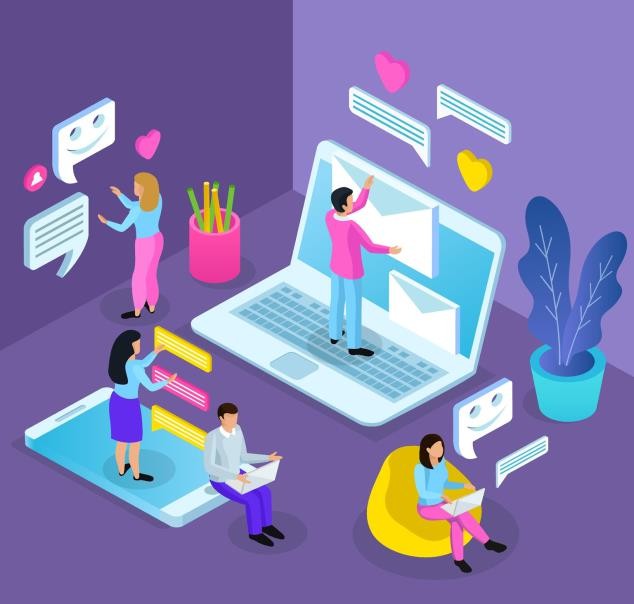 Hvis du ikke har en internetforbindelse, kan du dele   data,   dokumenter   og   billeder   via Bluetooth-teknologien.
Designet af Freeepik
Sådan deler du data uden internetforbindelse
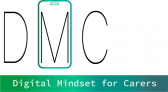 Bluetooth  er  en  trådløs  radioteknologi,  der  gør  det  muligt  for  mange forskellige enheder at forbinde sig til hinanden og arbejde sammen. Det blev oprindeligt  opfundet  som  et  prisbilligt  trådløst  alternativ  til  tastaturer, hovedtelefoner, højttalere og andet periferiudstyr med ledning. Nu bruger mange  slags  enheder  Bluetooth,  herunder  mobiltelefoner,  stereoanlæg, sundhedsmonitorer og sikkerhedstrackere. Næsten alle trådløse enheder, du støder på, kan bruge Bluetooth-teknologi.

Klik her for at lære, hvordan du bruger og tilslutter Bluetooth-e
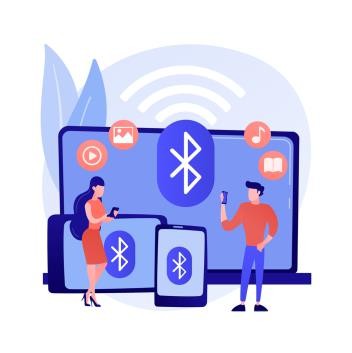 nheder
Designet af Freeepik
Sammenfatning
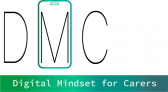 I dette modul har du opnået vigtige færdigheder i at forstå digital kommunikation, dens fordele og de forskellige kanaler, den omfatter. Du har udforsket betydningen af e-mail, instant messaging-apps og videoopkald til interpersonelle interaktioner samt effektiviteten af nyhedsbreve og internetfora til bredere kommunikationsformål; du har lært praktiske færdigheder i at dele data og digitalt indhold ved hjælp af platforme som WeTransfer, Google Drive og Dropbox, hvilket sikrer problemfrit samarbejde på tværs af flere enheder. Derudover har du fået en omfattende forståelse af Bluetooth-teknologien.
1
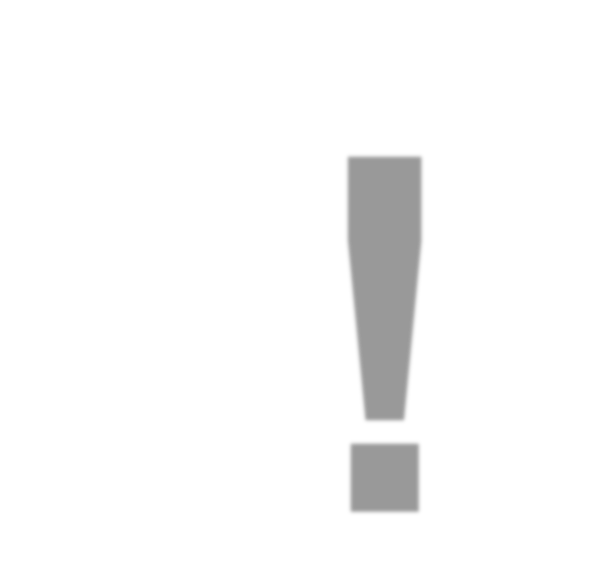 Øvelse i selvrefleksion
Tid til Selvrefleksion
Øvelse i selvrefleksion
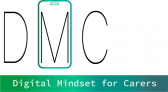 Dernæst vil du se spørgsmål, der er relateret til indholdet i denne enhed.

Reflektér over spørgsmålene, og besvar dem skriftligt i din (digitale) dagbog!
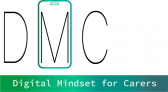 Øvelse i selvrefleksion
Hvilket centralt aspekt af digital kommunikation finder du mest virkningsfuldt eller spændende? Hvordan kan du anvende dette koncept i dit daglige liv eller arbejde?

Kan  du  huske  en  situation,  hvor  det  kunne  være  vigtigt  at anerkende    fordelene    ved    forskellige    typer    af kommunikationskanaler? Hvordan kan det at udnytte disse kanaler effektivt forbedre dine kommunikationsresultater i det scenarie?
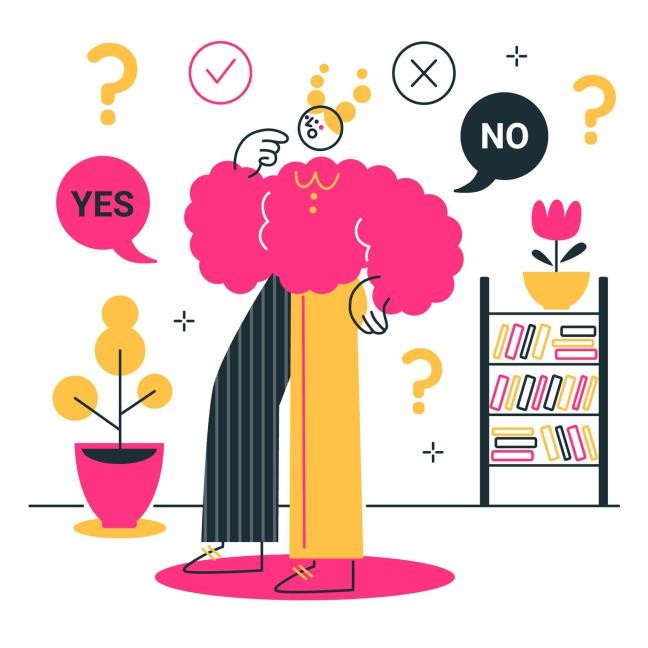 1
Efter at have lært om forskellige metoder til at dele data og digitalt indhold gennem forskellige værktøjer, hvilken tilgang mener du så er mest effektiv eller praktisk? Hvordan kan brugen af denne metode strømline dit workflow og samarbejde på tværs af flere enheder eller platforme?
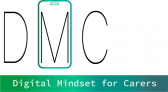 Tillykke, du har gennemført enhed 2 i modul
1.
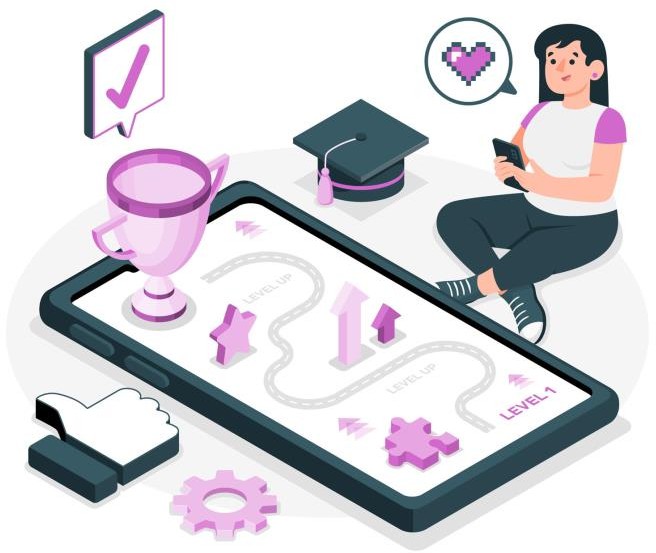 Godt klaret!
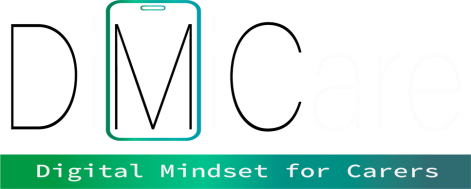 Denne læringsenhed er udviklet som en del af et Erasmus+ KA2-projekt DiMiCare og er finansieret med støtte fra Den Europæiske Union. Arbejdet er beregnet til uddannelsesmæssige formål og er licenseret under Creative Commons Attribution-NonCommercial-ShareAlike 4.0 International License @ The DiMiCare Consortium (undtagen for refererede skærmbilleder og indhold).
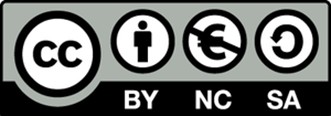 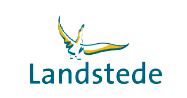 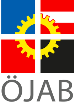 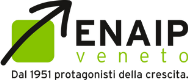 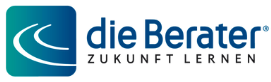 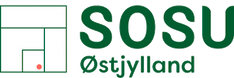 Finansieret af Den Europæiske Union. Synspunkter og meninger, der udtrykkes, er dog kun forfatternes og afspejler ikke nødvendigvis Den Europæiske Unions eller OeAD-GmbH's synspunkter. Hverken Den Europæiske Union eller den
bevilgende myndighed kan holdes ansvarlig for dem.
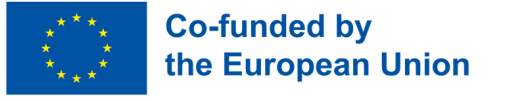 Referencer/Ressourcer
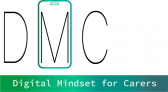 Sana Ashraf (2023). Digital kommunikation: Hvad det er, og hvor det er på vej hen. Airalo.com. https://www.airalo.com/blog/digital-communication-what-it-is-and-where-its-headed (tilgået marts 2024). Opret en Gmail-konto. Support.google.com. https://support.google.com/mail/answer/56256?hl=en&ref_topic=7065107&sjid=16374137821709521462-EU (accessed March 2024).
Gary W. Larson (2024). Instant messaging. Britannica.com. https://www.britannica.com/topic/instant-messaging (tilgået marts 2024). WhatsApp. Wikipedia.org. https://it.wikipedia.org/wiki/WhatsApp (tilgået marts 2024).
Sådan downloader eller afinstallerer du WhatsApp. Faq.whatsapp.com. https://faq.whatsapp.com/807139050546238/?helpref=hc_fnav&cms_platform=android (tilgået marts 2024).
Sådan bruger du Zoom for begyndere. Support.zoom.com. https://support.zoom.com/hc/en/article?id=zm_kb&sysparm_article=KB0059590#h_01FS896ZWMFKY14JBB4RQVDZ19 (tilgået marts 2024).
Nyhedsbrev. Wikipedia.org. https://en.wikipedia.org/wiki/Newsletter (tilgået marts 2024).
Internet Forum. Pcmag.com. https://www.pcmag.com/encyclopedia/term/internet-forum (tilgået marts 2024).
Hvad er datadeling? Atlan.com. https://atlan.com/benefits-of-data-sharing/#what-is-data-sharing (tilgået marts 2024).
Hvad er fordelene ved datadeling i sundhedsvæsenet? Atlan.com. https://atlan.com/benefits-of-data-sharing/ (tilgået marts 2024). WeTransfer. Wikipedia.org. https://en.wikipedia.org/wiki/WeTransfer (tilgået marts 2024).
David Nield (2022). Sådan deler du store filer online. Popsci.com. https://www.popsci.com/share-huge-files-online/ (tilgået marts 2024).
Erica Mixon, Ivy Wigmore (2023). Hvad er Google Drev? Techtarget.com. https://www.techtarget.com/searchmobilecomputing/definition/Google-Drive (tilgået marts 2024). Linika Ghosh (2023). Hvad er Dropbox? Hvordan fungerer det? Znetlive.com. https://www.znetlive.com/blog/what-is-dropbox-how-does-it-work/ (tilgået marts 2024).
Hvad er Telegram? Hvad kan jeg gøre her? Telegram.org. https://telegram.org/faq#q-what-is-telegram-what-do-i-do-here (tilgået marts 2024). Grundlæggende om beskeder. Messenger.com. https://www.messenger.com/help/345021679200618/?helpref=hc_fnav (tilgået marts 2024). Videoopkald. Computerhope.com https://www.computerhope.com/jargon/v/video-call.htm (tilgået marts 2024).
Alt hvad du behøver at vide om Google Meet. Sherweb.com https://www.sherweb.com/blog/g-suite/google-meet/ (tilgået marts 2024).
Foretag video- eller taleopkald med Google Meet. Support.google.com https://support.google.com/phoneapp/answer/12387460?hl=en&co=GENIE.Platform%3DAndroid (tilgået marts 2024). Hvad er Zoom videokonference? Support.zoom.com. https://support.zoom.com/hc/en/article?id=zm_kb&sysparm_article=KB0059590 (tilgået marts 2024).
Hvad er Bluetooth? Gcfglobal.org. https://edu.gcfglobal.org/en/mobile-device-tips/what-is-bluetooth/1/# (tilgået marts 2024).
Spike Baron (2023). En begynderguide til brug og tilslutning af Bluetooth-enheder. Wikihow.com. https://www.wikihow.com/Use-a-Bluetooth-Device (tilgået marts 2024).
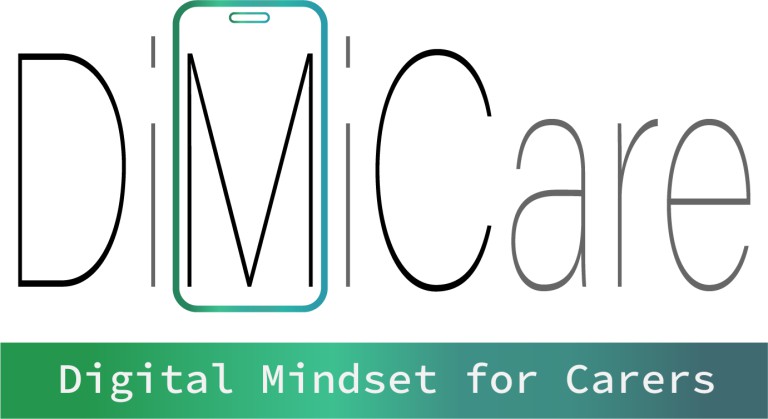 Modul 1

Grundlæggende digitale kompetencer

Enhed 3
Skabelse af digitalt indhold
01 Skabelse af digitalt indhold
Hvad er digitalt indhold?
Digitale værktøjer til at skabe og administrere tekstindhold
02 Microsoft Excel: det grundlæggende
Hvad er Microsoft Excel?
Indtast data i et regneark
Indtast en simpel formel
Opret et navngivet område fra udvalgte celler i et regneark
Indsæt eller slet rækker og kolonner
Sorter og filtrer data
Opret og formater tabeller
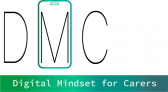 INDHOLDS- FORTEGNELSE
Udskriv et Excel-dokument
03 Microsoft Word: det grundlæggende
Hvad er Microsoft Word?
Opret et dokument i Word
Tilføj og rediger tekst
Indsæt tabeller og billeder
Gem og udskriv et dokument
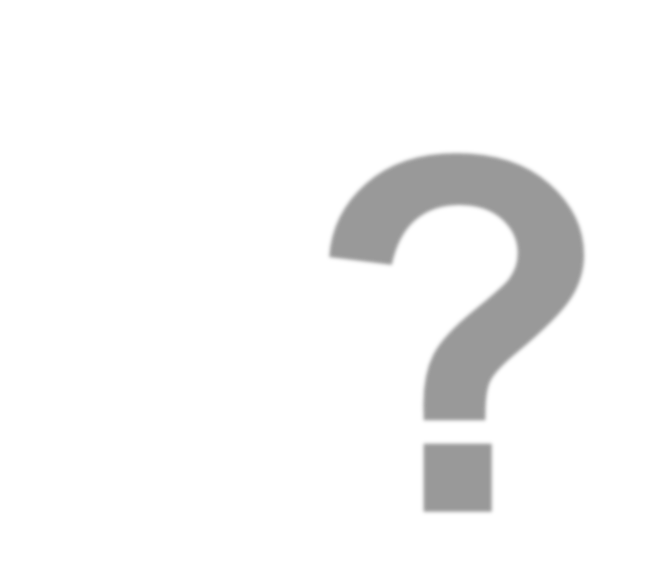 01 Skabelse af digitalt indhold
Hvad er
digita1  lt indhold?
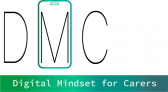 01 Skabelse af digitalt indhold
Digitalt indhold er næsten alt, hvad vi møder, når vi tænder for vores computer, og som vi finder på internettet. Det omfatter forskellige former for:

Tekstfiler
Billedfiler
Videofiler
Lydfiler

Selv når du skriver og sender en e-mail, har du skabt digitalt indhold og transmitteret information.

I denne enhed vil vi præsentere nogle nyttige værktøjer, som plejeassistenter kan bruge til at oprette og administrere tekstindhold.
Digitale værktøjer til at skabe og
administrere tekstindhold
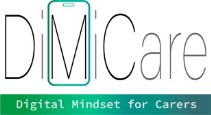 Omsorgsassistenter spiller en afgørende rolle i at yde støtte og hjælp til personer, der kan  have  brug  for  hjælp  til  daglige  aktiviteter  på  grund  af  alder,  sygdom  eller handicap.

Ud over deres praktiske plejeopgaver beskæftiger de sig ofte med administrative
opgaver og dokumentation.
1

Plejeassistenter er nødt til at indarbejde nogle digitale værktøjer i deres daglige arbejde     for     at     strømline     administrative     processer,     forbedre dokumentationsnøjagtigheden  og  øge  den  generelle  effektivitet  i  leveringen  af kvalitetspleje.
Digitale værktøjer til at skabe og
administrere tekstindhold
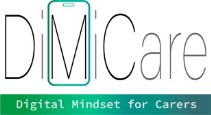 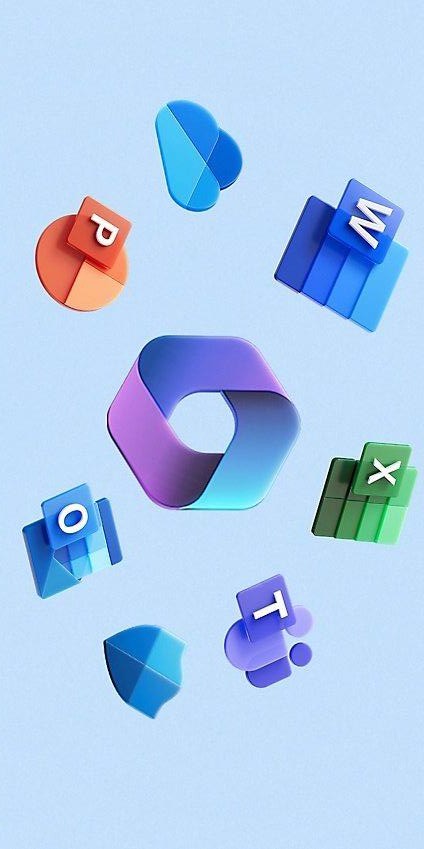 Microsoft Office kan være et værdifuldt værktøj for
plejeassistenter til at skabe og håndtere tekstindhold.

Ved  at  bruge  det  effektivt  kan  plejeassistenter strømline  deres  a1 dministrative  opgaver,  forbedre kommunikationen og øge den generelle kvalitet af den pleje, der ydes til personer med behov for det.
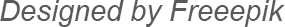 Digitale værktøjer til at skabe og
administrere tekstindhold
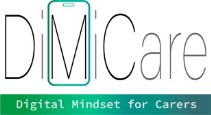 Microsoft Office er en kontorsoftwarepakke, der anses for at være den mest udbredte af sin slags til både privat og erhvervsmæssig brug.
Pakken, der er udviklet af Microsoft, indeholder forskellige programmer til tekst- og databehandling.

Nogle af de mest populære programmer er Word, Excel, PowerPoint, Access og Outlook.
1
Office-pakken fås mod betaling i forskellige versioner til Windows og MacOS på pc og mobile versioner. Prisen og de inkluderede komponenter varierer fra model til model. Hvis du køber et Windows-operativsystem eller en computer, hvor det er forudinstalleret, får du en prøveversion af Microsoft Office.
Digitale værktøjer til at skabe og
administrere tekstindhold
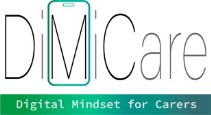 I denne enhed vil vi give dig det grundlæggende i at bruge to af Microsofts vigtigste værktøjer til indholdsskabelse:
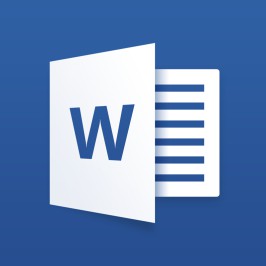 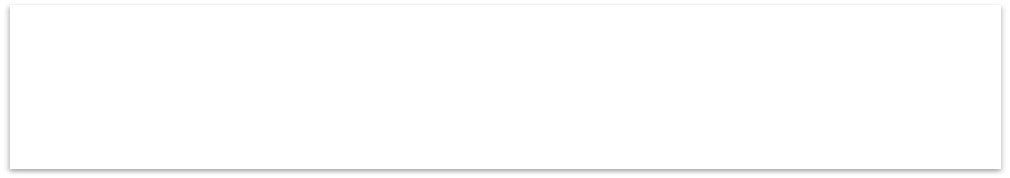 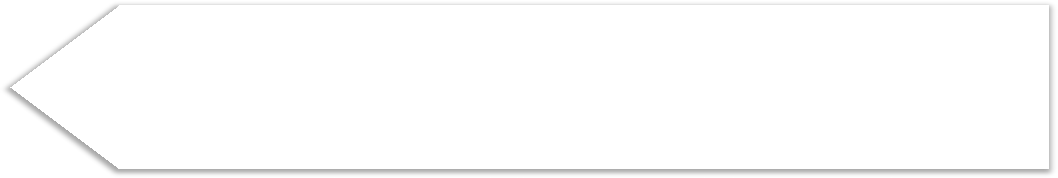 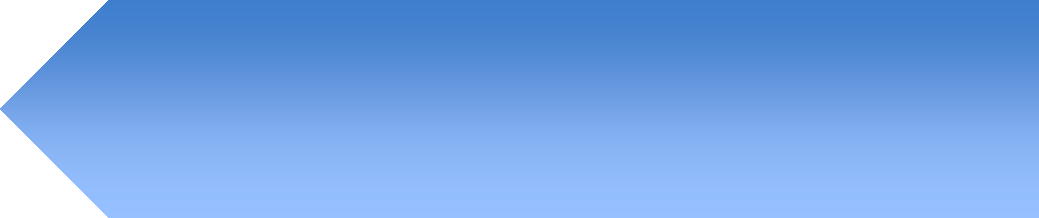 Microsoft Word
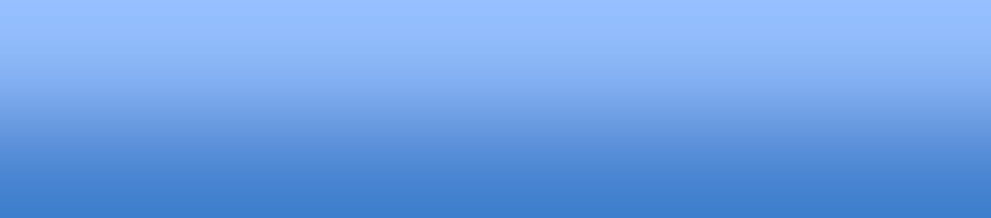 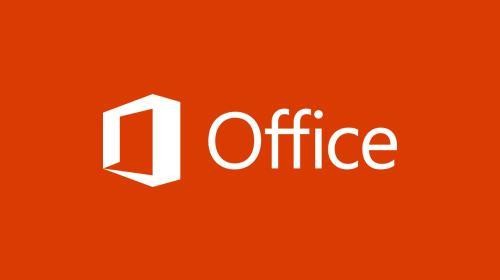 1
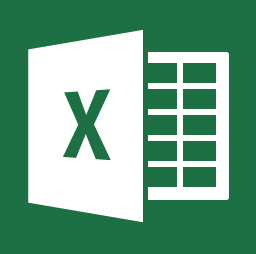 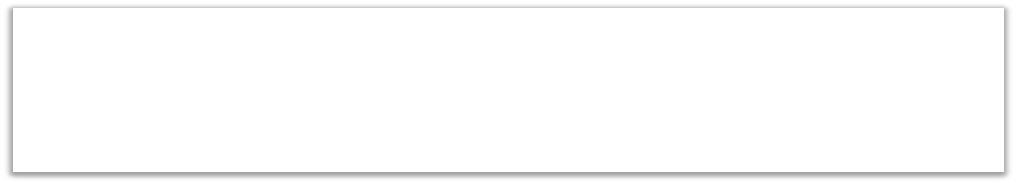 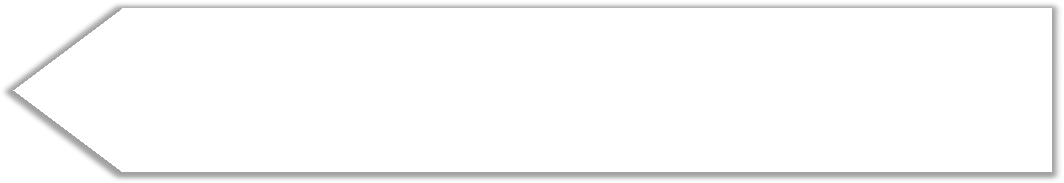 Microsoft Excel
Digitale værktøjer til at skabe og
administrere tekstindhold
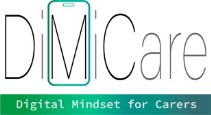 Microsoft Word til grundlæggende oprettelse af tekstindhold og datahåndtering:

Dokumentation og rapporter:
Oprette og formatere plejeplaner, statusrapporter og hændelsesdokumentation.
Brug skabeloner til at strømline oprettelsen af standarddokumenter.
Indsæt tabeller for nem organisering af information, såsom medicinskemaer eller
daglige rutiner.
1

Kommunikation:
Udarbejde breve og e-mails til kommunikation med sundhedspersonale, beboere
eller deres familier.
Brug review-funktionerne til fælles redigering, hvilket sikrer præcist og velreviewet indhold.
Digitale værktøjer til at skabe og
administrere tekstindhold
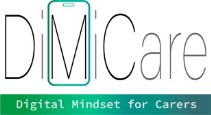 Microsoft Excel til grundlæggende oprettelse af tekstindhold og datahåndtering:
Datahåndtering:
Vedligeholde	en	database	med	patientoplysninger,	herunder	sygehistorie	og præferencer.
Hold styr på medicinskemaer, aftaler og andre vigtige detaljer.
Budgettering og økonomi:
Oprette og administrere budgetter for pleje af beboere og opfølgning på udgifter.
Brug formler til automatiske beregninger.
Opgavelister:
Generer to-do-lister til daglige opgaver og påmindelser.
Anvend filtre og sorteringsmuligheder til at organisere opgaver baseret på prioritet eller hurtighed.
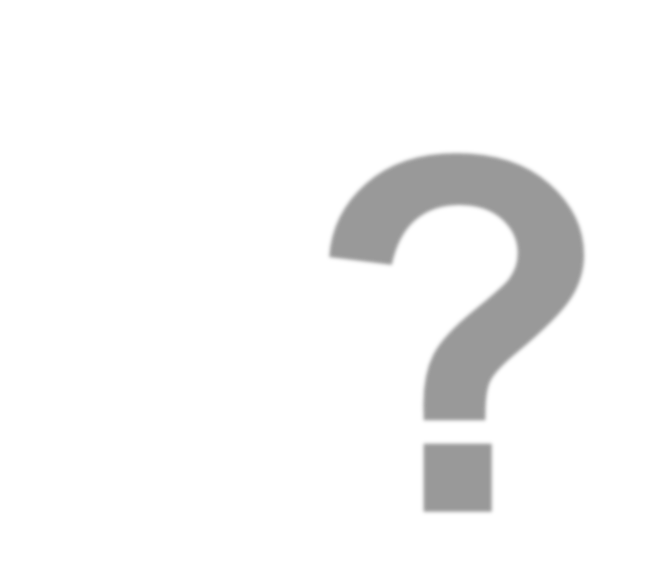 03 Microsoft Word: det grundlæggende
Hvad er Microsoft Word1 ?
03 Microsoft Word: det grundlæggende
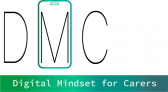 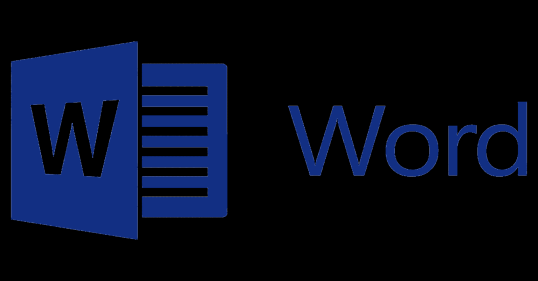 Microsoft  Word  er  et  tekstbehandlingsprogram, der giver dig mulighed for at oprette og redigere tekster. Det adskiller sig fra en teksteditor, fordi det  tillader  brug  af  kompleks  formatering  (fed, kursiv,  understreget  tekst),  tegn  i  forskellige størrelser og brug af skrifttyper.

Microsoft Word e1 r et Microsoft-produkt og er dækket af copyright, det distribueres under en kommerciel licens; det er en del af Microsoft Office-pakken med personlig produktivitetssoftware og fås til Windows- og MacOS-operativsystemer.
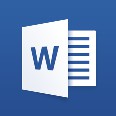 03 Microsoft Word: det grundlæggende
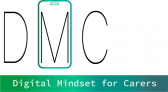 Microsoft Word kan bruges til følgende formål:
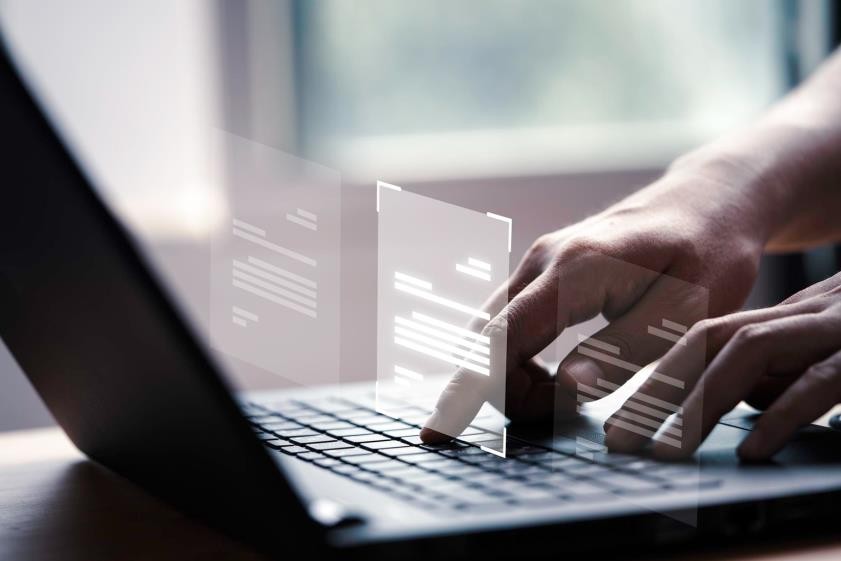 Oprettelse af dokumenter med forskellig grafik, herunder billeder og diagrammer.
Oprettelse af breve og brevhoveder til personlige og forretningsmæssige formål.
Design af curricula vitae eller
invitationskort.
Gemme og genbruge forudbygget og formateret indhold som f.eks. forsider.
Designet af Freeepik
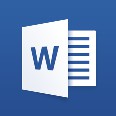 Opret et dokument i Word
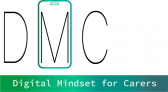 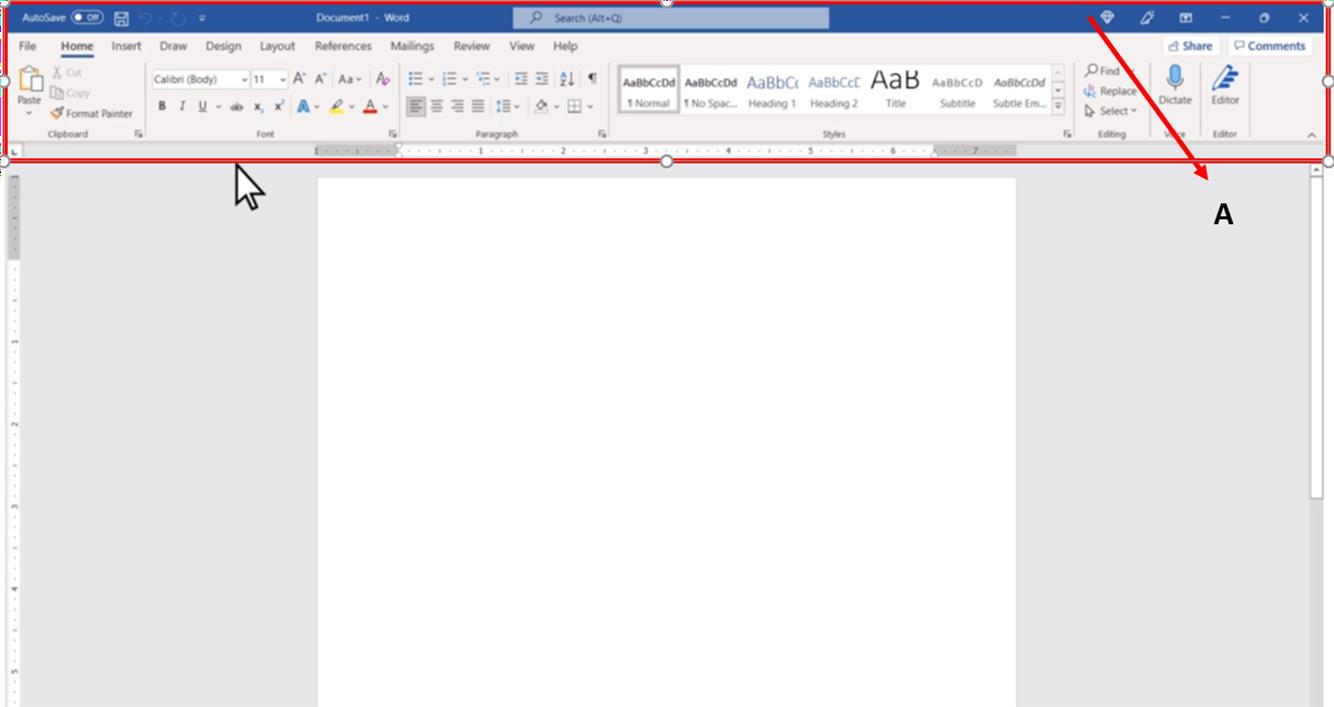 På skærmbilledet kan du se båndet (A), som er kernen i brugerfladen. Det giver dig et godt overblik over alle indstillingsm uligheder for programmet.
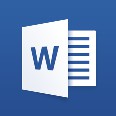 Opret et dokument i Word
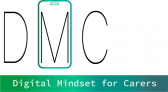 Desuden kan du se	forskellige faner		(B)	i skærmbilledet ovenfor.		Disse indeholder forskellige funktionsgrupper (C), hvor du kan vælge			 nogle indstillinger.
I arbejdsområdet (D) kan du oprette dit indhold, f.eks. en tekst med billeder.
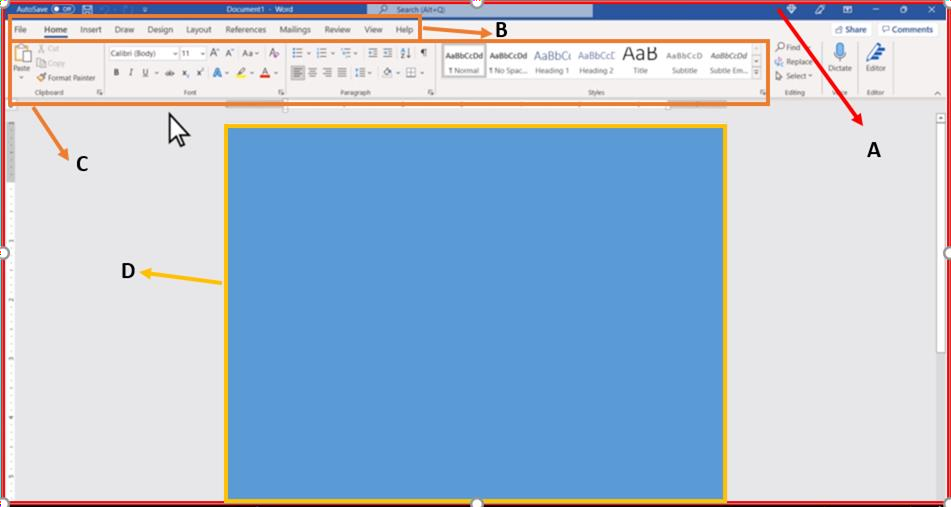 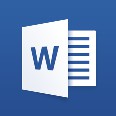 Opret et dokument i Word
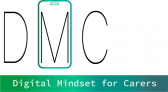 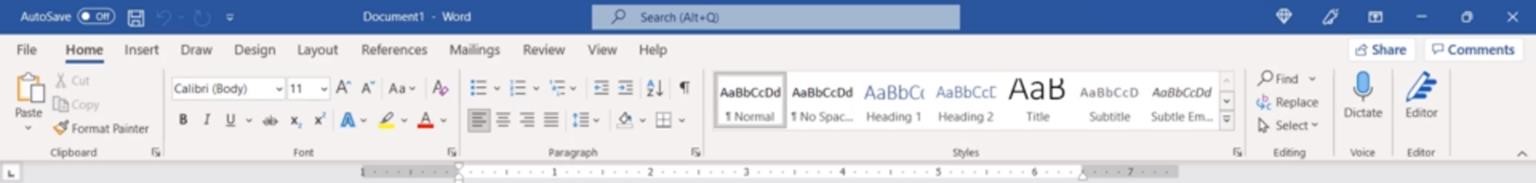 På denne skærm kan du se, at fanen "Start" er åben.
Dette	er	opdelt	i	funktionsgrupperne	"Udklipsholder",	"Skrifttype"	og
"Stilarter".
I fanen "Filer" kan du oprette et nyt dokument eller indsætte et eksisterende dokument  samt  andre  filer.  Brugergrænsefladen  er  struktureret  på  samme måde i alle Microsoft Office-programmer og adskiller sig kun i funktionerne.
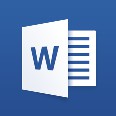 VIDEOINDHOLD
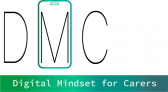 Lær mere om, hvordan du opretter et dokument med Word ved at se videoen1 nedenfor.
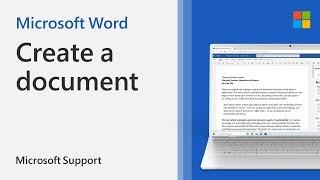 1
Opret et dokument
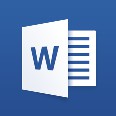 1 Opret et dokument, [online video], Microsoft Support, https://support.microsoft.com/en-us/office/create-a-document-28508ada-9a3c-4333-a17b-cb29723eb64c
Øvelse
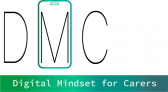 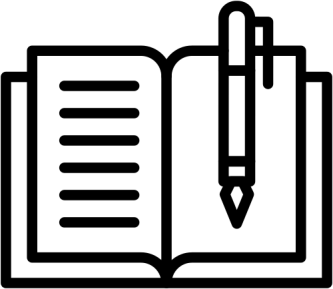 1.	Åbn Word.

1.	Vælg Tomt dokument.
Eller, hvis Word allerede er åben, vælg Filer > Ny > Tomt dokument.

Sådan opretter du et dokument ved hjælp af en skabelon

1.	Åbn Word. Eller, hvis Word allerede er åben, vælg Fil > Ny.

1.	Dobbeltklik på en skabelon for at åbne den.
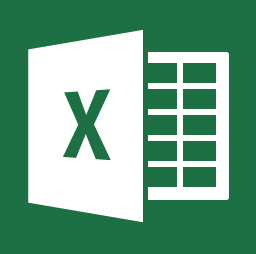 VIDEO INDHOLD
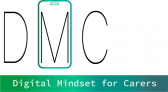 Lær mere om, hvordan du tilføjer og redigerer tekst ved at se følgende video 1
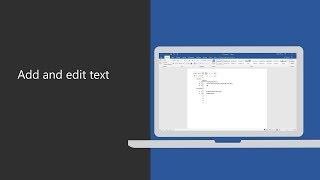 1
Tilføj og rediger tekst
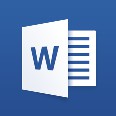 1 Tilføj og rediger tekst, [online video], Microsoft Support, https://support.microsoft.com/en-us/office/add-and-edit-text-ed1e3147-a846-41ca-8087- 49e324cb50bd
Øvelse
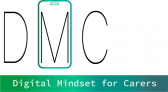 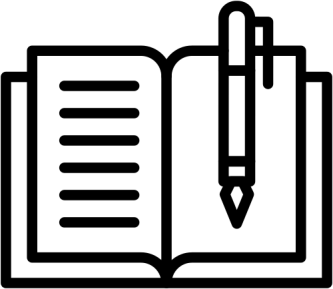 Tilføj tekst

1.	Placer markøren, hvor du vil tilføje teksten.

1.	Begynd at skrive.
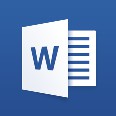 Træning
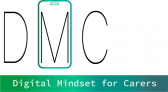 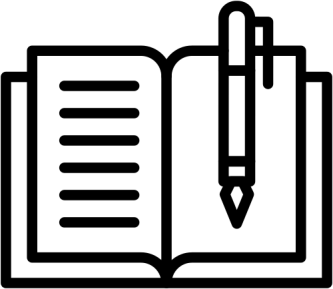 Udskift tekst

Vælg den tekst, du vil erstatte.

Dobbeltklik på et enkelt ord for at vælge det.
For at vælge en linje skal du klikke til venstre for den.

2.	Begynd at skrive.
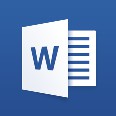 Træning
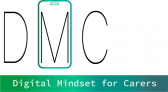 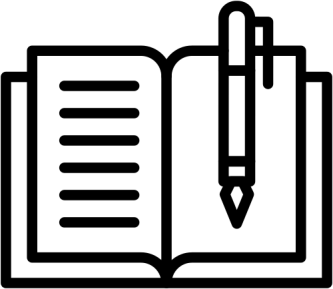 Formater tekst

1.	Vælg den tekst, du vil formatere.

1.  Fra pop op-værktøjslinjen eller fanen Hjem skal du vælge en mulighed for at ændre skrifttype, skriftstørrelse, skriftfarve eller gøre teksten fed, kursiv eller understreget.
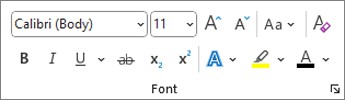 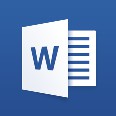 Træning
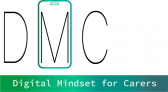 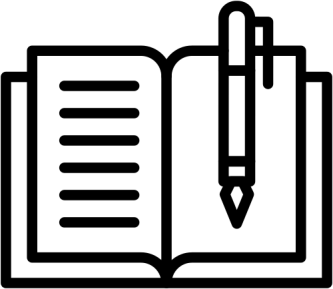 Formatering af kopier

1.	Vælg teksten med den formatering, du vil kopiere.
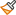 1.	Klik på Format Painter-ikonet Format Painter, og vælg derefter den tekst,
du vil kopiere formateringen til.
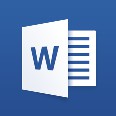 VIDEO INDHOLD
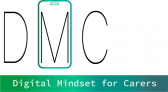 Lær mere om, hvordan du ændrer dokumentlayout ved at se videoen1 fra Microsoft
"Skift dokumentlayout"


Klik her for at se videoen
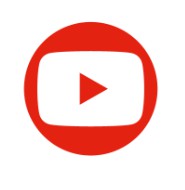 1
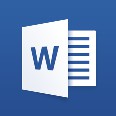 1 Skift dokumentlayout, [online video], Microsoft Support, https://support.microsoft.com/en-au/office/change-document-layout-d8eae84b-756b-4e7d-8b3d- 7fbcb41e50cc
Øvelse
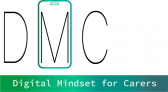 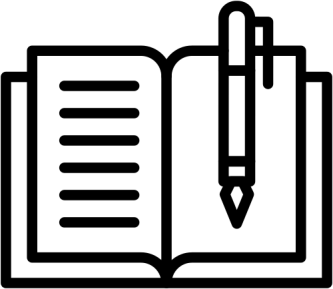 Margener
Vælg Layout > Margener.
Vælg de marginer, du ønsker, eller vælg Brugerdefinerede marginer for at
definere dine egne.

Sideorientering
Hvis du vil ændre retning, skal du vælge Layout > Retning.
Vælg Portræt eller Landskab.

Linjeafstand
Vælg Home > More Paragraph Options > Line Spacing.
Vælg den afstand, du ønsker
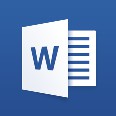 Indsæt tabeller og billeder
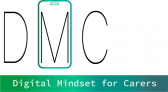 Indsæt en tabel eller et billede i dit dokument for at give det struktur eller et visuelt præg.

Indsæt en tabel
Vælg Indsæt > Tabel.
Markér det antal kolonner og rækker, du ønsker, og vælg dem derefter.
	Hvis du vil oprette en større tabel, skal du vælge Indsæt > Tabel > Indsæt tabel.
Vælg det antal kolonner og rækker, du ønsker.
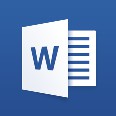 Gem og udskriv et dokument
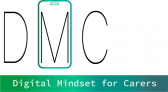 Gem dit dokument, så du ikke mister alt dit hårde arbejde, og udskriv det derefter for at dele det med andre.

1.	På fanen Filer skal du vælge Gem som eller Gem en kopi.

1.	I dialogboksen Gem skal du vælge en placering (f.eks. dit skrivebord).

1.	Opdater navn og filtype, hvis du vil, og vælg knappen Gem fil i dialogboksen
Gem.
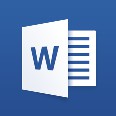 Gem og udskriv et dokument
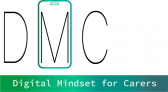 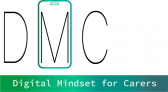 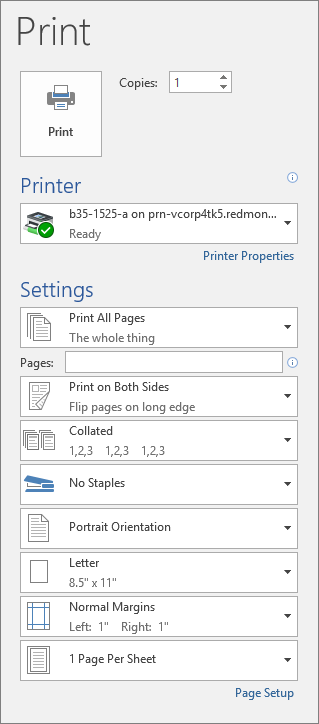 Se et eksempel på dit dokument

1.Vælg Filer > Udskriv.

1.Vælg pilene frem og tilbage nederst på siden for at få vist en forhåndsvisning af hver side.
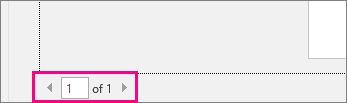 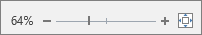 Hvis teksten er for lille til at læse, kan du bruge zoomskyderen nederst på siden til at forstørre den.
3.Vælg antallet af kopier og andre ønskede indstillinger, og vælg knappen Udskriv.
VIDEOINDHOLD
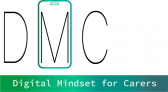 Lær mere om, hvordan du gemmer Microsoft Word- dokumenter i forskellige filformater ved at se videoen1 nedenfor.
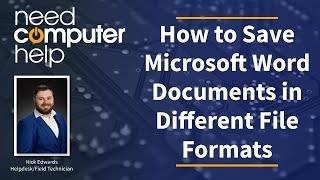 1
Sådan gemmer du Microsoft Word-dokumenter i forskellige filformater
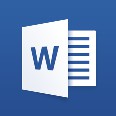 1 Sådan gemmer du Microsoft Word-dokumenter i forskellige filformater, [online video], Intelos, 10. januar, 2023 https://www.youtube.com/live/Dru5Yw-
_ec8?si=VmIqyxoogFx3WKwO
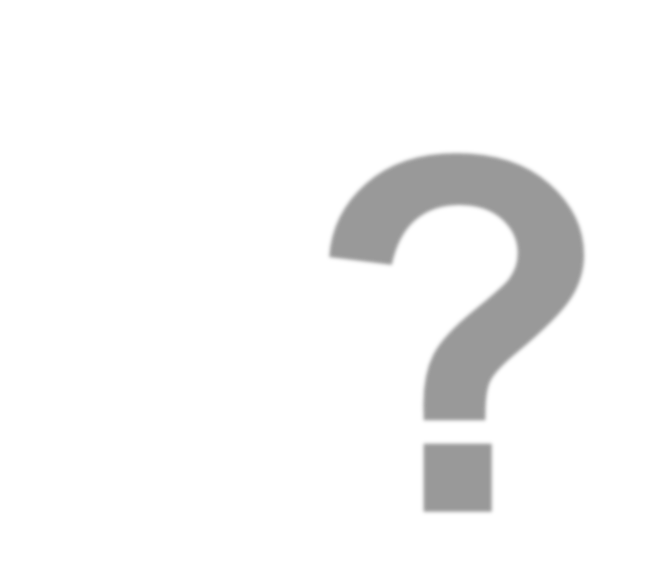 02 Microsoft Excel: det grundlæggende
Hvad er Microsoft Excel1 ?
02 Microsoft Excel: det grundlæggende
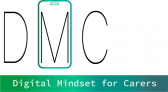 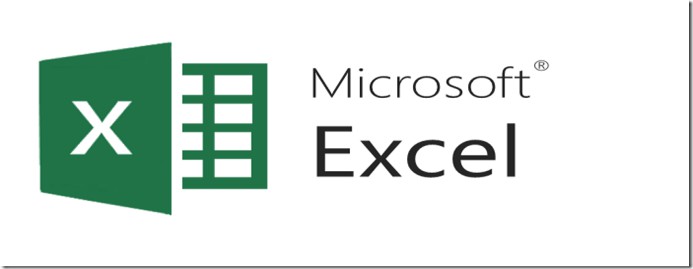 Microsoft Excel er et program udviklet af Microsoft til at oprette og administrere regneark.
Det er en del af Microsoft Office-pakken med personlig produktivitetssoftware og fås til Microsoft Windows og MacOS-operativsystemer.
Excel er et utroligt stærkt værktøj til at uddrage mening af store mængder data. Men det fungerer også rigtig godt til simple beregninger og sporing af næsten enhver form for infor1 mation
.

Nøglen til at frigøre alt dette potentiale er gitteret af celler. Celler kan indeholde tal, tekst eller formler. Du indtaster data i dine celler og grupperer dem i rækker og kolonner. Det giver dig mulighed for at lægge dine data sammen, sortere og filtrere dem, sætte dem ind i tabeller og lave flotte diagrammer.
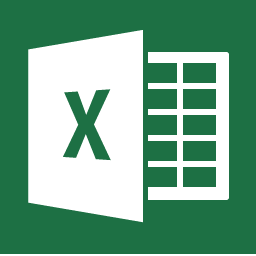 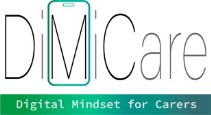 Indtast data i et regneark
Dette	skærmbillede	viser	et tomt Excel-dokument.
Dokumentet	er	opdelt	i
kolonner (A) og rækker (B).

Kolonnerne er arrangeret i alfabetisk rækkefølge, og rækkerne er nummereret fortløbende.

Det	fremhævede	felt	(C)	er
derfor i position G1.
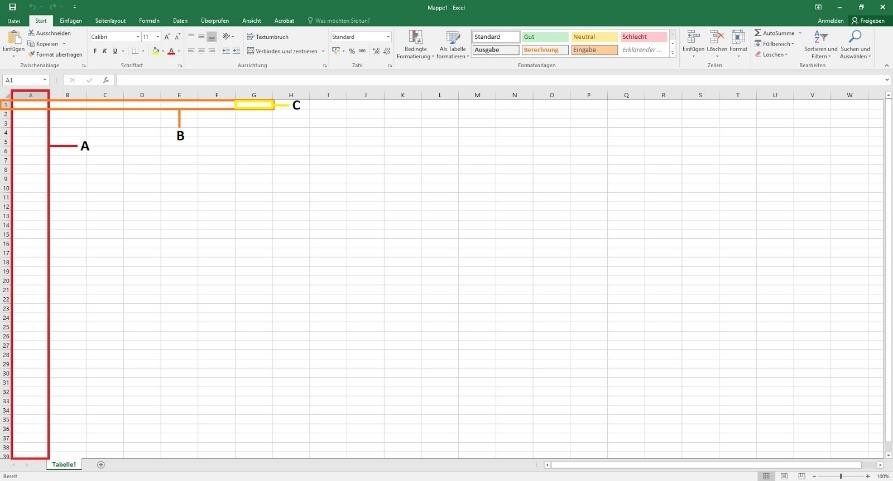 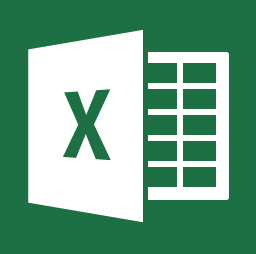 Indtast data i et regneark
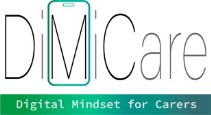 Nogle af programmerne i Microsoft Excel bruges til at oprette:

Alle former for beregninger
Grafer og diagrammer
Kalendere og tidsplaner
Opgavelister
Formularer
E-mail-lister
Analyse af data
og meget mere...
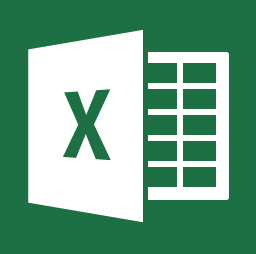 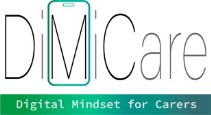 Indtast data i et regneark
Excel-dokumenter kaldes projektmapper.
Hver projektmappe har ark, typisk kaldet regneark. Du kan tilføje så mange ark, som du vil, til en projektmappe, eller du kan oprette nye projektmapper for at holde dine data adskilt.

1.	Klik på File, og klik derefter på New.

1.	Klik på Blank projektmappe under Ny
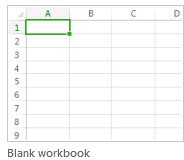 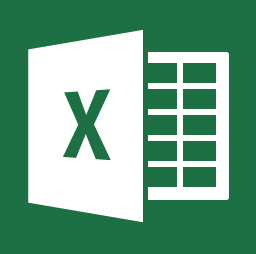 Træning
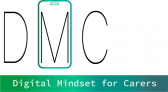 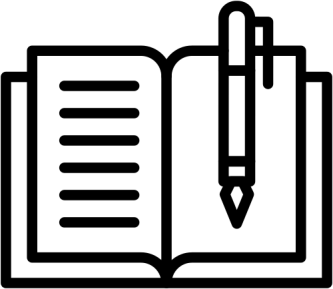 Indtast data

Klik på en tom celle.
For eksempel celle A1 på et nyt ark.
Celler refereres efter deres placering i rækken og kolonnen på arket, så celle A1
er i den første række i kolonne A.

Skriv tekst eller et tal i cellen.

Tryk på Enter eller Tab for at gå til den næste celle.
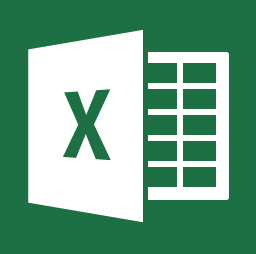 Indtast en simpel formel
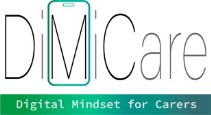 At lægge tal sammen er bare en af de ting, du kan gøre, men Excel kan også lave anden matematik. Prøv nogle enkle formler til at addere, subtrahere, multiplicere eller dividere dine tal.
Vælg en celle, og skriv derefter et lighedstegn (=).
Det fortæller  Excel,  at denne celle vil indeholde en formel
Skriv en kombination af tal og regneoperatorer, f.eks. plustegnet (+) for addition, minustegnet (-) for subtraktion, stjernen (*) for multiplikation eller
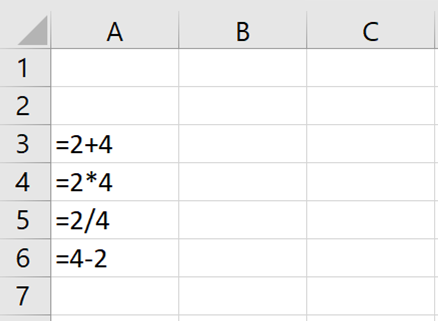 skråstregen (/) for division.
3. Tryk på Enter.
Dette kører beregningen.
For mere information, se Opret en simpel formel
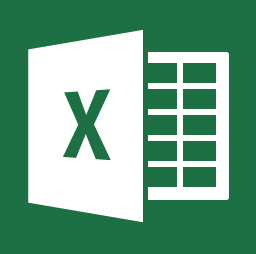 Opret et navngivet område fra udvalgte
celler i et regneark
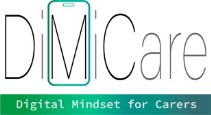 Du kan hurtigt oprette et navngivet område ved at bruge et udvalg af celler i regnearket.
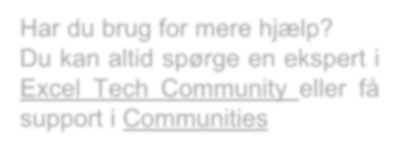 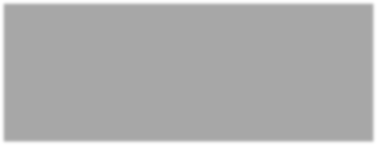 Har du brug for mere hjælp?
Du kan altid spørge en ekspert i Excel Tech Community eller få support i Communities
1.	Vælg det område, du vil navngive, inklusive
række- eller kolonneetiketter.
1.  Klik på Formler > Opret fra valg.
I dialogboksen Create Names from Selection skal du vælge afkrydsningsfelt(er) afhængigt af placeringen af din række-/kolonneoverskrift. Hvis du kun har en overskriftsrække øverst i tabellen, skal du bare vælge Øverste række. Hvis du har en øverste række og en venstre kolonneoverskrift, skal du vælge Øverste række og Venstre kolonne, og så videre.

3.  Klik på OK
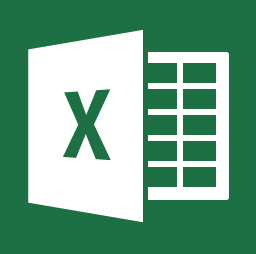 VIDEOINDHOLD
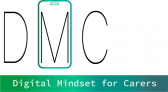 Lær mere om, hvordan du indsætter og sletter rækker og kolonner
for at organisere dit regneark bedre, ved at se videoen1 nedenfor.
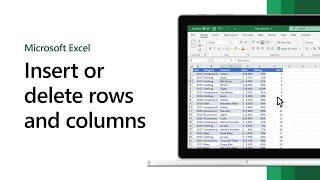 1
Indsæt eller slet rækker og kolonner
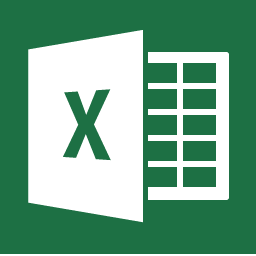 1 Indsæt eller slet rækker og kolonner, [online video], Microsoft Support, https://support.microsoft.com/en-us/office/insert-or-delete-rows-and-columns- 6f40e6e4-85af-45e0-b39d-65dd504a3246#ID0EBBH=Windows
Sorter og filtrer data
Excel er et fantastisk værktøj til analyse af data.
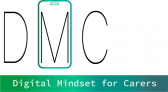 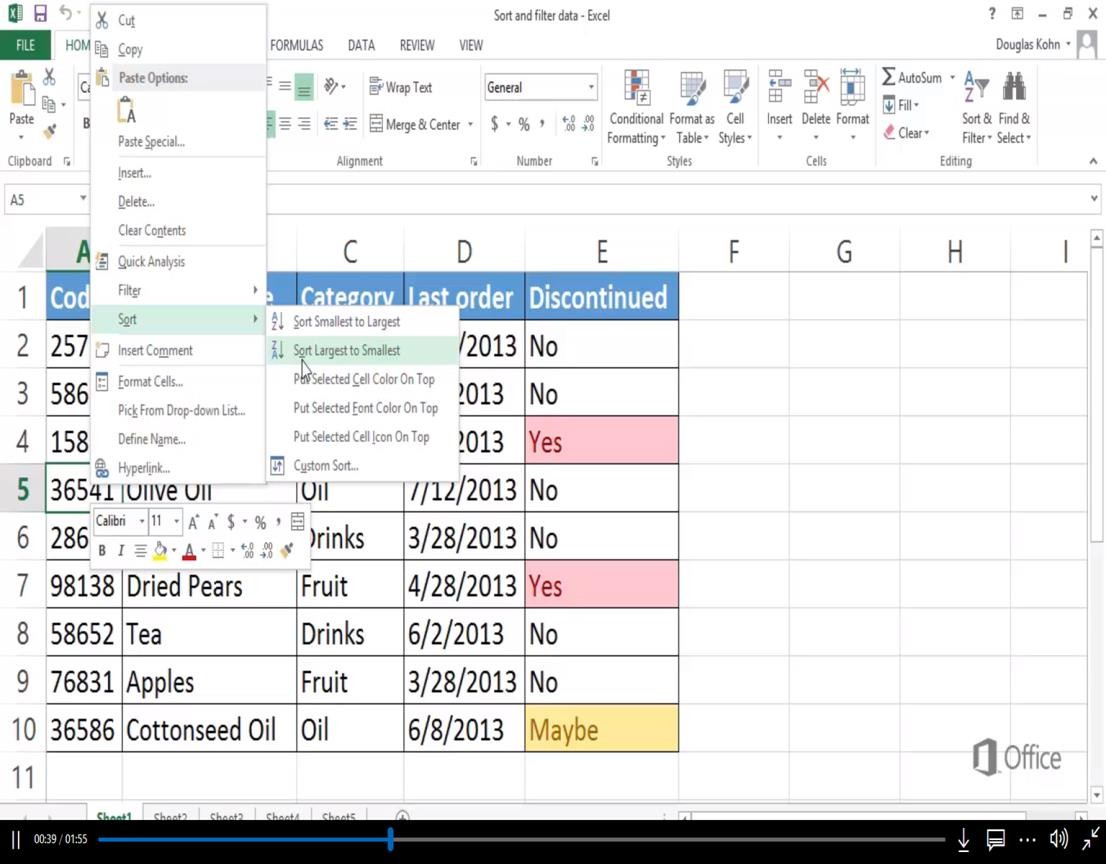 Og  sortering  og  filtrering er nogle af de mest anvendte funktioner til at hjælpe dig med at gøre dette:
-	Hvis	du
vil	ændre dine		data,
rækkefølgen	af
skal du sortere dem.
-	For	at	fokusere
på	et
specifikt	datasæt	kan	du
filtrere en række celler eller en tabel.
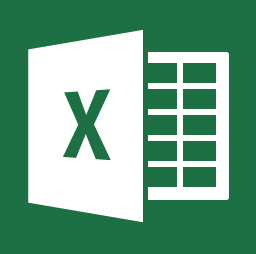 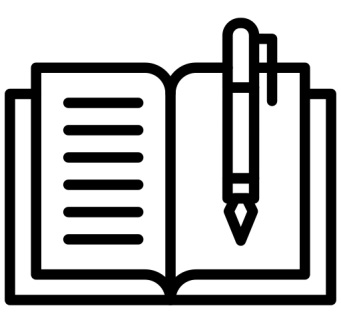 Træning
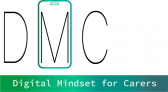 Vælg de data, du vil sortere
Vælg et dataområde, f.eks. A1:L5 (flere rækker og kolonner) eller C1:C80 (en enkelt kolonne). Området kan indeholde titler (overskrifter), som du opretter for at identificere kolonner eller rækker.
Sorter hurtigt
Vælg en enkelt celle i den kolonne, du vil sortere.
Klik på Sortér A til Z for at udføre en stigende sortering (A til Z eller mindste tal til største).
Klik på Sortér Z til A for at udføre en faldende sortering (Z til A eller største
tal til mindste).
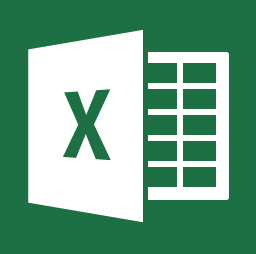 VIDEO INDHOLD
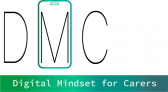 Lær mere om sortering og filtrering af data ved at se videoen1 leveret af Microsoft

Sorter og filtrer data

Klik her for at se videoen
1
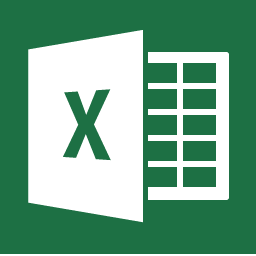 1 Sorter og filtrer data, [online video], Microsoft Support, https://support.microsoft.com/en-us/office/video-sort-data-in-a-range-or-table-ffb9fcb0-b9cb-48bf-a15c- 8bec9fd3a472
Opret og formater tabeller
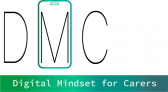 1. Vælg en celle i dine data.

1. Vælg Hjem > Formater som tabel.

1. Vælg en stil til dit bord.

1. I dialogboksen Opret tabel skal du indstille dit celleområde.

1. Marker, hvis din tabel har overskrifter.

1. Vælg OK.
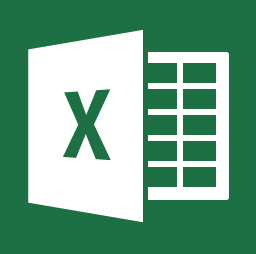 VIDEOINDHOLD
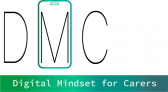 Lær mere om, hvordan du opretter og formaterer tabeller, ved at se videoen nedenfor.
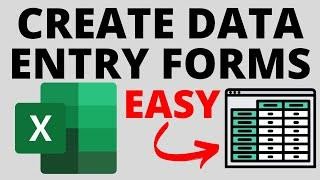 1
Opret formularer til dataindtastning
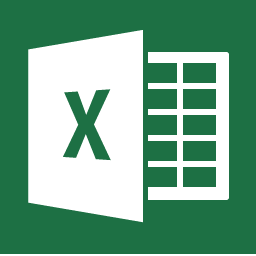 Udskriv en Excel
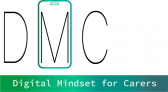 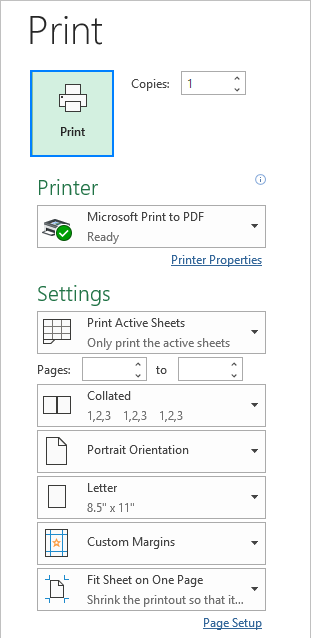 Udskriv Excel-regneark og projektmapper ét ad gangen eller flere ad gangen.

Du kan også udskrive et delvist regneark, f.eks. en Excel-tabel.
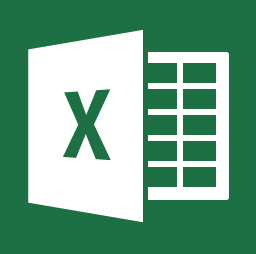 VIDEO INDHOLD
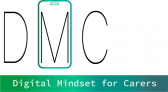 Lær mere om, hvordan du udskriver regneark og projektmapper
ved at se videoen1 leveret af Microsoft
Udskriv regneark og arbejdsbøger

Klik her for at se videoen
1
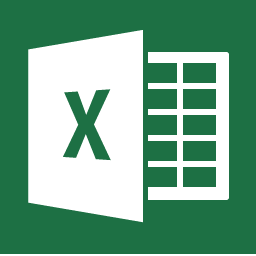 1 Udskriv regneark og projektmapper, [online video], Microsoft Support, https://support.microsoft.com/en-us/office/video-print-worksheets-and-workbooks- a86daa14-f63a-41d2-8043-1f3c0fa57076
Udskriv en Excel
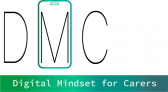 Her er andre nyttige links til mere kompleks udskrivning af excel-dokumenter:

Flere printmuligheder VIDEO: https://support.microsoft.com/en-us/office/video-
more-print-options-4c22fa89-d8b2-45a5-993f-461a66c046c4
Udskriv specifikke sider VIDEO: https://support.microsoft.com/en-us/office/video- print-a-worksheet-on-a-specific-number-of-pages-bc7d8a8b-48a1-485c-a091- 23fb9f300a57
Udskriv overskrifter, gitterlinjer og formler VIDEO:
https://support.microsoft.com/en-us/office/video-print-headings-gridlines-formulas- and-more-1e0adb41-cc93-4299-b862-c53ba6d31b54
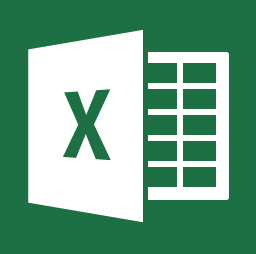 Sammenfatning
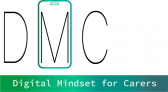 I dette modul har du udviklet vigtige færdigheder i Digital Content Creation med fokus på Microsoft Word og Excel.
Du	har	styr	på	en	række	færdigheder,	herunder	oprettelse/redigering	af	dokumenter	og tekstmanipulationsmetoder i Word.
I Excel har du opnået ekspertise i opgaver som dataindtastning, formeloprettelse, sortering/filtrering og
formatering af tabeller. Disse færdigheder sætter dig i stand til at producere dokumenter og rapporter,
så du kan udføre dine daglige opgaver og få en positiv indflydelse på din professionelle rejse.
1
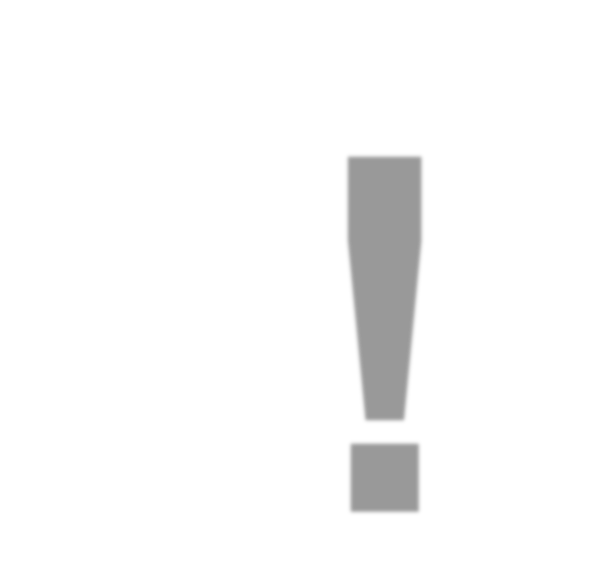 Øvelse i selvrefleksion
Tid til Selvrefleksion
Øvelse i selvrefleksion
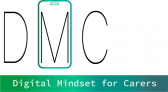 Dernæst vil du se spørgsmål, der er relateret til indholdet i denne enhed.

Reflektér over spørgsmålene, og besvar dem skriftligt i din (digitale) dagbog!
Øvelse i selvrefleksion
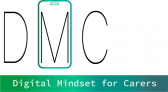 Hvilket centralt aspekt af skabelsen af digitalt indhold med Word og Excel synes du er mest betydningsfuldt? Hvordan kan du anvende dette koncept i dit daglige liv eller arbejde?
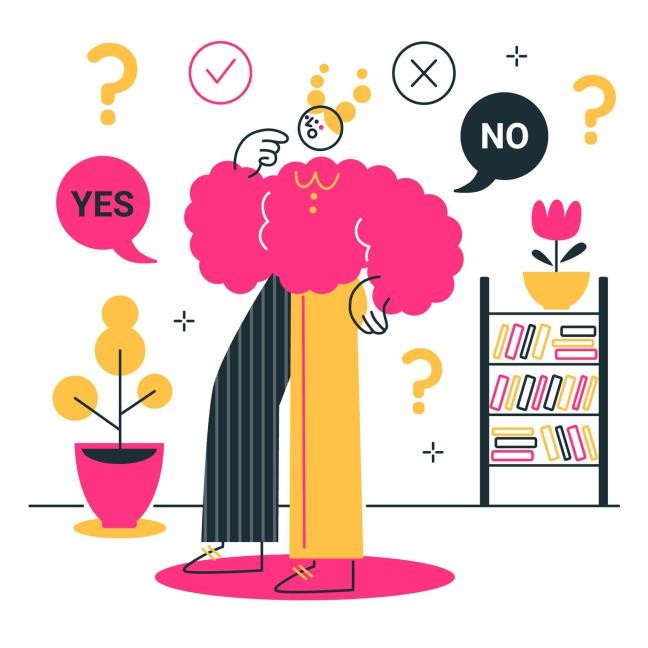 Kan du huske en situation i dit personlige eller professionelle liv, hvor effektiv brug af digitale værktøjer til indholdsskabelse som Word og Excel var afgørende? Hvordan påvirkede din færdighed i disse værktøjer udfaldet af den situation?
1
Efter  at  have  lært  om  forskellige  funktioner  i  digital indholdsproduktion med Word og Excel, hvilket aspekt mener du så er mest værdifuldt for plejeassistenter?
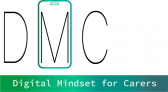 Tillykke, du har gennemført enhed 3 i modul
1.
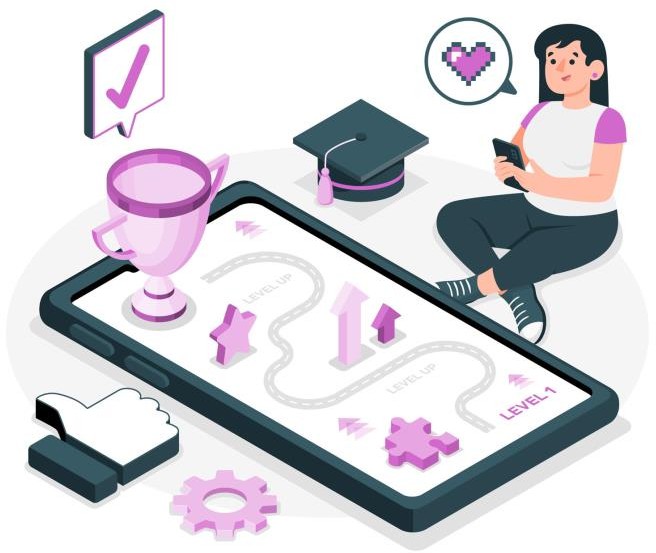 Godt klaret!
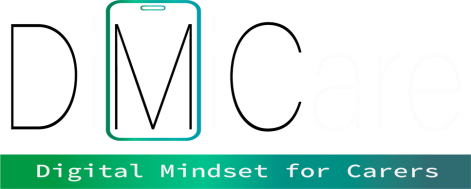 Denne læringsenhed er udviklet som en del af et Erasmus+ KA2-projekt DiMiCare og er finansieret med støtte fra Den Europæiske Union. Arbejdet er beregnet til uddannelsesmæssige formål og er licenseret under Creative Commons Attribution-NonCommercial-ShareAlike 4.0 International License @ The DiMiCare Consortium (undtagen for refererede skærmbilleder og indhold).
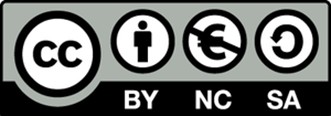 1
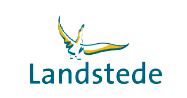 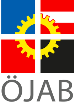 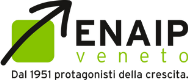 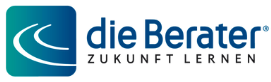 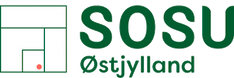 Finansieret af Den Europæiske Union. Synspunkter og meninger, der udtrykkes, er dog kun forfatternes og afspejler ikke nødvendigvis Den Europæiske Unions eller OeAD-GmbH's synspunkter. Hverken Den Europæiske Union eller den
bevilgende myndighed kan holdes ansvarlige for dem.
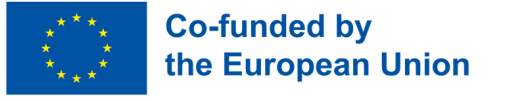 Referencer/Ressourcer
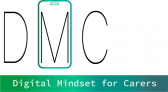 Cordray, J., 10. oktober 2023. Bør sundhedspersonale skabe indhold? LinkedIn.com. https://www.linkedin.com/pulse/should-healthcare-professionals-create-content-john-cordray/ (tilgået marts 2024). Microsoft Word, Microsoft.com. https://www.microsoft.com/it-it/microsoft-365/word?market=it (tilgået marts 2024).
Microsoft Excel, Microsoft.com. https://www.microsoft.com/it-it/microsoft-365/excel?market=it (tilgået marts 2024).
Enter data manually in worksheet cells, Microsoft Support, Microsoft.com. https://support.microsoft.com/en-us/office/enter-data-manually-in-worksheet-cells-c798181d-d75a-41b1-92ad- (tilgået marts 2024). 6c0800f80038#:~:text=On%20the%20worksheet%2C%20click%20a,break%20by%20pressing%20ALT%2BENTER (accessed March 2024).
Opret et dokument i Word. Microsoft Support. Microsoft.com. https://support.microsoft.com/en-us/office/create-a-document-28508ada-9a3c-4333-a17b-cb29723eb64c (tilgået marts 2024).
Tilføj og rediger en ext i Word, Microsoft Support. Microsoft.com. https://support.microsoft.com/en-us/office/add-and-edit-text-ed1e3147-a846-41ca-8087-49e324cb50bd (tilgået marts 2024). Dokumentlayout, Microsoft Support. Microsoft.com. https://support.microsoft.com/en-au/office/change-document-layout-d8eae84b-756b-4e7d-8b3d-7fbcb41e50cc (tilgået marts 2024).
Indsæt tabeller og billeder i dit dokument. Microsoft Support. Microsoft.com. https://support.microsoft.com/en-us/office/insert-tables-and-pictures-9e2be863-fcb8-4f20-af24-905121643da8 (tilgået marts 2024). Sådan gemmer du Microsoft Word-dokumenter i forskellige filformater. Microsoft Support. Microsoft.com. https://www.youtube.com/watch?v=Dru5Yw-_ec8 (tilgået marts 2024).
Gem et Word-dokument. Microsoft Support. Microsoft.com. https://support.microsoft.com/en-us/office/video-save-a-word-document-fb0f9081-7c62-4fbf-954d-81b9707c0678 (tilgået marts 2024). Udskriv et dokument i word. Microsoft Support. Microsoft.com. https://support.microsoft.com/en-us/office/print-a-document-in-word-591022c4-53e3-4242-95b5- (tilgået marts 2024).
58ca393ba0ee#:~:text=Select%20File%20%3E%20Print.,and%20select%20the%20Print%20button (accessed March 2024).
Opret en simpel formel i Excel. Microsoft Support. Microsoft.com. https://support.microsoft.com/en-au/office/create-a-simple-formula-3d90ac89-8ad8-4674-8d8b-4017c86d1a11 (tilgået marts 2024).
Opret et navngivet område fra udvalgte celler i et regneark. Microsoft Support. Microsoft.com. https://support.microsoft.com/en-us/office/create-a-named-range-from-selected-cells-in-a-worksheet-fd8905ed-1130- 4cca-9bb0-ad02b7e594fd (tilgået marts 2024).
Træning i Excel 2013. Udskriv regneark og projektmapper. Microsoft Support. Microsoft.com. https://support.microsoft.com/en-us/office/video-print-worksheets-and-workbooks-a86daa14-f63a-41d2-8043- 1f3c0fa57076 (tilgået marts 2024).
Sorter og filtrer data. Microsoft Support. Microsoft.com. https://support.microsoft.com/en-au/office/video-sort-data-in-a-range-or-table-ffb9fcb0-b9cb-48bf-a15c-8bec9fd3a472 (tilgået marts 2024).  Opret og formater tabeller. Microsoft Support. Microsoft.com. https://support.microsoft.com/en-au/office/video-sort-data-in-a-range-or-table-ffb9fcb0-b9cb-48bf-a15c-8bec9fd3a472 (tilgået marts 2024). Flere printmuligheder. Microsoft Support. Microsoft.com. https://support.microsoft.com/en-us/office/video-more-print-options-4c22fa89-d8b2-45a5-993f-461a66c046c4 (tilgået marts 2024).
Udskriv specifikke sider. Microsoft Support. Microsoft.com. https://support.microsoft.com/en-us/office/video-print-a-worksheet-on-a-specific-number-of-pages-bc7d8a8b-48a1-485c-a091-23fb9f300a57 (tilgået marts 2024).
Udskriv overskrifter, gitterlinjer og formler. Microsoft Support. Microsoft.com. https://support.microsoft.com/en-us/office/video-print-headings-gridlines-formulas-and-more-1e0adb41-cc93-4299-b862-c53ba6d31b54 (tilgået marts 2024).
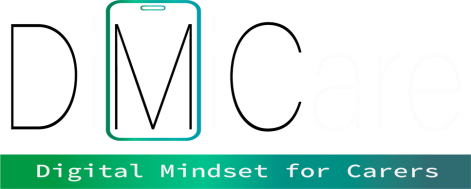 Denne læringsenhed er udviklet som en del af et Erasmus+ KA2-projekt DiMiCare og er finansieret med støtte fra Den Europæiske Union. Arbejdet er beregnet til uddannelsesmæssige formål og er licenseret under Creative Commons Attribution-NonCommercial-ShareAlike 4.0 International License @ The DiMiCare Consortium (undtagen for refererede skærmbilleder og indhold).
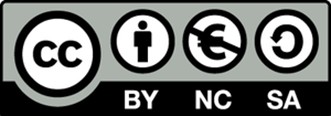 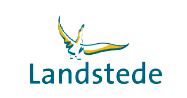 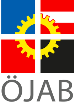 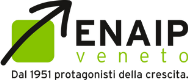 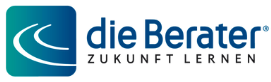 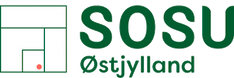 Finansieret af Den Europæiske Union. Synspunkter og meninger, der udtrykkes, er dog kun forfatternes og afspejler ikke nødvendigvis Den Europæiske Unions eller OeAD-GmbH's synspunkter. Hverken Den Europæiske Union eller den
bevilgende myndighed kan holdes ansvarlig for dem.
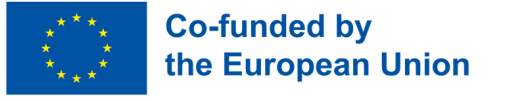 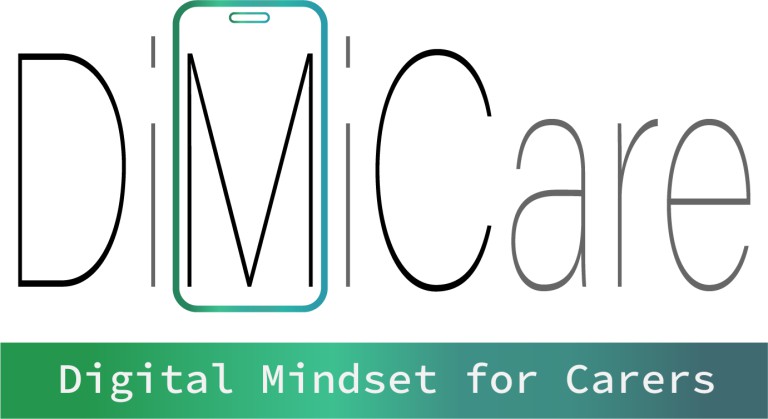 1
Modul 1
Grundlæggende digitale kompetencer
Enhed
4
Løsning af problemer
1
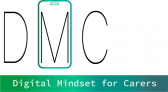 01 Problemløsning
Definition og faser
Digital problemløsning
Fejlfinding
Digitale færdigheder til problemløsning i sundhedssektoren

02 Identifikation af problemet
Sådan identificerer du et problem i hardwaren
Liste over problemer, der kan påvirke hardwaren
Sådan identificerer du et problem i softwaren
Anti-virus/anti-malware-software
Liste over problemer, der kan påvirke softwaren
1
03 Støtte og ressourcer
Forskning på internettet
Hvor finder man professionel hjælp til enheder?
INDHOLDSF ORTEGNELS E
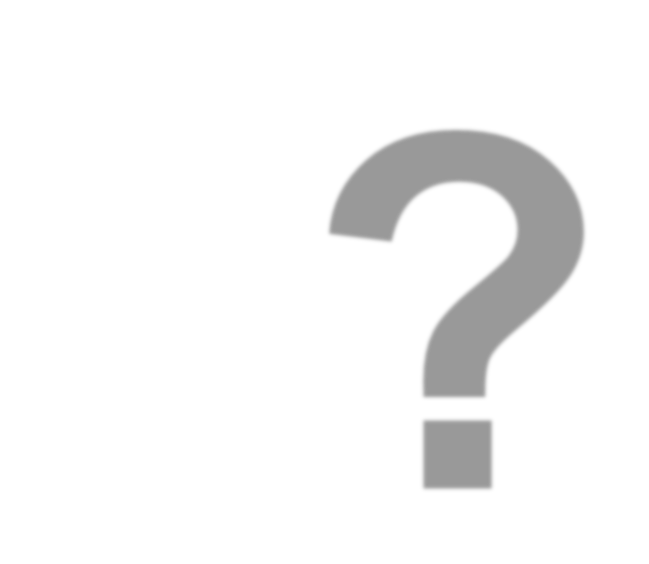 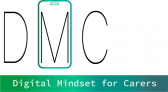 01 Problemløsning
Hvad er
Prob1	lemløsning
Løsning af problemer
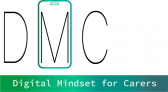 Problemløsning er den handling at definere et problem; bestemme årsagen til problemet; identificere, prioritere og vælge alternativer til en løsning; og implementere en løsning.1


De vigtigste digitale færdigheder
Hvilke færdigheder skal medarbejderne have for at få succes i de næste fem år?
Den	vigtigste	færdighed	på	det	21.	århundredes	arbejdsplads:	Problemløsning
(85,3%).
1 https://asq.org/quality-resources/problem-solving
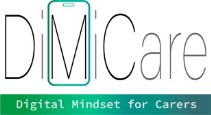 Definition og faser
Hvad er de 4 faser i problemløsning? metoden til at løse problemer.
DEFINERE ET
PROBLEM
GENERERE NYE
IDÉER
Definer problemet
Generere nye ideer
Evaluere og vælge løsninger
Implementering og evaluering
EVALUERE OG VÆLGE LØSNINGER
IMPLEMENTERE OG EVALUERE
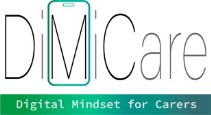 Digital problemløsning
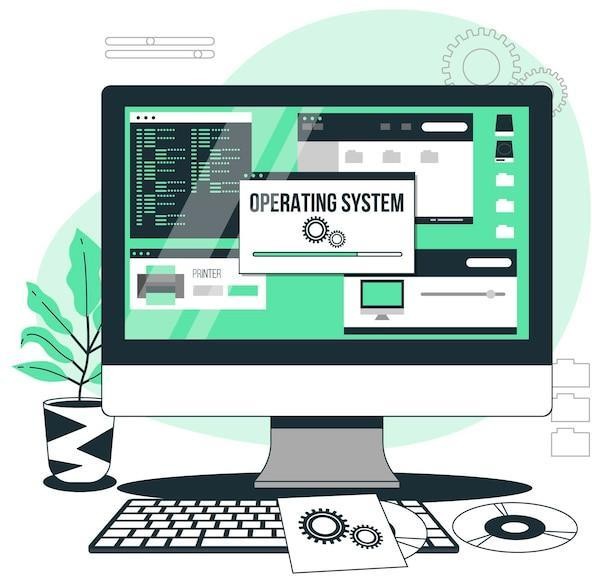 Digital problemløsning er evnen til "at identificere behov og problemer og løse konceptuelle problemer og problemsituationer i digitale miljøer". At bruge digitale værktøjer til at innovere processer og produkter. At holde sig ajour med den digitale udvikling." 2
1
Designet af Freeepik
2 EU-Kommissionen; EU Science Lab https://joint-research-centre.ec.europa.eu/digcomp/digcomp-framework_en
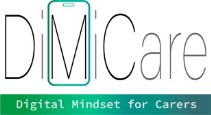 Fejlfinding
I digital jargon kaldes digital problemløsning for fejlfinding, som er en form for problemløsning, der ofte anvendes til at reparere fejlbehæftede produkter eller processer på en maskine eller et system. Det er en logisk, systematisk søgen efter  kilden  til  et  problem  for  at  løse  det  og  gøre  produktet  eller  processen funktionsdygtig igen1 . Fejlfinding er nødvendig for at identificere symptomerne. At bestemme den mest sandsynlige årsag er en proces, hvor man eliminerer potentielle årsager til et problem. Endelig kræver fejlfinding en bekræftelse af, at  løsningen  genopretter  produktet  eller  processen  til  dets  funktionsdygtige tilstand.
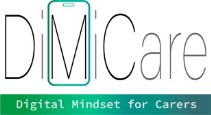 Fejlfinding
Grundlæggende fejlfinding involverer typisk et forenklet sæt af faser: Identifikation af problemet: Genkend og forstå de symptomer eller problemer, der påvirker systemet/enheden.
Isolering: Indskrænk de mulige årsager, og identificer det generelle område eller den komponent, hvor problemet stammer fra.
Implementering af løsning: Anvend en ligetil løsning baseret på almindelige problemer, såsom at genstarte systemet, tjekke forbindelser eller justere indstillinger.
Verificering: Bekræft, om den anvendte løsning løser problemet ved at tjekke, om symptomerne fortsætter.
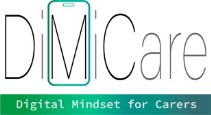 Digitale færdigheder til problemløsning i
sundhedssektoren
I det uformelle sundhedsvæsen er digitale
problemløsningsfærdigheder afgørende. De giver enkeltpersoner mulighed for selv at løse tekniske problemer på computere og mobile enheder, hvilket sikrer kontinuerlig adgang til sundhedsapps og onlineressourcer. Denne selvhjulpenhed fremmer
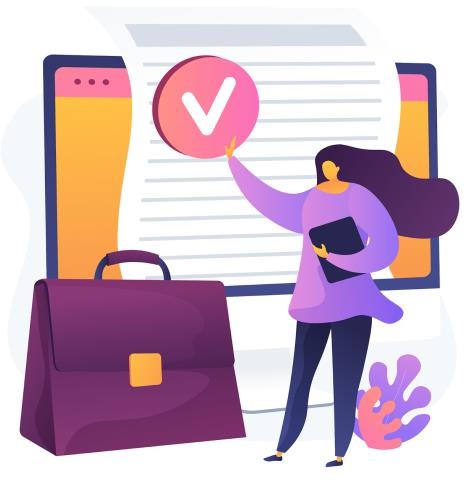 bedre sundhedsstyring og adgang til pleje, især i uformelle miljøer.
Designet af Freeepik
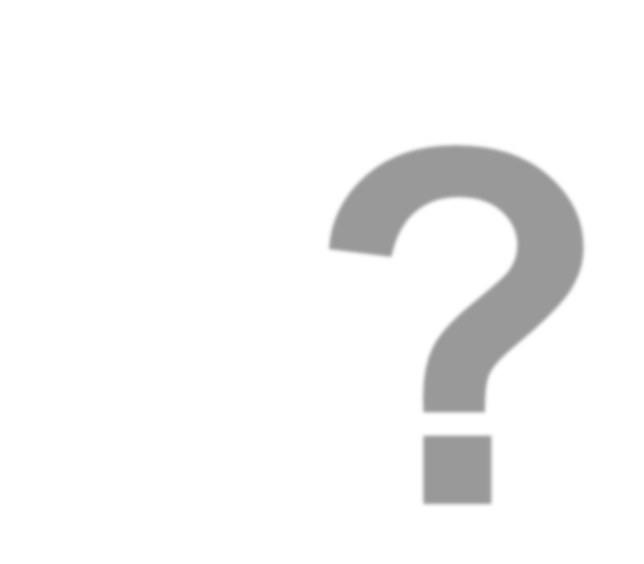 02 Identifikation af problemet
Hvordan kan jeg ident1 ificere et problem
02 Identifikation af problemet
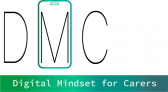 De problemer, som en enhed kan støde på, er forskellige og kan variere fra dem,
der er relateret til hardwaren, til dem, der er relateret til softwaren.
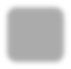 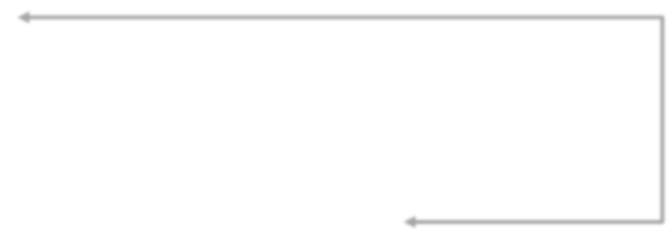 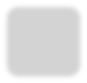 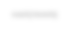 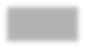 PROBLEM
HARDWAR1E
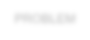 SOFTWARE
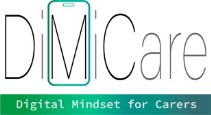 Sådan identificerer du et problem i
hardwaren
Her er en generel guide til at identificere
hardwareproblemer:
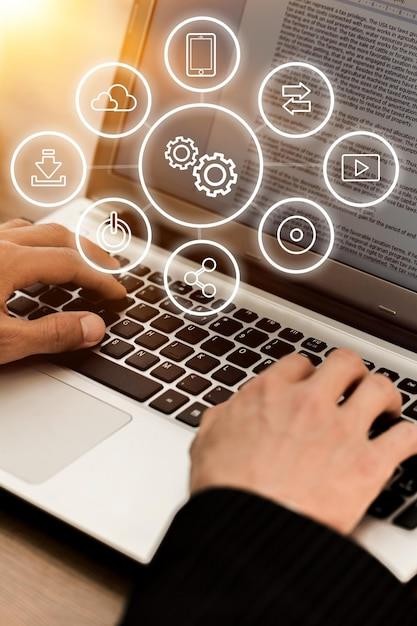 Observer fysiske tegn: Tjek for tydelige fysiske tegn på funktionsfejl.
Analyser fejlmeddelelser: Vær opmærksom på
eventuelle fejlmeddelelser, der vises på skærmen eller udsendes af operativsystemet.
Test specifikke hardwarekomponenter: Udfør
specifikke tests for de involverede
Designet af Freeepik
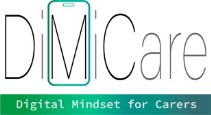 Sådan identificerer du et problem i
hardwaren
Tjek de fysiske forbindelser: Sørg for, at alle kabler og forbindelser er forsvarligt tilsluttet.
Overvåg temperaturerne: Brug temperaturovervågningsprogrammer til at sikre, at komponenterne, især CPU'en og grafikkortet, ikke bliver for varme.
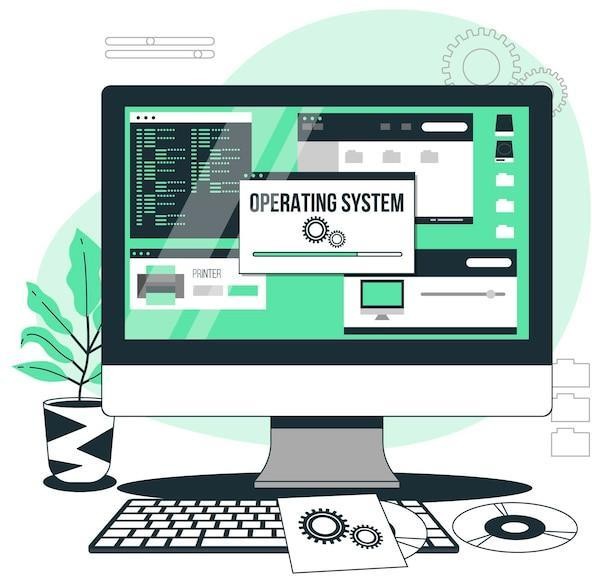 Designet af Freeepik
VIDEO INDHOLD
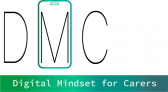 Få mere at vide om, hvordan du tjekker processorens CPU- og
harddisksundhed ved at se videoen1 nedenfor.
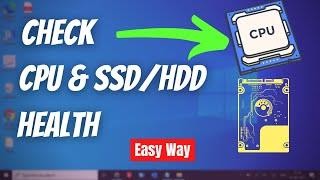 Sådan tjekker du processorens, CPU'ens og harddiskens
tilstand (2022)
1 Sådan tjekker du processorens, CPU'ens og harddiskens helbred (2022) [online video], EasyTechGeek, 29. marts 2022, https://www.youtube.com/watch?v=U_GNkhEUJAA
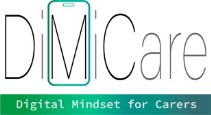 Liste over problemer, der kan påvirke
•haCromdpwutaerreen ntænder ikke
Langsom ydeevne
Støjende harddisk
Blå skærm af død (BSOD)
Ingen visning på skærmen
Perifere enheder,1 der ikke reagerer
Problemer med
internetforbindelse
Forvrænget grafik
Frysning af systemet
Laptop-batteri oplades ikke
Støjende ventilatorer
Problemer med
printerforbindelsen
Eksternt drev ikke fundet
Forkert dato og klokkeslæt
CD/DVD-drev virker ikke
USB-enhed genkendes ikke
Designet af Freeepik
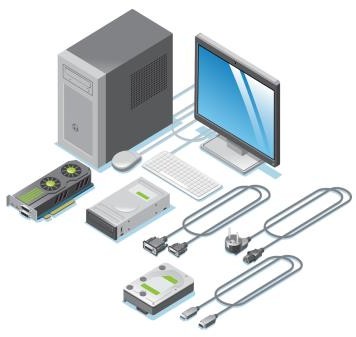 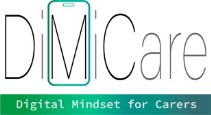 Sådan identificerer du et problem i
softwaren
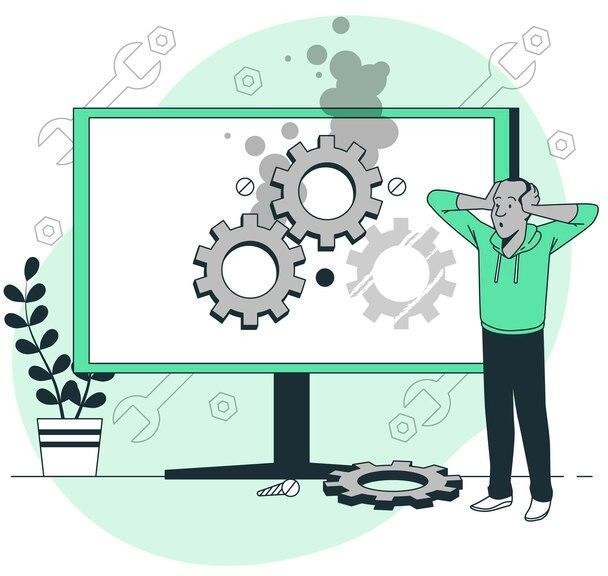 Softwareproblemer opstår som regel, når "boot-processen" (processen med at
1
starte en enhed) er afsluttet. Hvis du oplever, at nogle programmer ikke fungerer
så effektivt eller hurtigt, som de plejer, skyldes det sandsynligvis
softwareproblemer.
Designet af Freeepik
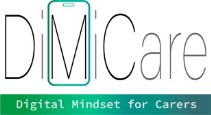 Sådan identificerer du et problem i
softwaren
Her er en generel guide til at identificere softwareproblemer:

Udeluk softwareproblemer: Kontrollér, at problemet ikke skyldes software. Genstart systemet, og udfør om nødvendigt en ren geninstallation af operativsystemet.
Konsulter online-ressourcer: Konsulter onlinefora eller producentens
supportressourcer.
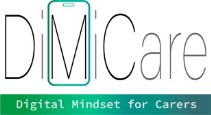 Sådan identificerer du et problem i
softwaren
Test udskiftningskomponenter: Hvis det er muligt, skal komponenterne udskiftes med reservedele, der vides at være i god stand.
Opdater drivere og firmware: Sørg for, at du har de nyeste drivere til alle
hardwarekomponenter.
Brug producentens diagnoseværktøjer: Mange virksomheder leverer specifikke værktøjer til hardwarediagnostik.
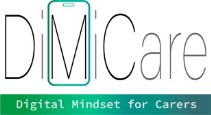 Anti-virus/anti-malware-software
For  at  identificere  softwareproblemer  skal  du  også kontrollere, at din antivirus- eller anti-malware-software kører, og at den kører korrekt, og at alle programmer er opdaterede og har den nyeste version.

Antivirussoftware	kan	identificere	og	blokere	mange
vira, før de kan inficere din computer.
Antimalware	kan	scanne	et	computersystem	for	at forhindre, opdage og fjerne malware.
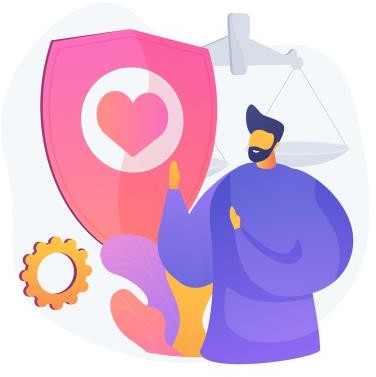 Designet af Freeepik
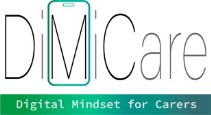 Liste over problemer, der kan påvirke
sCoofmtwpuaterreennbliver ved med at genstarte: Det kan være dit grafikkort, bundkort 	eller netværksdrivere, men det kan også skyldes, at du har problemer med at 	opdatere.
Langsomt internet: Dette kan være en af flere ting, det kan være et problem med din leverandør og den hastighed, de giver dig, det kan potentielt være harddisken, der er på vej ud.
1
Computeren kører i sneglefart: Dette kan enten være software- eller hardwarerelateret. Hvis det er softwaren, kan det være et resultat af malware eller en ophobning af midlertidige filer.
Frossen computer: Dette vil være et softwareproblem. Prøv at finde ud af, hvilken
VIDEO INDHOLD
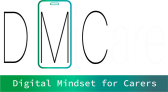 Lær, hvordan du tjekker hardware- og softwareproblemer i Windows
PC ved at se videoen nedenfor1
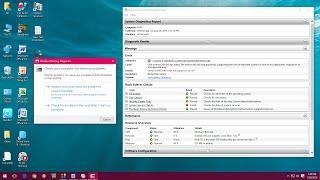 1
Sådan tjekker du hardware- og softwareproblemer i Windows PC uden software
1 Sådan tjekker du hardware- og softwareproblemer i Windows PC uden software [online video], MJ Tube, 20. januar 2016, https://youtu.be/O0IDxfQviys?si=Hbvgp2v3pDqW58z
VIDEO INDHOLD
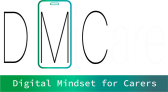 Lær, hvordan du kører en diagnostisk test på en Apple Macintosh-
computer ved at se videoen nedenfor2
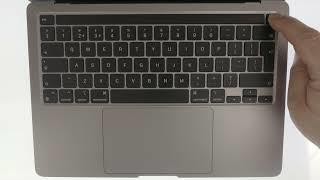 1
Sådan kører du en diagnostisk test på en Apple Macintosh-computer
1 Sådan kører du en diagnostisk test på en Apple Macintosh-computer [online video], mydoodads, 20. august 2021,
https://www.youtube.com/watch?v=Cm4TJvdmoS4
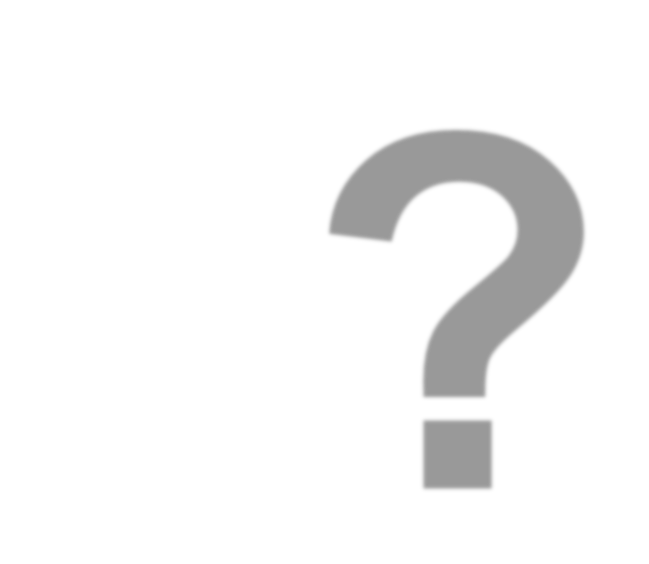 03 Støtte og ressourcer
Hvordan kan jeg finde1	støtte og ressourcer?
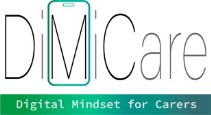 Forskning på internettet
Som det forklares i modul 1, kan folk via internettet dele information og kommunikere hvor som helst med en internetforbindelse.
Internetresearch er faktisk et værdifuldt og ofte vigtigt værktøj til at løse enhedsproblemer af flere grunde.
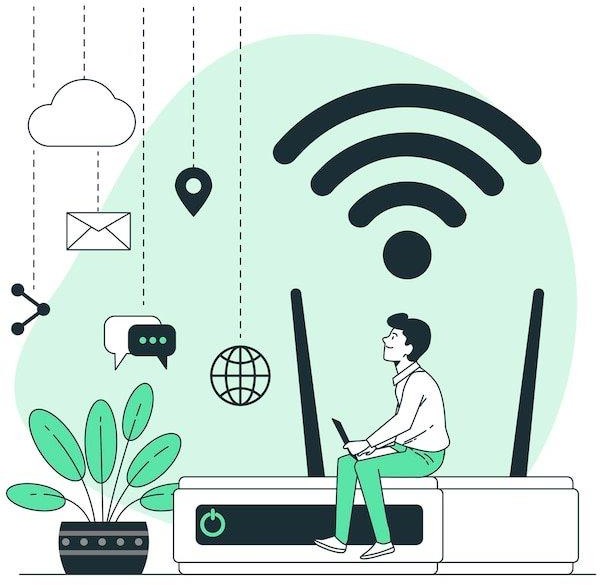 Designet af Freeepik
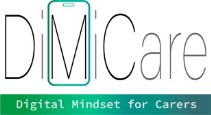 Forskning på internettet
Derfor er internetresearch særlig vigtig for at finde løsninger på
enhedsproblemer:

Et stort informationslager: Internettet er en enorm samling af information, der dækker en bred vifte af emner.
Forskellige løsninger: Forskellige brugere kan støde på og løse lignende
problemer på forskellige måder.
Brugerfællesskaber og fora: Online fællesskaber og fora samler brugere, der har stået over for og løst lignende problemer.
1/2
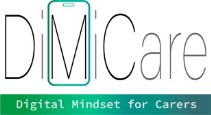 Internetforskning/2
Producentens ressourcer: Producenter har ofte officielle hjemmesider med vejledninger til supportsider.
Visuelle vejledninger og tutorials: Videodelingsplatforme som YouTube er
vært for en overflod af visuelle vejledninger og tutorials.
Rettidige opdateringer: Internettet giver information i realtid.
Tilgængelighed af dokumentation: Brugermanualer, teknisk dokumentation og officielle vejledninger til enheder er ofte tilgængelige online.

2/2
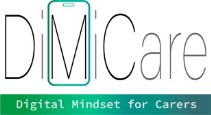 Forskning på internettet
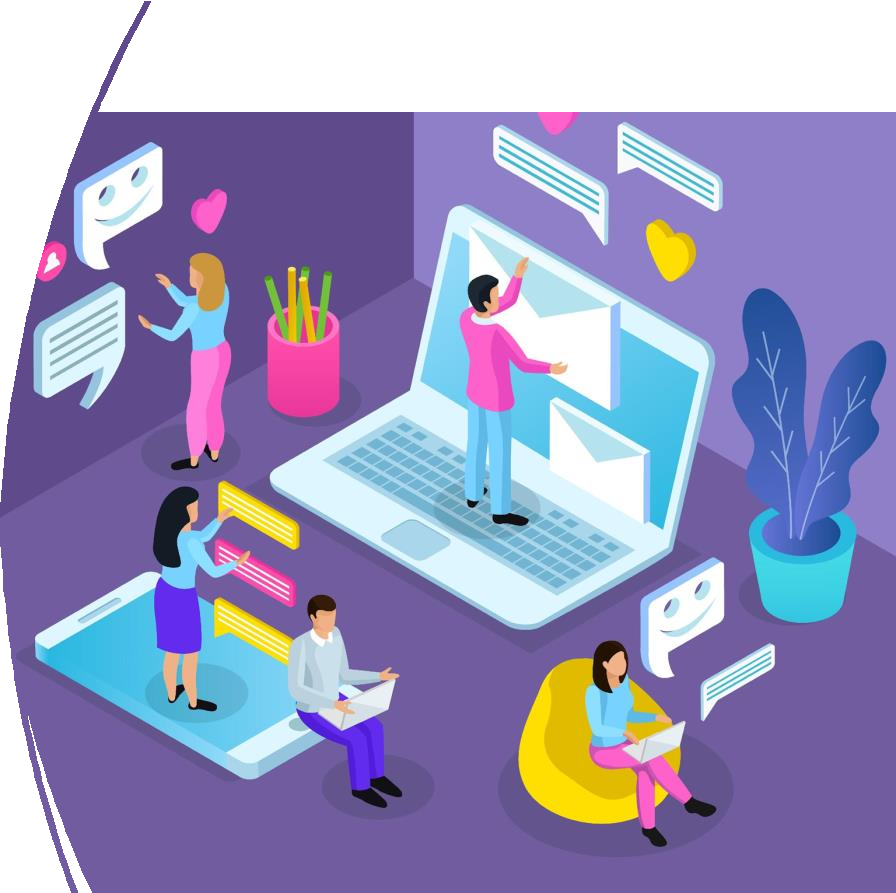 Nyttige ressourcer er de webfællesskaber, der er oprettet af udbydere af digitale tjenester. I dem kan du finde almindelige problemer med bestemte typer enheder og tilbagevendende løsninger:


Microsoft: https://techcommunity.microsoft.com/
Apple: https://discussions.apple.com/welcome
Google: https://support.google.com/accounts/community?hl=en
Designet af Freeepik
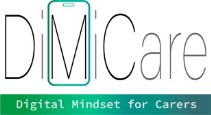 Forskning på internettet
Selvom internetsøgning er et effektivt værktøj, bør brugerne   udvise   forsigtighed   og   kontrollere troværdigheden af de kilder, de konsulterer. Ikke alle
oplysninger anvendes fortsætter
på	internettet	er	nøjagtige	eller	kan
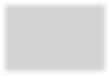 i	alle	situationer.	Hvis	et	problem
eller	involverer	komplekse
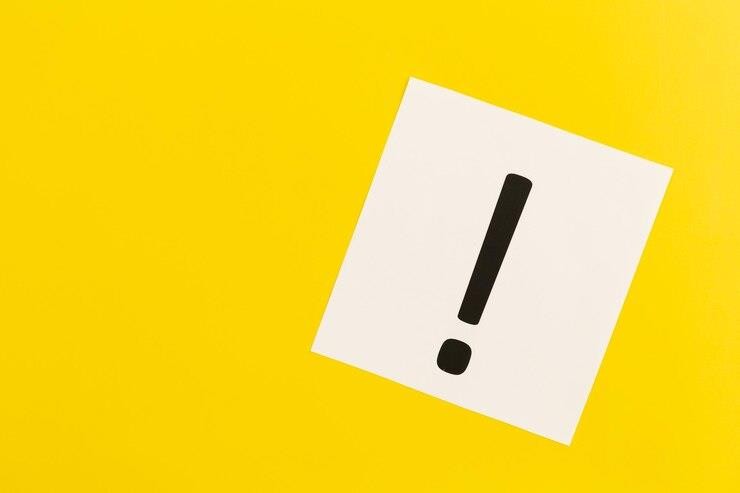 hardwareproblemer,	kan	det	desuden	være nødvendigt at søge professionel hjælp.
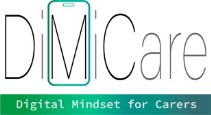 Hvor finder man professionel hjælp til
enheder
Producentens officielle support-hjemmeside: Besøg den officielle hjemmeside for enhedens producent.
Autoriserede servicecentre: Tjek, om der er autoriserede servicecentre for din enhed i dit område.
Forhandlerens support: Hvis du har købt enheden hos en bestemt forhandler,
skal du tjekke deres kundesupportmuligheder.
Online teknisk support: Der findes online platforme, som tilbyder teknisk fjernsupport til forskellige enheder.
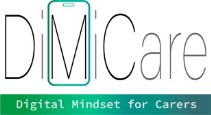 Hvor finder man professionel hjælp til
enheder
Hotlines til teknisk support: Tjek, om producenten af enheden har hotlines til teknisk support.
Professionelle online platforme: Hjemmesider som Upwork, Freelancer eller
TaskRabbit kan have professionelle, der tilbyder teknisk support.
Kontakt din IT-afdeling: hvis den findes på din arbejdsplads

Her er den bedste pc-reparationssoftware i 2024: 5 bedste pc-reparationssoftware i 2024 - værktøjer til at reparere din pc 2
2 https://www.safetydetectives.com/blog/best-pc-repair-software/
Sammenfatning
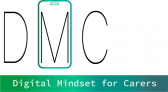 I dette modul har du opnået vigtige færdigheder i problemløsning, der omfatter definition, faser og anvendelse i digitale sammenhænge. Du har dykket ned i fejlfindingsteknikker, herunder hvordan man identificerer  hardware-  og  softwareproblemer.  For  hardware  blev  almindelige  problemer  som forbindelsesfejl og fejl i hardwarekomponenter udforsket. På samme måde blev softwareproblemer identificeret,  herunder  softwarenedbrud  og  malwareinfektioner.  Desuden  understregede  modulet vigtigheden af at få adgang til support og ressourcer til effektiv problemløsning.
1
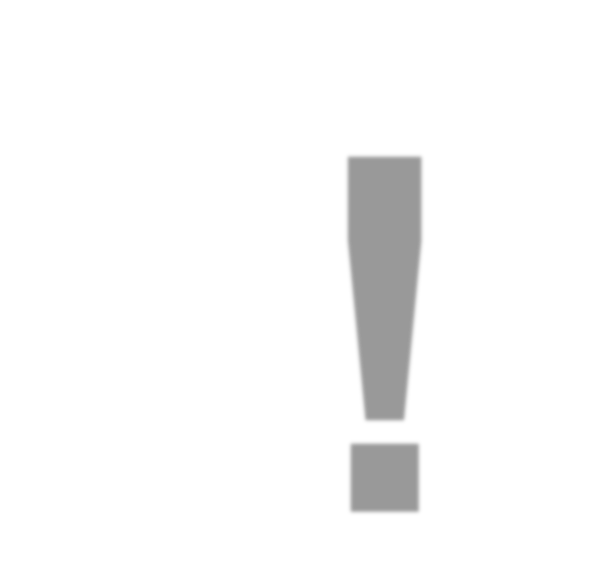 Øvelse i selvrefleksion
Tid til Selvrefleksion
Øvelse i selvrefleksion
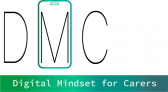 Dernæst vil du se spørgsmål, der er relateret til indholdet i denne enhed.

Reflektér over spørgsmålene, og besvar dem skriftligt i din (digitale) dagbog!
Øvelse i selvrefleksion
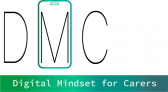 Hvilket centralt aspekt af digital problemløsning og fejlfinding finder du mest afgørende? Hvordan kan forståelse af dette koncept forbedre  din evne  til  at løse software- og hardwareproblemer effektivt i din dagligdag eller på dit arbejde?
Kan du huske en situation i dit personlige eller professionelle liv,
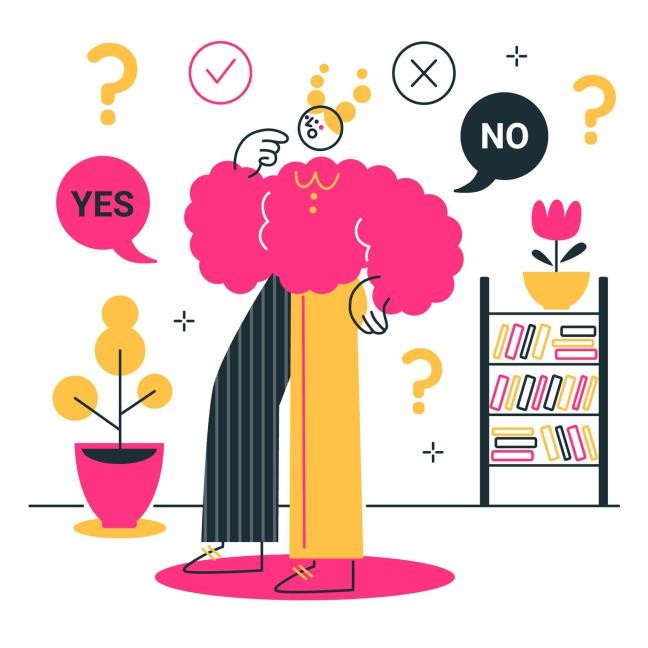 hvor   det   var   afgørende   at   genkende   software-   og hardwareproblemer? Hvordan påvirkede din bevidsthed om disse problemer din beslutningstagning og tilgang til problemløsning i den situation?
Efter  at  have  lært  at  genkende  grundlæggende  software-  og
hardwareproblemer, og hvordan man løser dem, hvilket aspekt
mener du så er mest værdifuldt for enkeltpersoner? Hvordan kan en  effektiv  håndtering  af  disse  problemer  gavne  både enkeltpersoner og organisationer ved at forbedre produktiviteten og
1
Designet af Freeepik
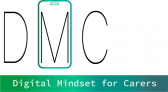 Tillykke, du har gennemført enhed 4 i modul
1.
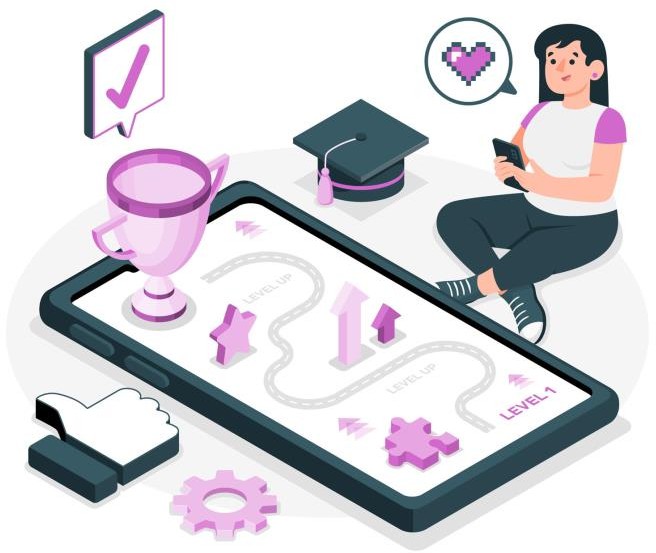 Godt gået!
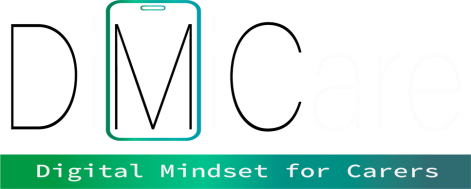 Denne læringsenhed er udviklet som en del af et Erasmus+ KA2-projekt DiMiCare og er finansieret med støtte fra Den Europæiske Union. Arbejdet er beregnet til uddannelsesmæssige formål og er licenseret under Creative Commons Attribution-NonCommercial-ShareAlike 4.0 International License @ The DiMiCare Consortium (undtagen for refererede skærmbilleder og indhold).
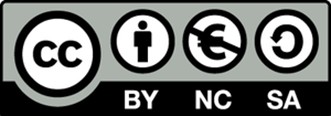 1
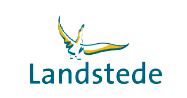 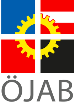 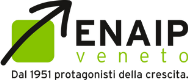 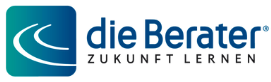 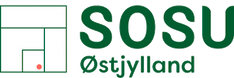 Finansieret af Den Europæiske Union. Synspunkter og meninger, der udtrykkes, er dog kun forfatternes og afspejler ikke nødvendigvis Den Europæiske Unions eller OeAD-GmbH's synspunkter. Hverken Den Europæiske Union eller den
bevilgende myndighed kan holdes ansvarlig for dem.
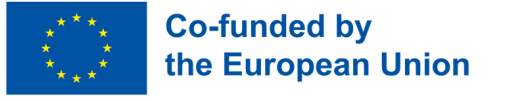 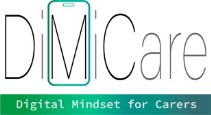 Liste over referencer
Hvad er problemløsning? American Society for Quality (ASQ). Asq.org. https://asq.org/quality-resources/problem-solving (tilgået marts 2024).
DigComp-rammeværk. Definition af digital kompetence. EU Science Hub. https://joint-research-centre.ec.europa.eu/digcomp/digcomp-framework_en (tilgået marts 2024).
Indeks for digitale kompetencegab 2021. © John Wiley & Sons, Inc. dsgi.wiley.com. https://dsgi.wiley.com/wp-content/uploads/2021/10/DSGI-whitepaper.pdf (tilgået marts 2024).

Fejlfinding. Wikipedia.org. https://en.wikipedia.org/wiki/Troubleshooting (tilgået marts 2024).
Daniel Hall, 22/02/2021.How to identify computer problems: software and hardware issues you may experience. bbntimes.com. https://www.bbntimes.com/technology/how-to-identify-computer-problems-software-and-hardware-issues-you-may-experience (tilgået marts 2024).
1
Velkommen til Microsofts supportfællesskab. Microsoft.com. https://answers.microsoft.com/en-us (tilgået marts 2024).

Apple Support Community. Apple.com. https://discussions.apple.com/welcome (tilgået marts 2024).

Velkommen til Google Search Help Community. Google.com. https://support.google.com/websearch/community?hl=en (tilgået marts 2024).